Física de partículas en ESO y Bachillerato:Construcción de cámaras de niebla yexperimentación en el Aula del Futuro.
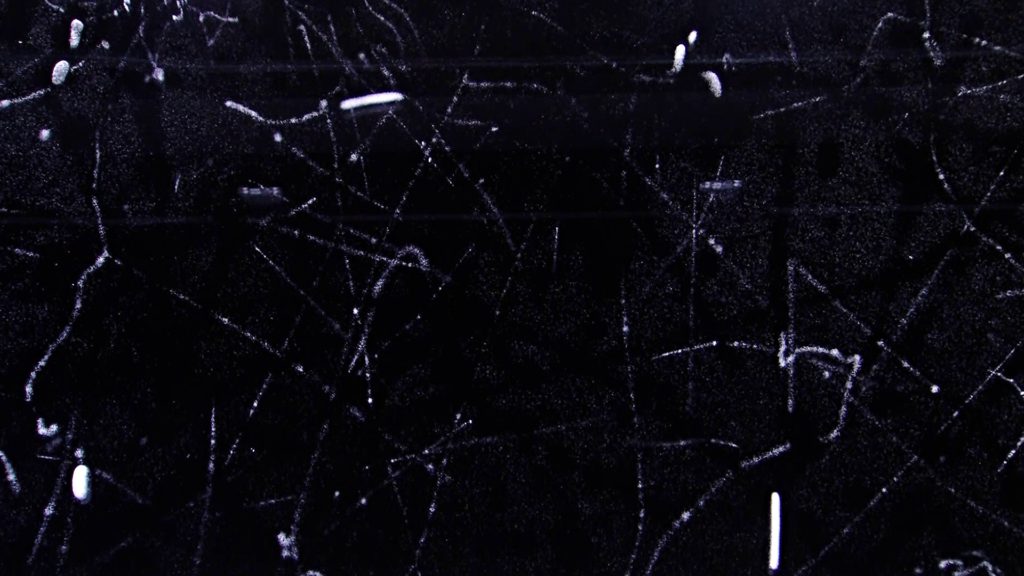 Lugar: Aula del Futuro del CP Juan de Lanuza
Dirigido a: Profesorado Secundaria y bachillerato
Impartido por: Jorge Pozuelo Muñoz, profesor del Área de Didáctica de las Ciencias Experimentales de la Facultad de Educación de Zaragoza  
Coordina: Carmen Julve Tiestos-Asesoría STEAM CP Juan de Lanuza
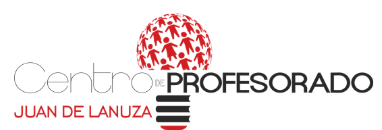 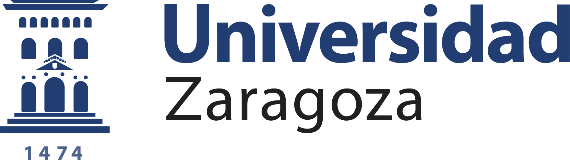 Introducir a los estudiantes en la física de partículas y el modelo estándar mediante actividades experimentales adaptadas a los niveles de Secundaria y Bachillerato, en el contexto de los libros de texto y el currículo de Física y Química.

Divulgar el trabajo científico desarrollado en centros de investigación en física de partículas, y su relación con los contenidos abordados, promoviendo el interés por visitas a estas instituciones como parte de la formación.

Facilitar la construcción de una cámara de niebla con materiales sencillos, integrando conocimientos de diseño, ingeniería y tecnología desde un enfoque STEM para trabajar en la asignatura de Física y Química.
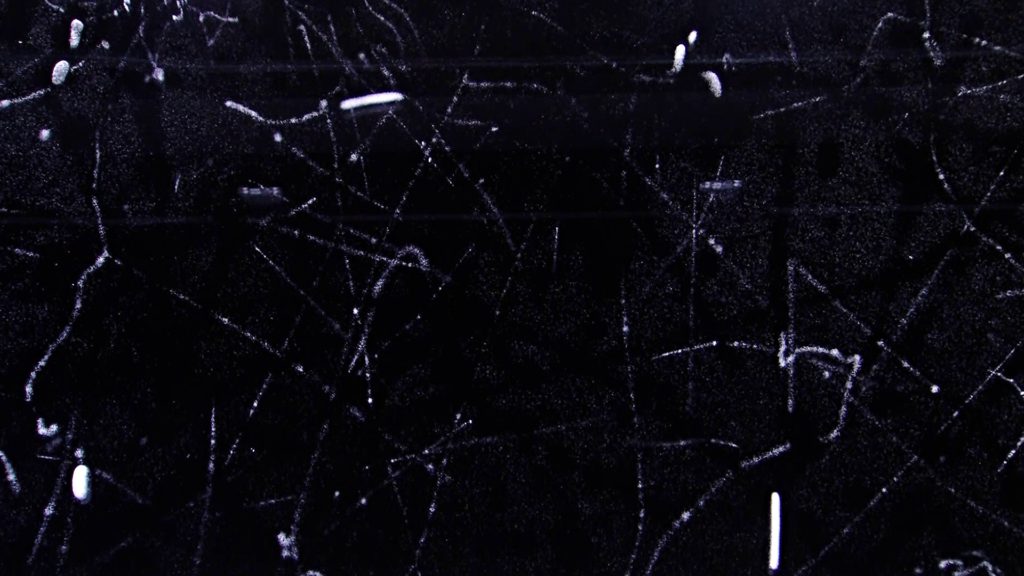 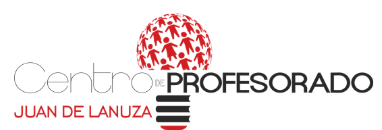 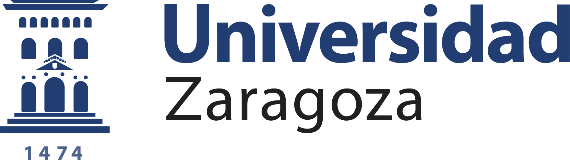 Y este será uno de nuestros objetivos
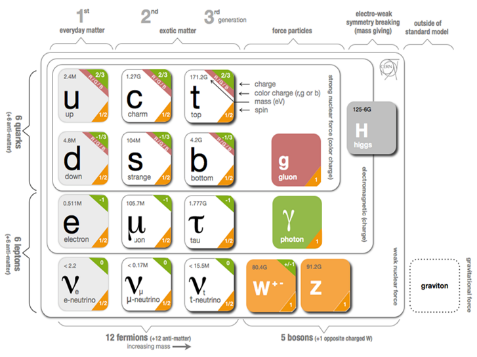 ¿Qué vamos a hacer y cómo?
SESIÓN 1
Introducción al Conocimiento Didáctico del Contenido sobre la enseñanza de la física de partículas y planteamiento del problema: ¿cómo podemos demostrar que las partículas existen? 

SESIÓN 2
La cámara de niebla como objeto didáctico para el diseño de situaciones de aprendizaje. física experimental, termodinámica, electromagnetismo, física de materiales e ingeniería de diseño, programación, circuitos, radiactividad, física de partículas y más.

SESIÓN 3
Observación con las cámaras de niebla, registro de vídeo/fotográfico de trazas, identificación y creación de un catálogo de partículas
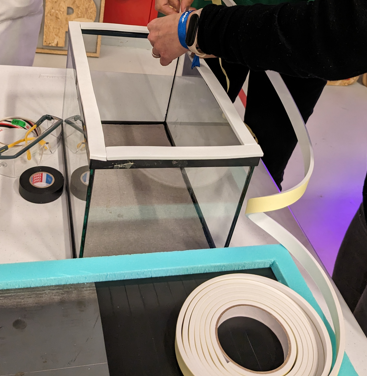 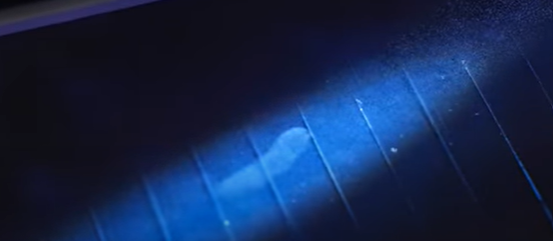 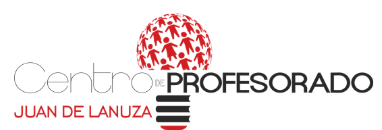 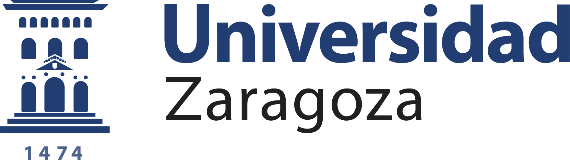 Índice
Introducción

¿Qué sabemos de física de partículas?

¿Se trabaja la física de partículas en ESO y Bach?

3. ¿Qué podemos trabajar en el aula y cómo hacerlo? 
	Planteamientos para el próximo día
1. Introducción
1. ¿Qué habría que saber sobre física de partículas?
3. ¿Qué trabajar y cómo?
Conocimiento Científico
Conocimiento Didáctico
Conocimiento del Contexto
Conocimiento Didáctico del Contenido
2. ¿Se trabaja la física de partículas en el instituto? Y, ¿habría que trabarla?
Cuestionario Inicial
[Speaker Notes: 3.- No se puede trabajar cualquier cosa ni tampoco hace un PPT para contárselo.]
1. Introducción
¿Qué sabemos sobre física de partículas?
Cuestionario Inicial
https://forms.gle/Y9CFVMFVqeAbUVtm7
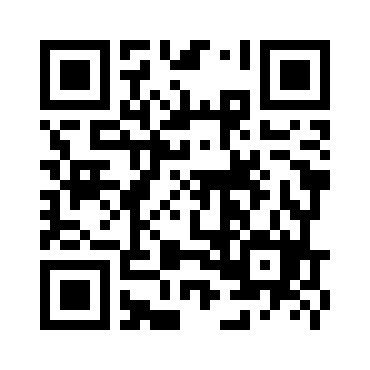 [Speaker Notes: 3.- No se puede trabajar cualquier cosa ni tampoco hace un PPT para contárselo.]
2. ¿Qué sabemos de física de partículas?
Empecemos por el principio… El modelo atómico
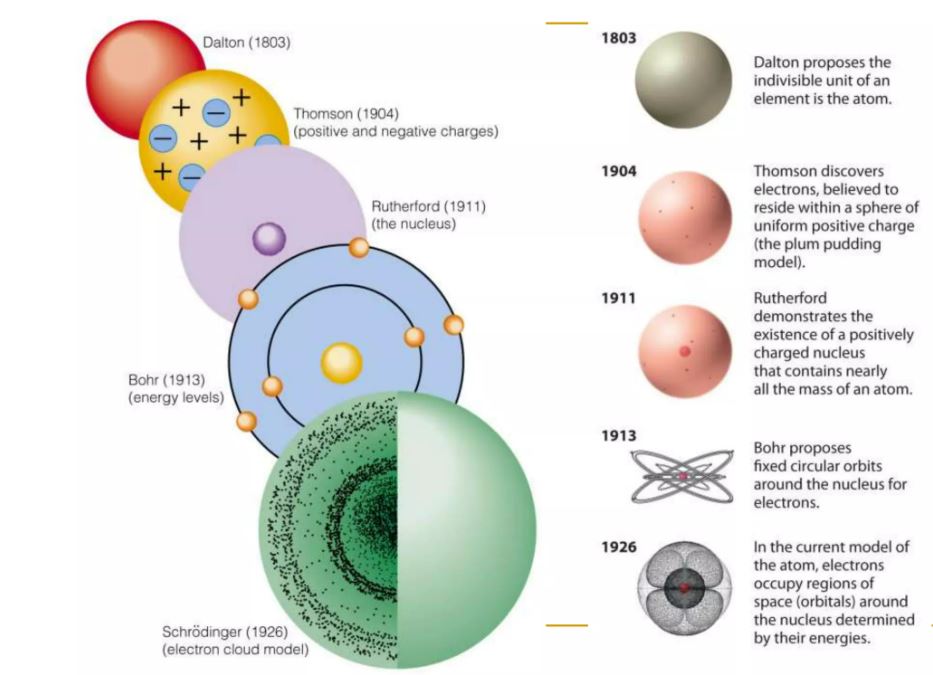 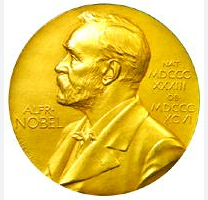 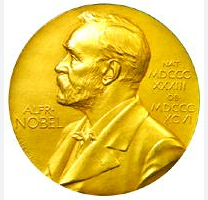 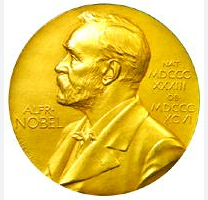 Dirac-Jordan (1928)
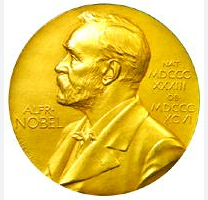 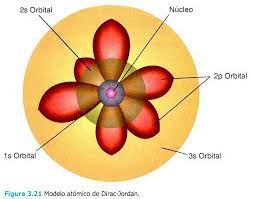 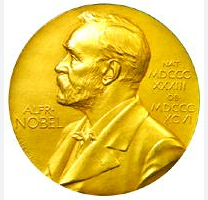 2. ¿Qué sabemos de física de partículas?
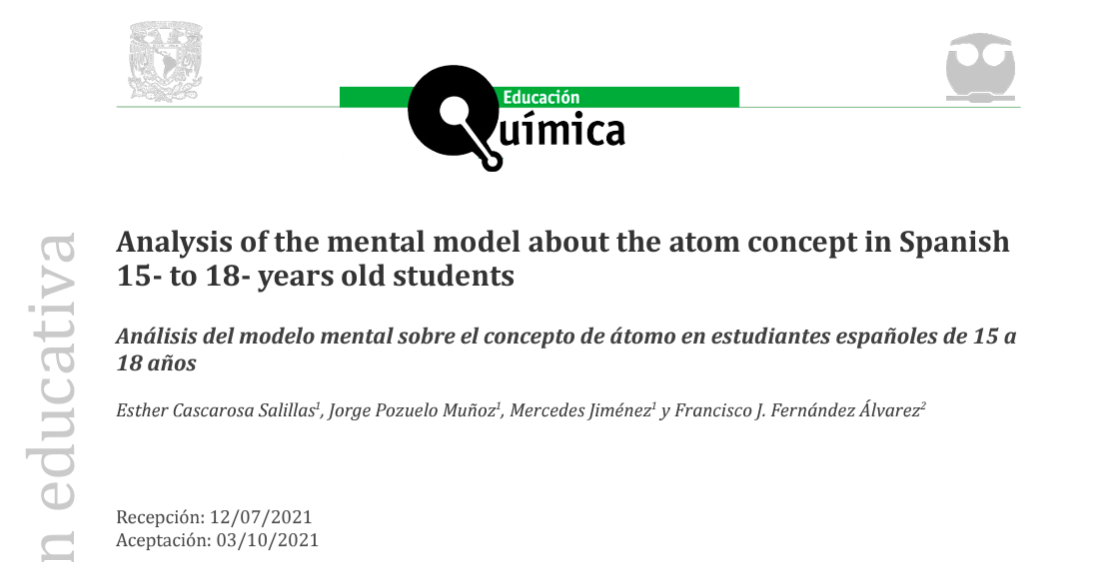 Y hay un reflejo en el alumnado…
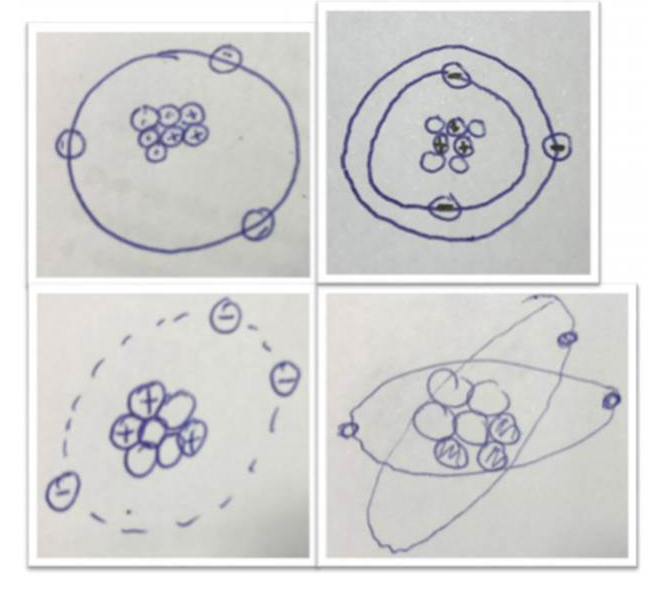 Por cierto, ¿hay algo en los dibujos de los alumnos y alumnas que no aparezca en los modelos atómicos anteriores?
Efectivamente, el neutrón: el neutrón fue propuesto por Rutherford en 1920, pero descubierto experimentalmente en 1932 por Chadwick
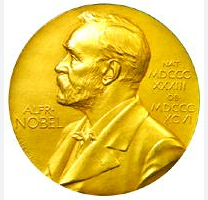 Modelos atómicos dibujados por alumnado de 4º de ESO. Imagen extraída del trabajo de Cascarosa et al., 2022
2. ¿Qué sabemos de física de partículas?
Y hay un reflejo en el alumnado…
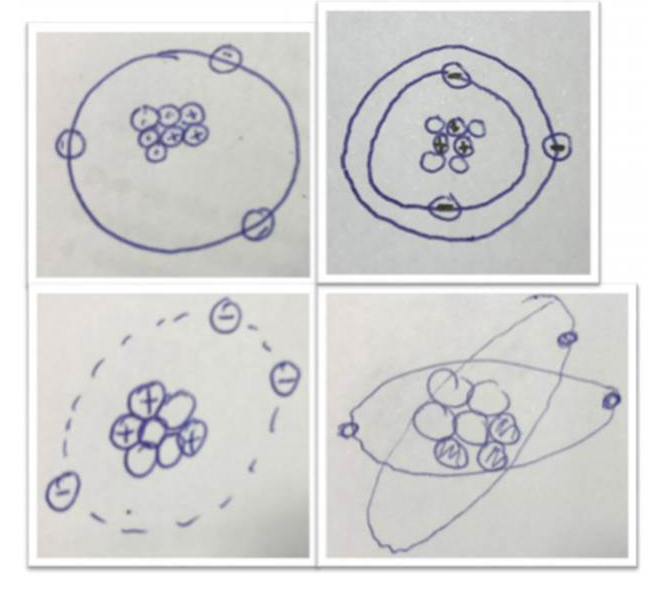 Reflexiones didácticas
El desarrollo del modelo atómico es una parte ideal de las ciencias para poder trabajar la propia naturaleza de la ciencia. En este caso, el desarrollo de la teoría (modelos atómicos) frente a la práctica (lo que se descubre)
Modelos atómicos dibujados por alumnado de 4º de ESO. Imagen extraída del trabajo de Cascarosa et al., 2022
Hasta aquí, más o menos bien...
2. ¿Qué sabemos de física de partículas?
Pero, ¿y si nos centramos en las partículas que lo forman?
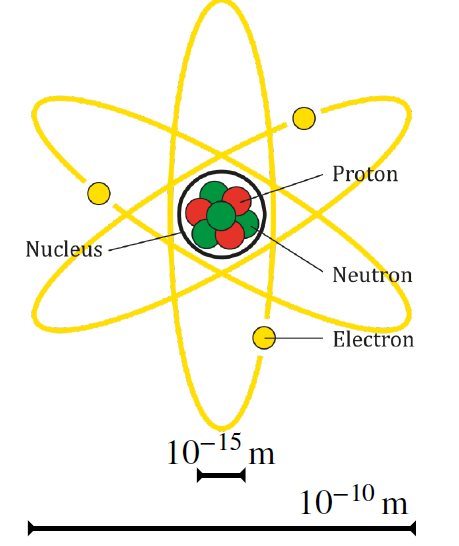 ¡Ojo! Entre núcleo y electrones hay 5 ceros…
Es como si comparamos un 1mm frente a 100m
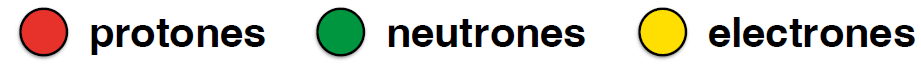 2. ¿Qué sabemos de física de partículas?
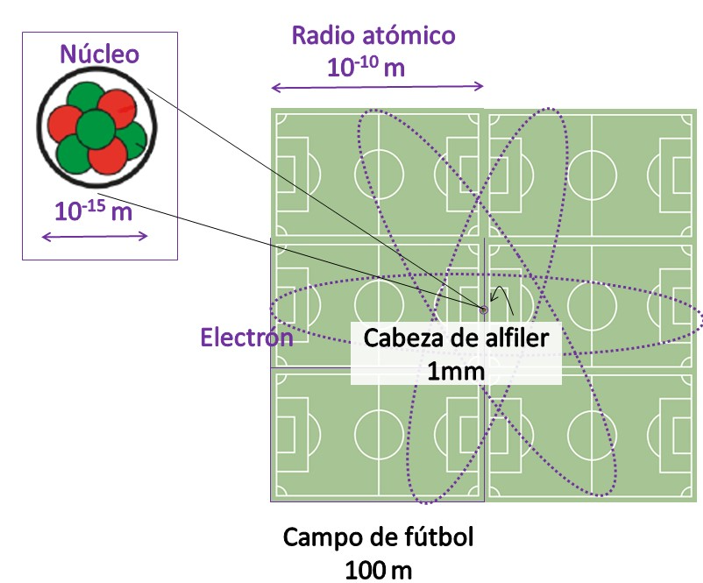 Es como si comparamos un 1mm frente a 100m (como la cabeza de un alfiler en la portería de
campo de fútbol comparada con la distancia entre porterías)
Reflexiones didácticas
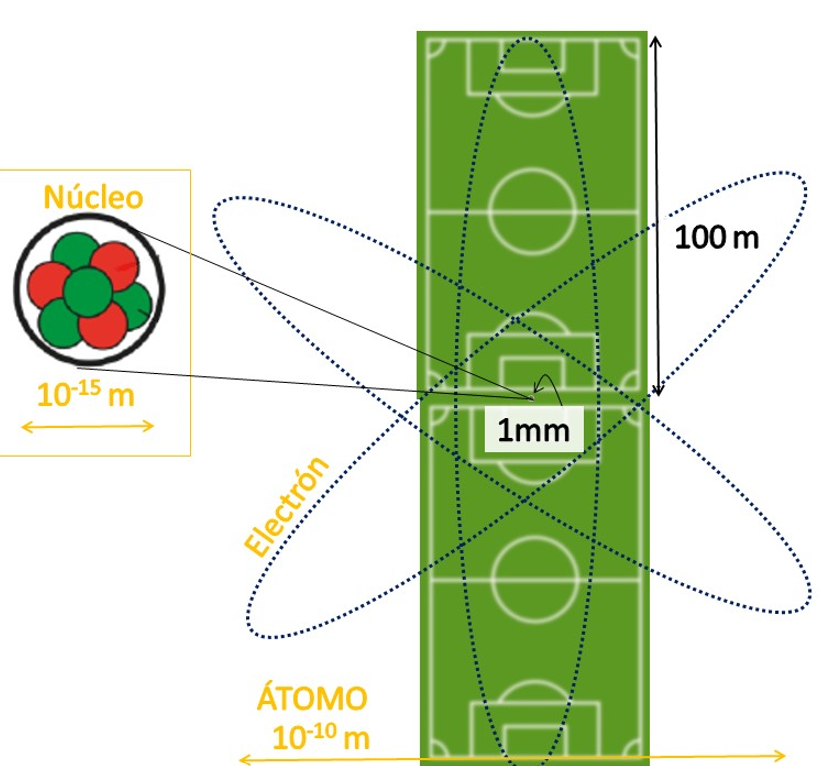 ¿Y qué hay en medio?
Pues NADA. 
Al tratar el átomo en clase, esta es una verdadera complicación, ya que el concepto del “vacío” es complejo. Explicamos la nada como la ausencia de materia, pero, ¿puede haber materia entre lo que conforma la materia?
Extraído de Pozuelo-Muñoz y Rodríguez-Casals (2024)
2. ¿Qué sabemos de física de partículas?
Estos números son muy pequeños, pero… ¿Cuánto de pequeños?
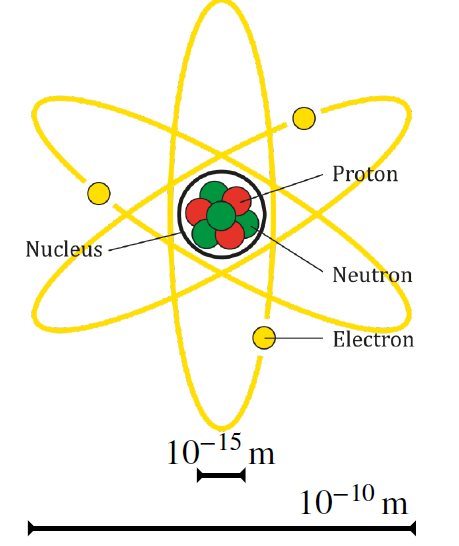 Reflexiones didácticas
¿Y cómo de pequeño o grande es 10^-15?
Se pueden trabajar las escalas. Dejar los números escritos con las exponenciales no suele tener significa para el alumnado. Es interesante incorporar comparaciones.
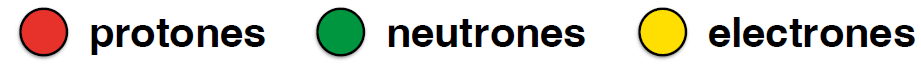 RECURSO
https://htwins.net/scale2/
2. ¿Qué sabemos de física de partículas?
Pero, ¿y si nos centramos en las partículas que lo forman?
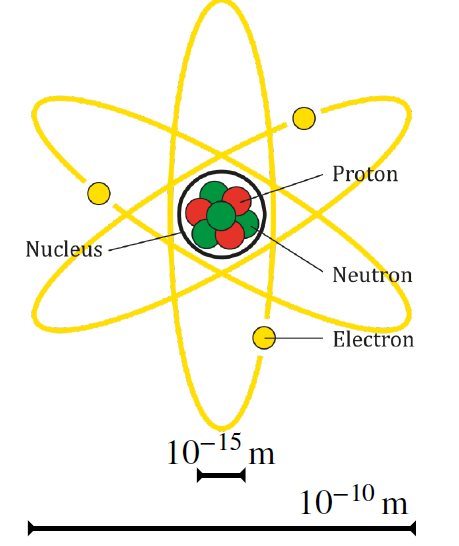 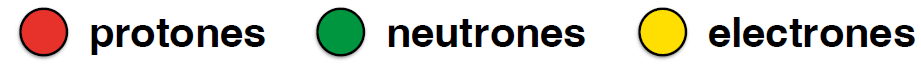 ¿Partículas Elementales?
¿Todo se compone de esto o hay más cosas?
¿Todas se comportan de la misma manera?
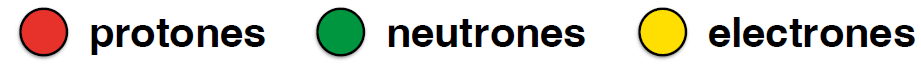 2. ¿Qué sabemos de física de partículas?
Hasta llegar al modelo atómico…
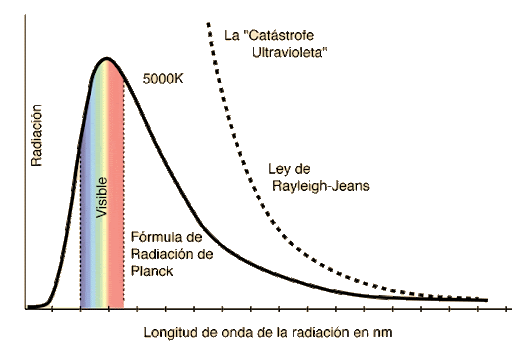 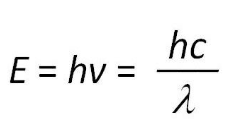 1900 - Max Planck: al intentar resolver el problema de la radiación del cuerpo negro, introdujo el concepto de los cuantos de energía, un paso que abrió la puerta a la física cuántica.
1905 – Albert Einstein: En 1887 Heinrich Hertz observó que cuando luz de cierta frecuencia ilumina un material (como el metal), libera electrones de su superficie (algo contrario a la teoría clásica, porque solo se producía debido a partir de una frecuencia umbral. Einstein explicó este fenómeno aplicando la idea de energía cuantizada de Planck. Efecto Fotoeléctrico y posibilidad de la dualidad onda partícula
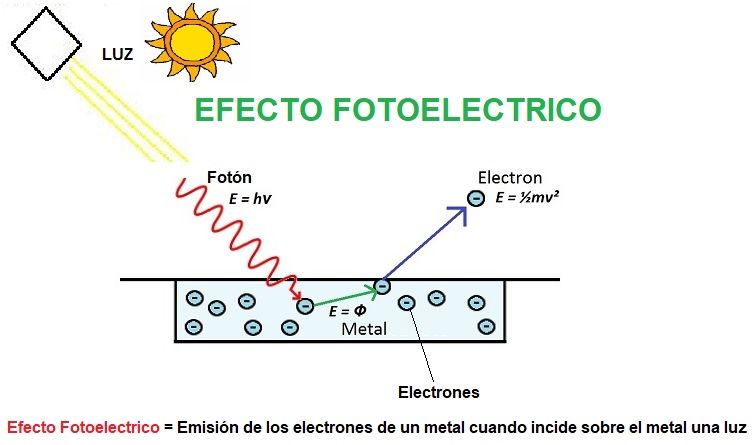 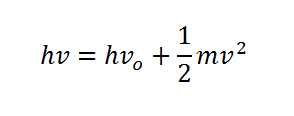 1913 – Neils Bohr propone un modelo del átomo en el que los electrones orbitaban en niveles de energía discretos, influenciado por los primeros avances cuánticos.
2. ¿Qué sabemos de física de partículas?
Hasta llegar al modelo atómico…
PAU 2024 
CIENCIAS GENERALES
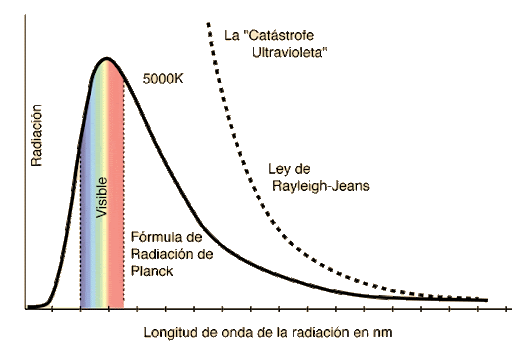 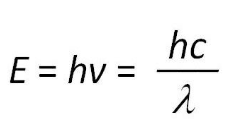 1900 - Max Planck: al intentar resolver el problema de la radiación del cuerpo negro, introdujo el concepto de los cuantos de energía, un paso que abrió la puerta a la física cuántica.
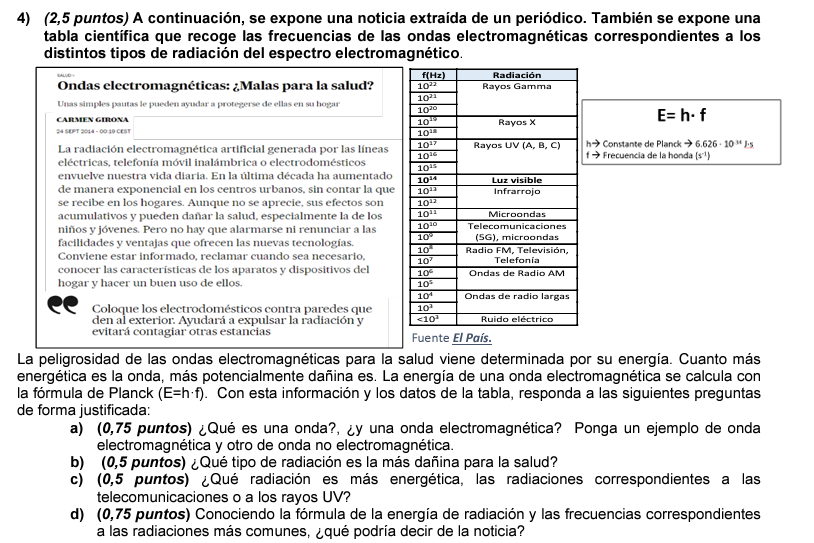 1905 – Albert Einstein: En 1887 Heinrich Hertz observó que cuando luz de cierta frecuencia ilumina un material (como el metal), libera electrones de su superficie (algo contrario a la teoría clásica, porque solo se producía debido a partir de una frecuencia umbral. Einstein explicó este fenómeno aplicando la idea de energía cuantizada de Planck. Efecto Fotoeléctrico y posibilidad de la dualidad onda partícula
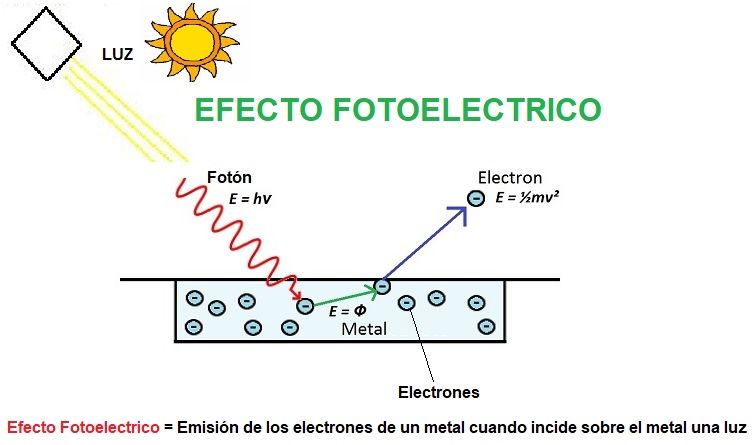 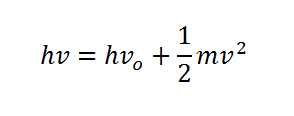 1913 – Neils Bohr propone un modelo del átomo en el que los electrones orbitaban en niveles de energía discretos, influenciado por los primeros avances cuánticos.
2. ¿Qué sabemos de física de partículas?
Hasta llegar al modelo atómico…
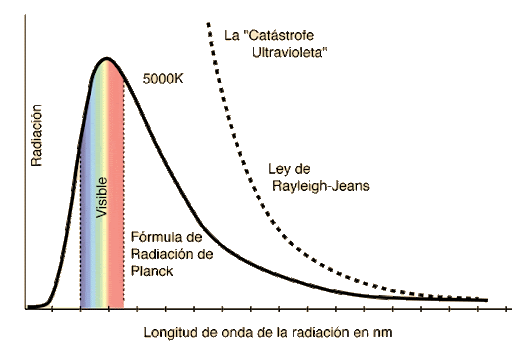 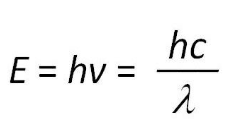 1900 - Max Planck: al intentar resolver el problema de la radiación del cuerpo negro, introdujo el concepto de los cuantos de energía, un paso que abrió la puerta a la física cuántica.
1905 – Albert Einstein: En 1887 Heinrich Hertz observó que cuando luz de cierta frecuencia ilumina un material (como el metal), libera electrones de su superficie (algo contrario a la teoría clásica, porque solo se producía debido a partir de una frecuencia umbral. Einstein explicó este fenómeno aplicando la idea de energía cuantizada de Planck. Efecto Fotoeléctrico y posibilidad de la dualidad onda partícula
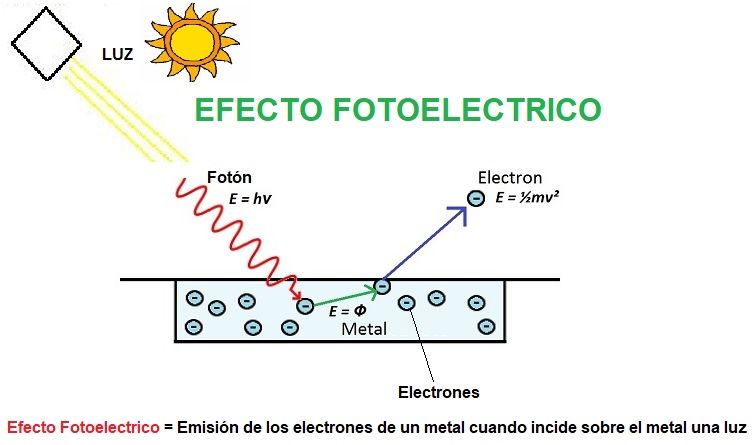 En PAU muchas veces
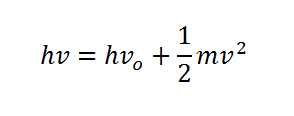 1913 – Neils Bohr propone un modelo del átomo en el que los electrones orbitaban en niveles de energía discretos, influenciado por los primeros avances cuánticos.
2. ¿Qué sabemos de física de partículas?
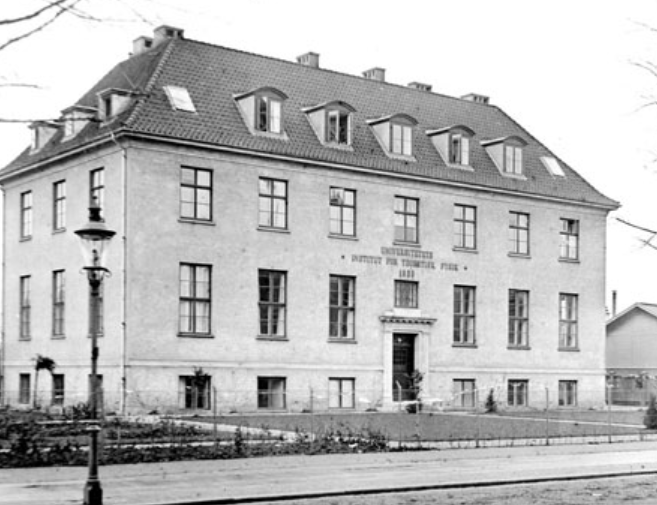 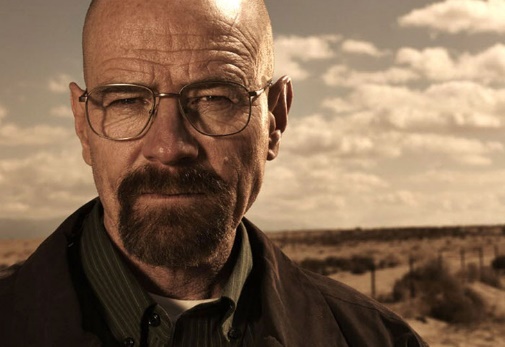 Heisenberg, pupilo de Bohr en el Instituto de Física Teórica de la Universidad de Copenhague
Werner Heisenberg
1925 - Desarrolla la mecánica matricial, abstrayendo el comportamiento del átomo mediante matrices que parecían carecer de sentido físico directo.
1927 - Principio de incertidumbre: Establece límites fundamentales al conocimiento simultáneo de la posición y el momento de una partícula, desafiando el determinismo clásico
1926 –Erwin Schrödinger
Introdujo la ecuación de onda cómo evolucionan las funciones de onda de las partículas subatómicas, es decir, las probabilidades de encontrar una partícula en un lugar determinado en un momento dado
Interpretación de Copenhague
Problemas en las interpretaciones y enfrentamientos entre científicos…
2. ¿Qué sabemos de física de partículas?
Conferencia de Solvay en 1927 









Schödinger habló del gato para afear la incertidumbre de Heisemberg
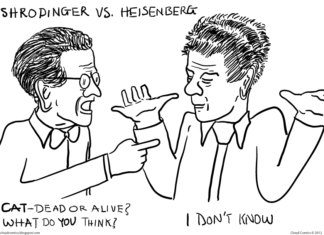 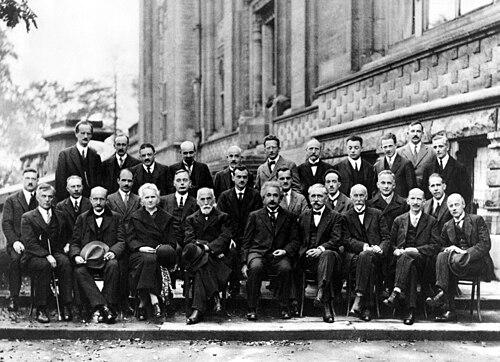 Extraído de aziza-physics
Albert Einstein dijo a Borh: 
"Dios no juega a los dados con el universo

La respuesta de Borh:
"Einstein, deje de decirle a Dios lo que tiene que hacer.“

A su vez, Stephen Hawking añadió:
"Dios no sólo juega a los dados con el Universo; sino que a veces los arroja donde no podemos verlos."
2. ¿Qué sabemos de física de partículas?
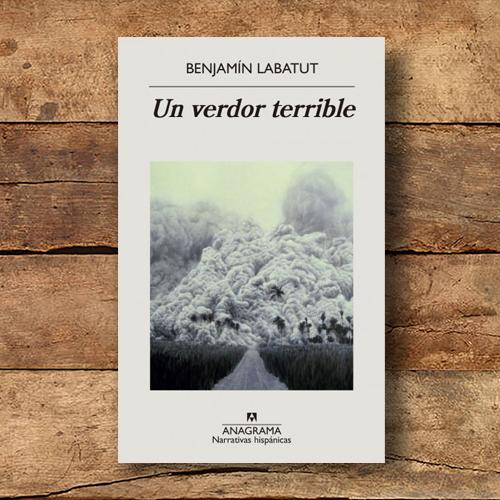 Todo esto y mucho más, viene contado en el libro
 
Un verdor terrible


Libro exquisito, sencillo de leer y apasionante 
Yo lo recomendaría para estudiantes desde 4º de ESO en adelante
2. ¿Qué sabemos de física de partículas?
Y, ¿quién llevaba razón?
Ambos, y las teorías eran complementarias una a la otra
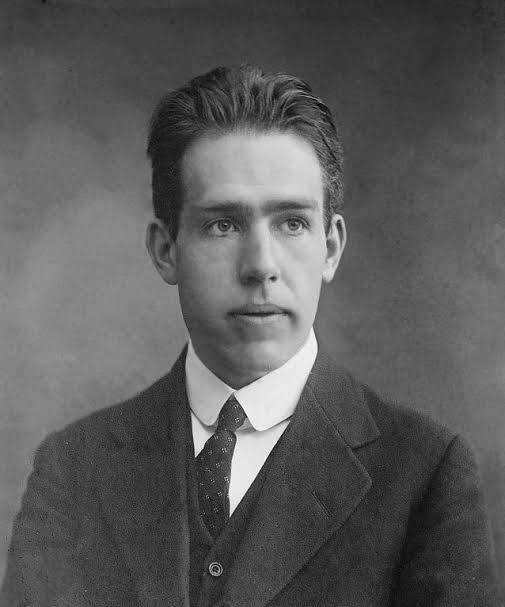 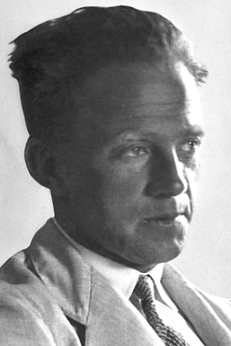 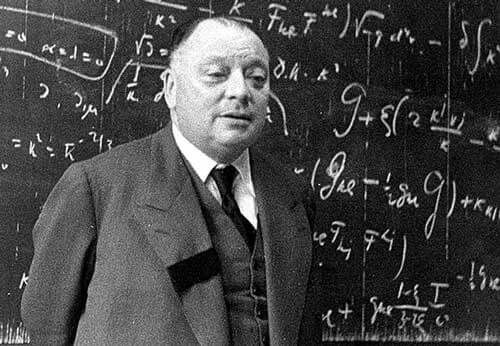 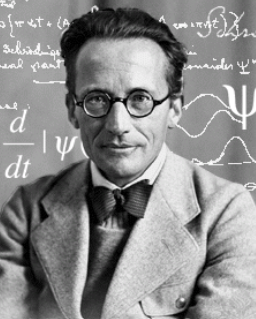 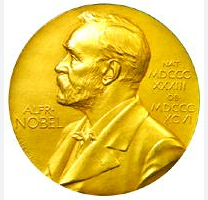 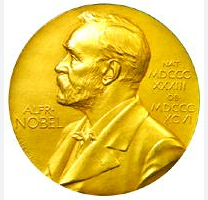 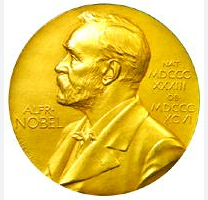 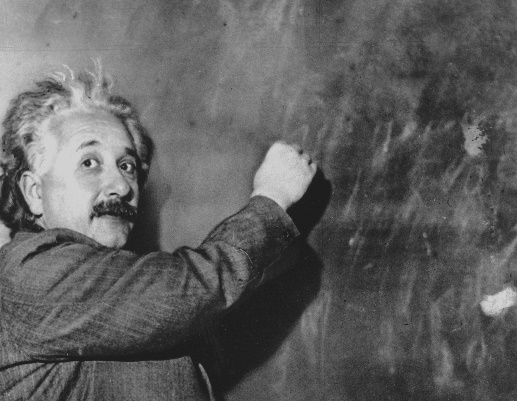 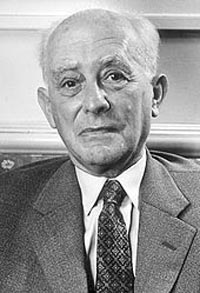 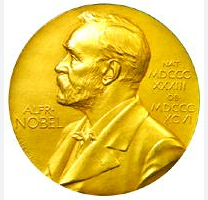 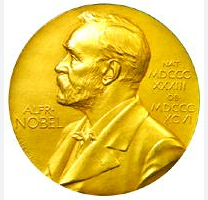 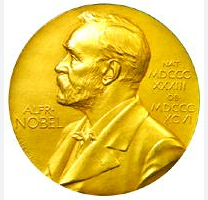 ¿Y españoles en la época?
Y junto a otros muchos, definieron la Mecánica Cuántica
Ahora faltaba intentar unificar las dos grandes teorías del momento: la mecánica cuántica y la relatividad
2. ¿Qué sabemos de física de partículas?
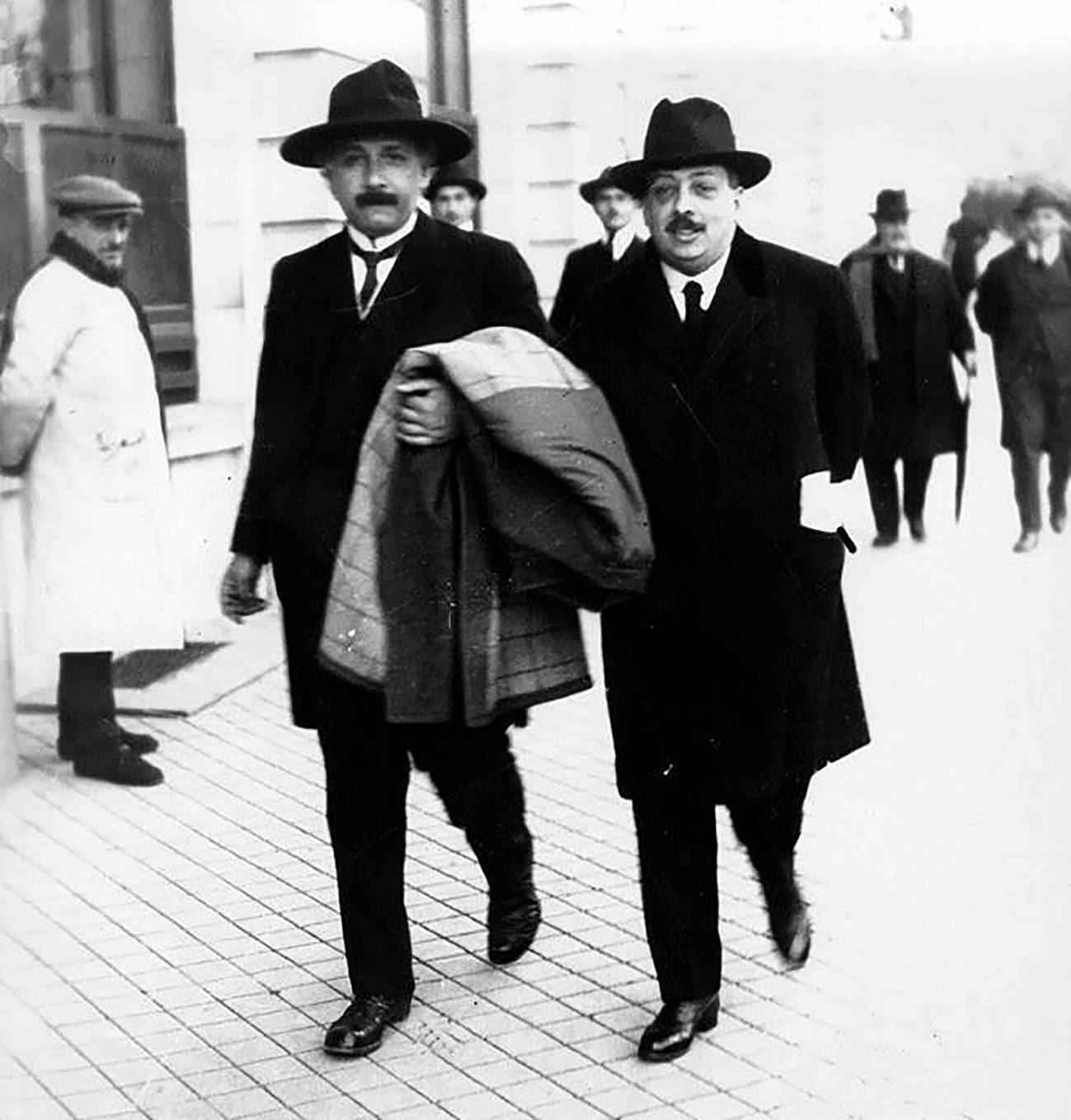 Blas Cabrera Infante

Grande contribuciones al magnetismo (Ley Cabrera)

Amigo de Einstein

Su carrera se vio truncada por la Guerra Civil y su vinculación a la República
¿Y españoles?
2. ¿Qué sabemos de física de partículas?
En 1928, Paul Dirac planteó una ecuación que unificaba las dos grandes teorías de la época:
Mecánica cuántica
Entre nosotros, la ciencia que estudia las cosas muy pequeñas
Teoría cuántica de campos
Relatividad Especial
Entre nosotros, las cosas que van muy muy rápido
Que suena espectacular, pero entre nosotros podemos entenderla como… cosas muy pequeñas que se mueven muy muy rápido
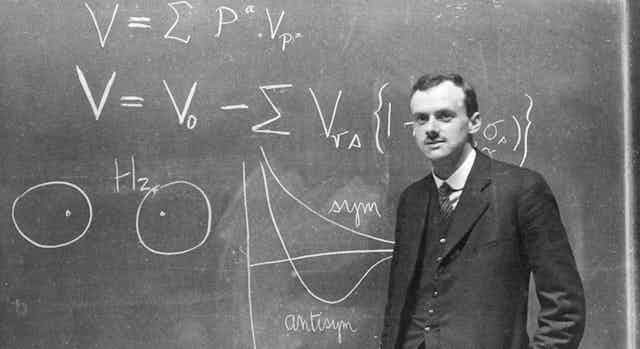 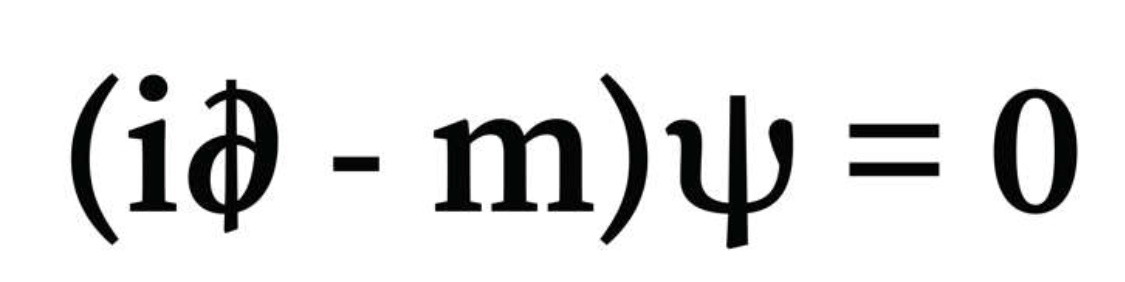 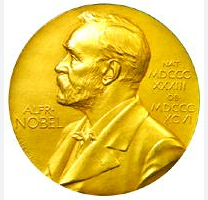 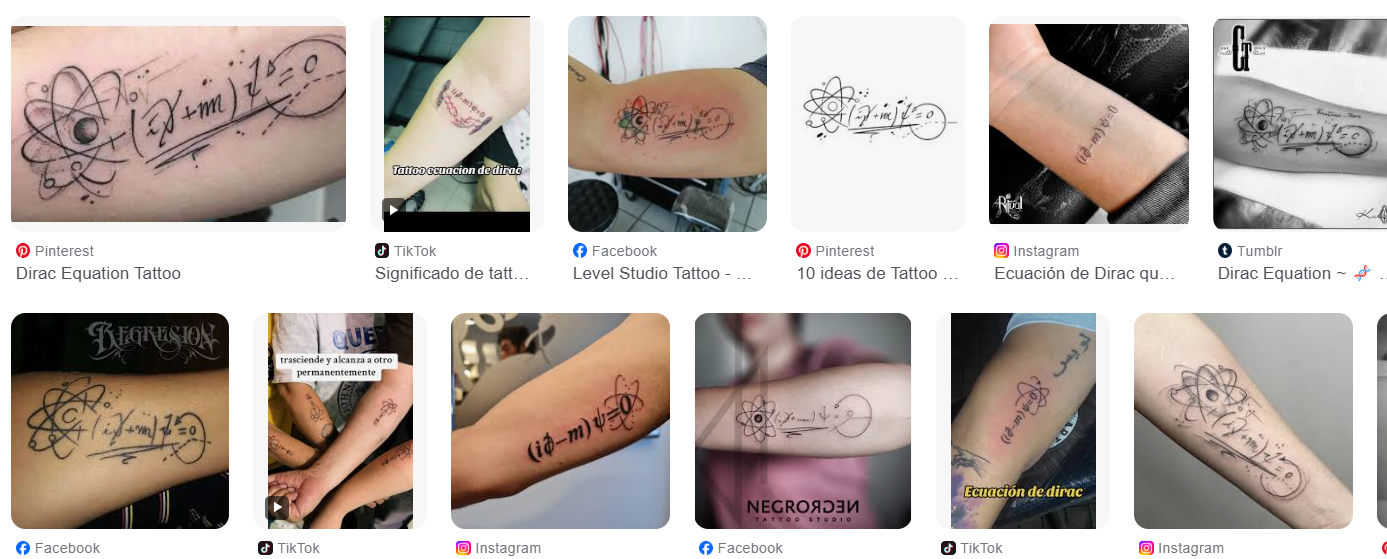 Dicen que la ecuación más bella de la física, y también la más….
…tatuada, aunque como a menudo ocurre con una interpretación errónea
2. ¿Qué sabemos de física de partículas?
En 1928, Paul Dirac planteó una ecuación que unificaba las dos grandes teorías de la época:
Mecánica cuántica
Entre nosotros, la ciencia que estudia las cosas muy pequeñas
Teoría cuántica de campos
Relatividad Especial
Entre nosotros, las cosas que van muy muy rápido
Que suena espectacular, pero entre nosotros podemos entenderla como… cosas muy pequeñas que se mueven muy muy rápido
Reflexiones didácticas
¿Y todo esto hay que saber? 

No. Ni mucho menos hay que saber todo esto, pero sí es importante tener una base un poco más allá de lo que hacemos en clase. La teoría cuántica de campos va mucho más allá de cosas pequeñas que se mueven muy rápido, pero nos da un soporte.
Dicen que la ecuación más bella de la física, y también la más….
2. ¿Qué sabemos de física de partículas?
Y más implicaciones…
Según esta ecuación, deben existir partículas idénticas a las que tenemos pero con energía negativa
¿Cómo? ¿Y qué sería eso?
En 1932, Anderson capta, usando un instrumento de detección que se comporta como un electrón pero con carga positiva 🡪 Lo llamó positrón y era la prueba de existencia de Antimateria
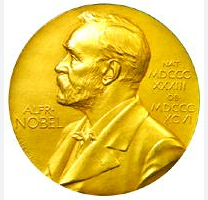 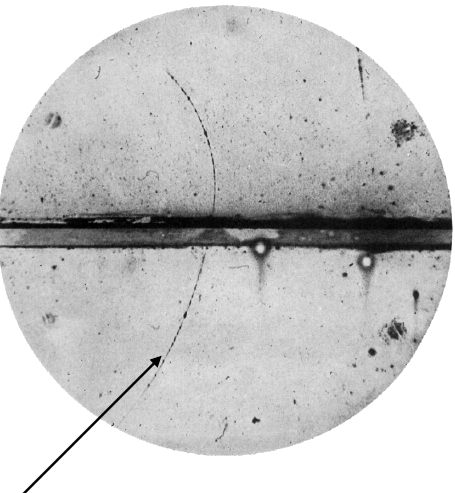 Se descubre la ANTIMATERIA
¿Y con qué instrumento?
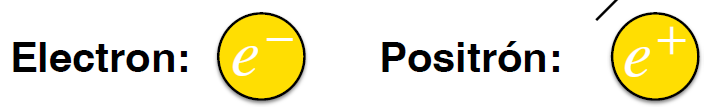 2. ¿Qué sabemos de física de partículas?
O con una propia…
Con una cámara de niebla (profesional)
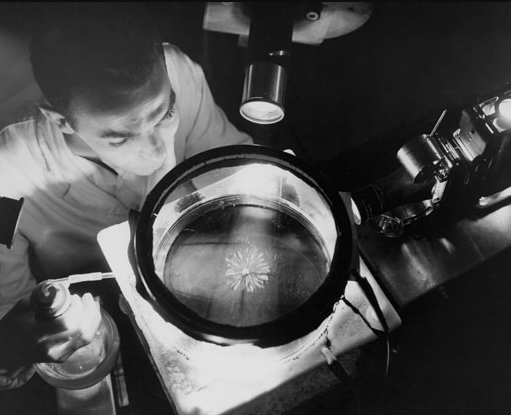 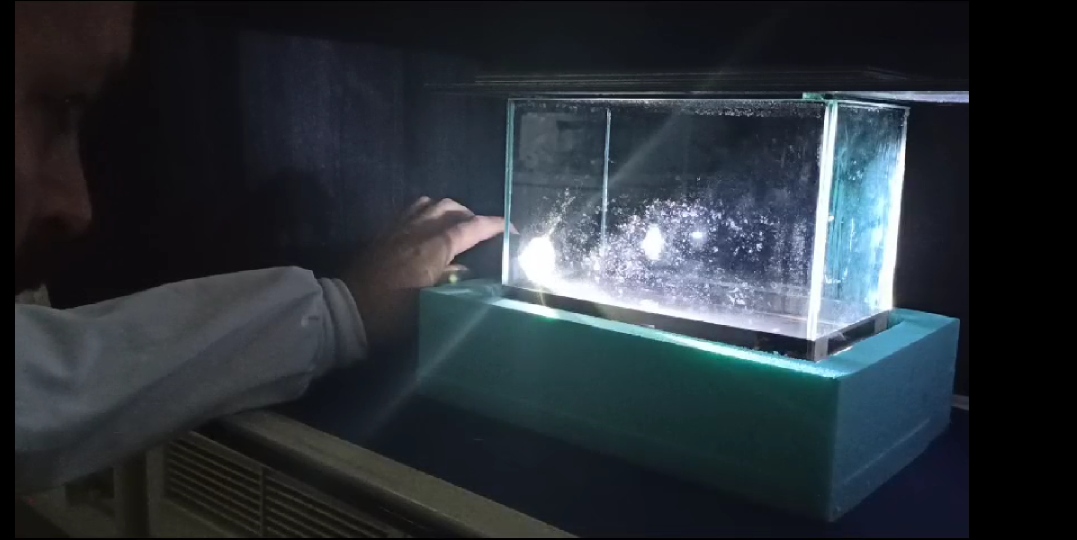 Imagen de 1957 (se observan partículas alfa)
Pero antes de hablar de la cámara de niebla, sigamos con las partículas…
2. ¿Qué sabemos de física de partículas?
Podría decirse que este descubrimiento es el origen de la identificación de otras muchas partículas…
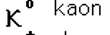 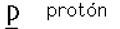 Un español estuvo en su descubrimiento en 1974: Álvaro de Rújula
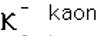 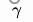 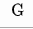 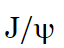 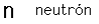 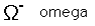 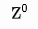 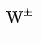 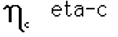 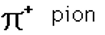 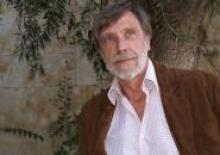 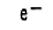 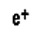 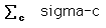 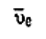 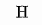 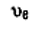 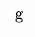 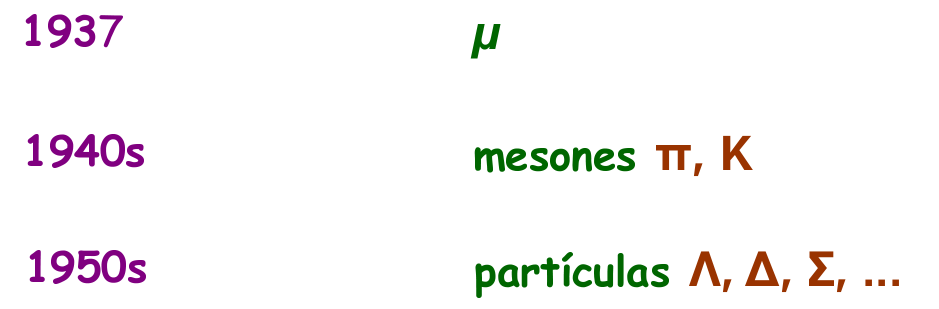 Entonces se decide comenzar a clasificarlas, al igual que se hizo con la tabla periódica
Y otras muchas… (actualmente más de 300 partículas)
2. ¿Qué sabemos de física de partículas?
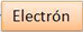 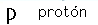 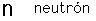 2. ¿Qué sabemos de física de partículas?
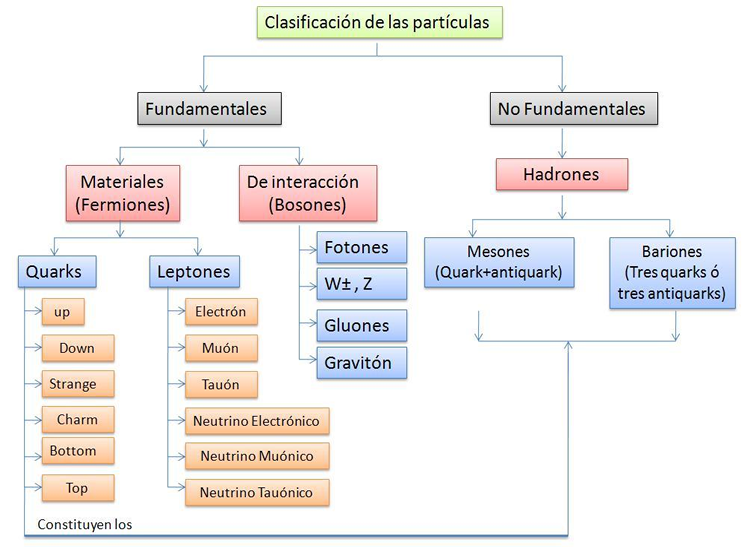 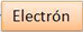 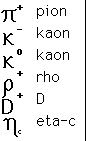 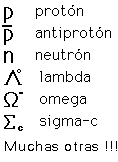 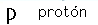 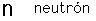 2. ¿Qué sabemos de física de partículas?
¿Cosas que nos llaman la atención?
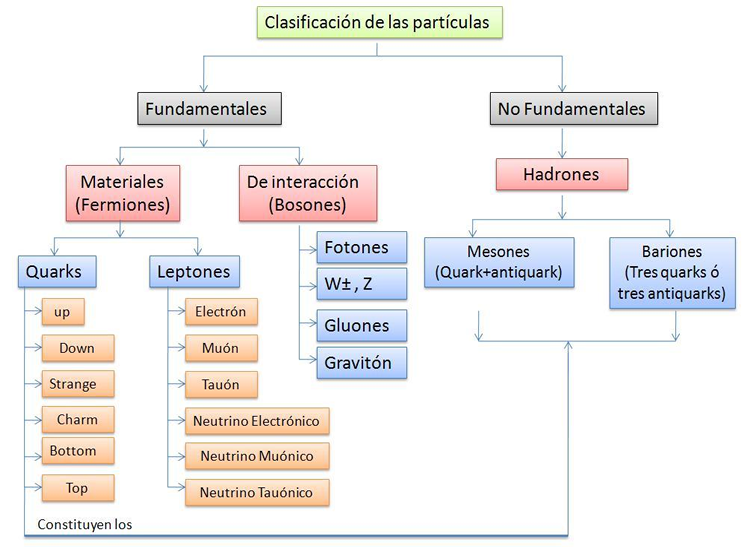 ¿¿Cómo?? ¿No fundamentales?
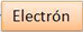 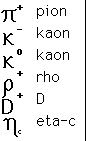 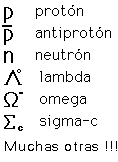 Higgs
¿Falta alguno conocido?
2. ¿Qué sabemos de física de partículas?
Reflexiones didácticas
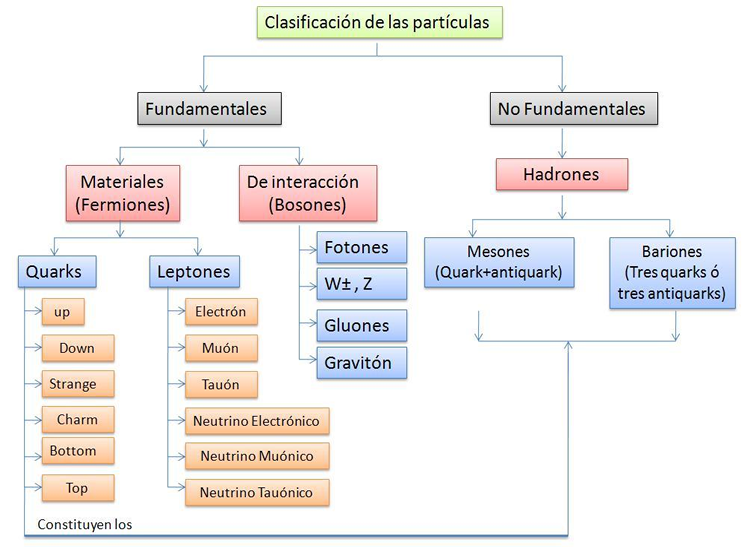 ¿Y todo esto hay que saber? No sería necesario, pero sí que hay aspectos que puede ser importante tratarlos. Por ejemplo, el protón y el neutrón NO son partículas fundamentales. Se puede dejar puerta abierta para exponer que hay cosas más allá…
¿¿Cómo?? ¿No fundamentales?
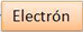 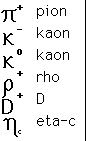 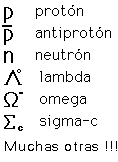 Higgs
Y esas cosas más allá, se recogen en…
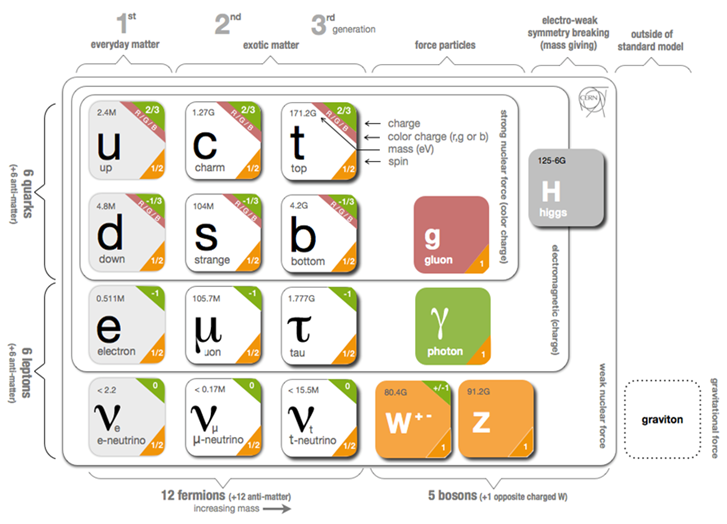 2. ¿Qué sabemos de física de partículas?
EL MODELO ESTÁNDAR DE PARTÍCULAS
Modelo Estándar de partículas. Extraído de: CERN
2. ¿Qué sabemos de física de partículas?
EL MODELO ESTÁNDAR DE PARTÍCULAS
Y otra forma de representarlo…
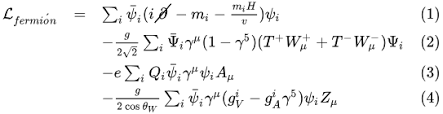 Aunque mejor quedarnos con la otra forma…
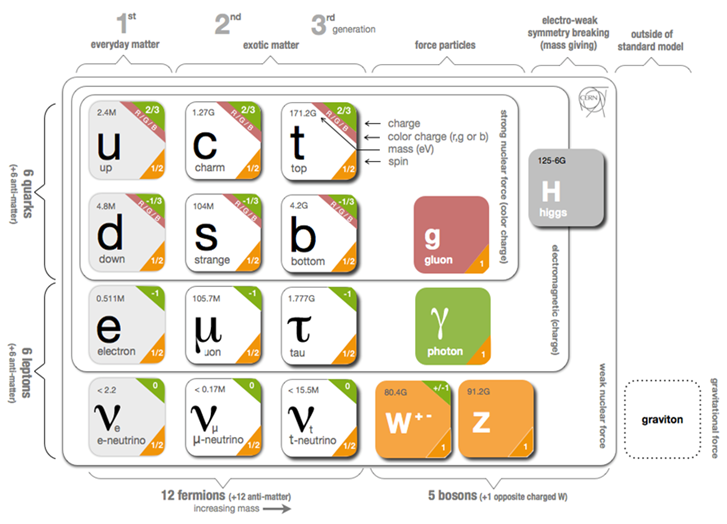 2. ¿Qué sabemos de física de partículas?
EL MODELO ESTÁNDAR DE PARTÍCULAS
Modelo Estándar de partículas. Extraído de: CERN
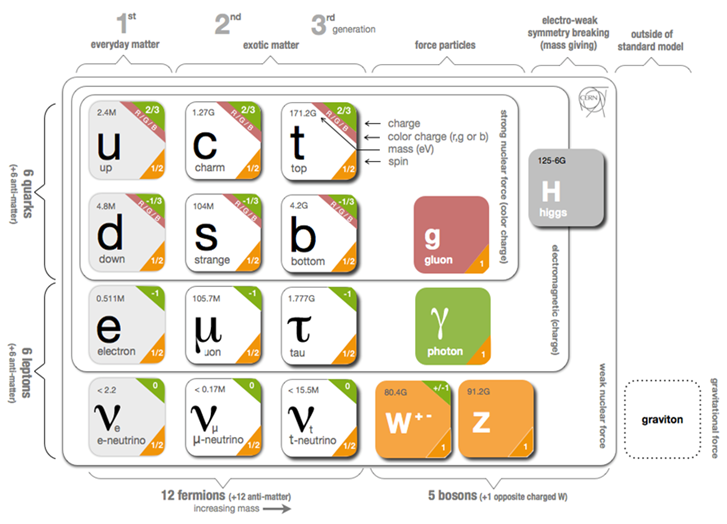 2. ¿Qué sabemos de física de partículas?
EL MODELO ESTÁNDAR DE PARTÍCULAS
Modelo Estándar de partículas. Extraído de: CERN
2. ¿Qué sabemos de física de partículas?
Volvamos a las escalas…
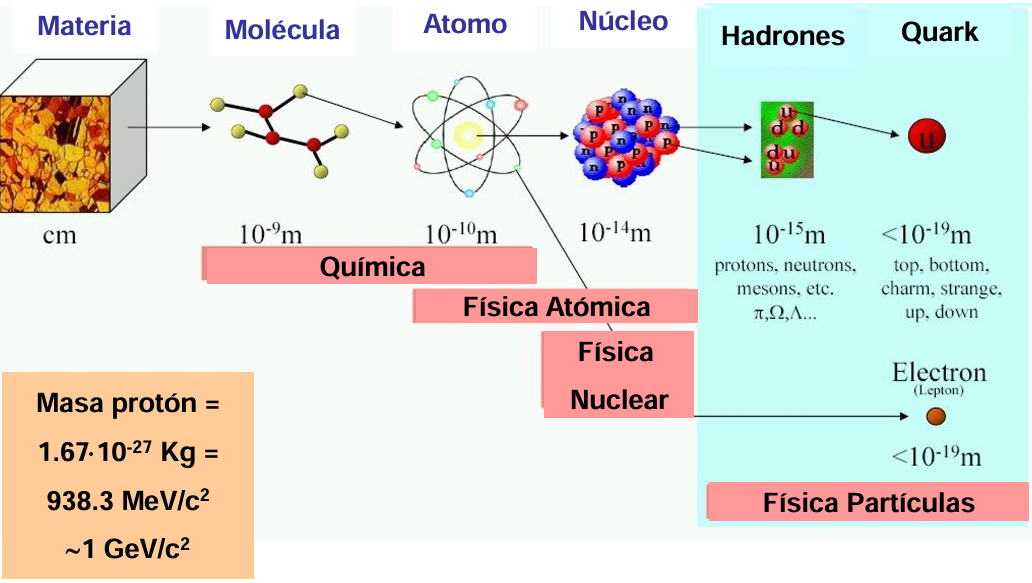 RECURSO (otra vez)
https://htwins.net/scale2/
2. ¿Qué sabemos de física de partículas?
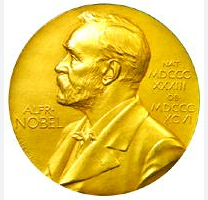 En 1964, se propuso la idea de los..
“ACES” nombre dado por Zweig
“Quarks” nombre dado por Gell-mann
“Three quarks for Muster” del libro Finnegans Wake de James Joyce (1939)
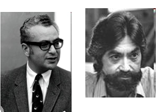 Zweig
Gell-Mann
La propuesta consistía en partículas elementales con cargas no enteras, y con características diferentes (“personalidades” o “sabores”)
¿y quién mantiene unidos a los quarks?
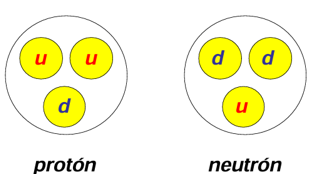 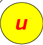 Entonces, sabiendo que…




¿cómo se podría formar un protón o un neutrón?
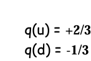 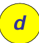 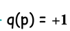 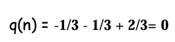 2. ¿Qué sabemos de física de partículas?
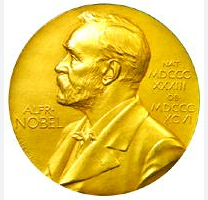 En 1964, se propuso la idea de los..
“ACES” nombre dado por Zweig
“Quarks” nombre dado por Gell-mann
“Three quarks for Muster” del libro Finnegans Wake de James Joyce (1939)
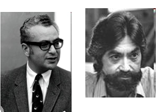 Zweig
Gell-Mann
La propuesta consistía en partículas elementales con cargas no enteras, y con características diferentes (“personalidades” o “sabores”)
¿y quién mantiene unidos a los quarks?
gluones
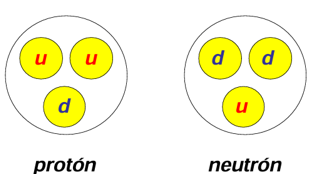 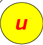 Entonces, sabiendo que…




¿cómo se podría formar un protón o un neutrón?
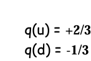 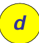 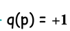 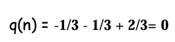 2. ¿Qué sabemos de física de partículas?
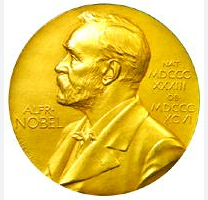 En 1964, se propuso la idea de los..
“ACES” nombre dado por Zweig
“Quarks” nombre dado por Gell-mann
“Three quarks for Muster” del libro Finnegans Wake de James Joyce (1939)
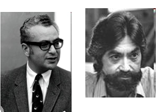 Zweig
Gell-Mann
La propuesta consistía en partículas elementales con cargas no enteras, y con características diferentes (“personalidades” o “sabores”)
LIBRO contado por un investigador “novato” que comparte pasillo con Gell-Mann y Feynman
gluones
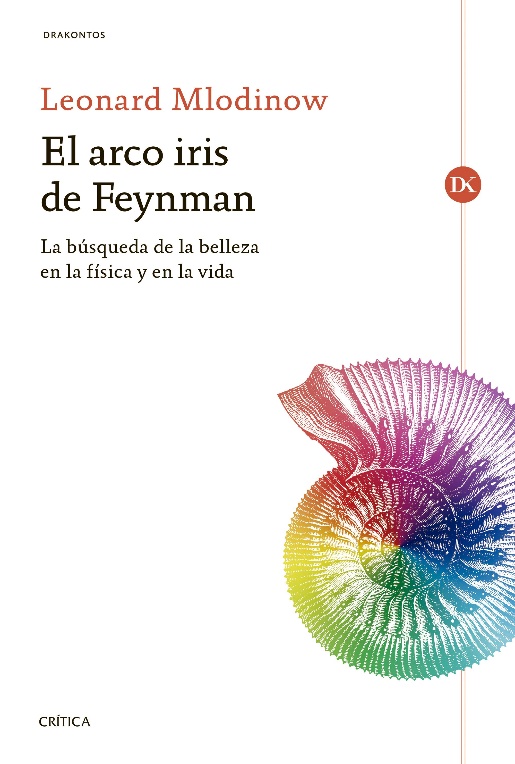 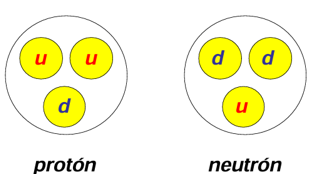 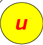 Entonces, sabiendo que…




¿cómo se podría formar un protón o un neutrón?
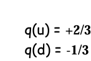 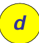 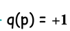 2. ¿Qué sabemos de física de partículas?
Pero los quarks se representan con colores…
Duda:  ¿También se representan con colores otras partículas como electrones, protones o neutrones..?
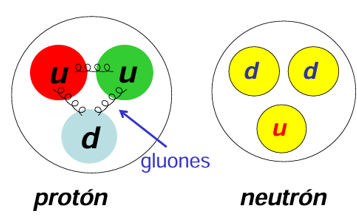 ¿Hay un razón?
NO
Provoca problemas de comprensión
SÍ
Cromodinámica Cuántica (QCD)
CARGA DE COLOR
- Se asigna un a los quarks tres "colores" (rojo, verde y azul) y sus anticolores 🡪 representación matemática abstracta
- Los quarks NO pueden observarse de forma aislada debido al  confinamiento de color, ya que siempre se agrupan en hadrones, donde sus colores se neutralizan (como en el protón).
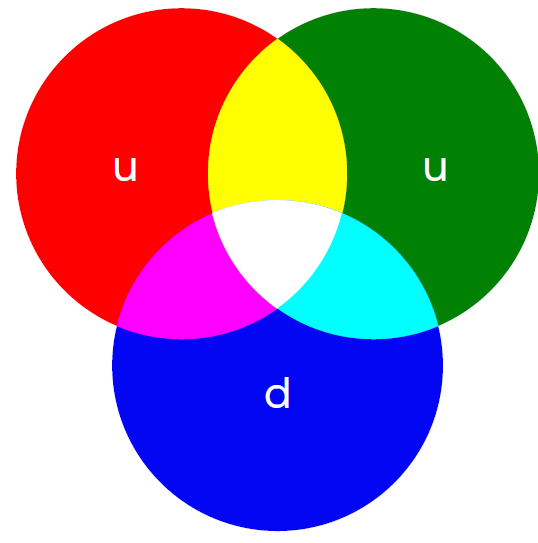 2. ¿Qué sabemos de física de partículas?
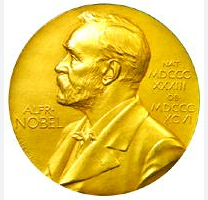 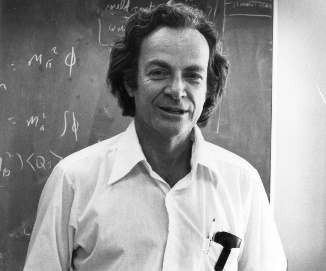 Richard Feynman trabajó sobre esto, unificando la Teoría cuántica de Campos y la Electrodinámica Cuántica
Aunque si hablamos de Feynman y partículas, la genialidad vino en otra cosa…
LOS DIAGRAMAS DE FEYNMAN
Una genialidad que reduce a un gráfico sencillísimo las interacciones de la materia a nivel fundamental
LIBRO sobre anécdotas de la vida de Feynman, escrito por el mismo
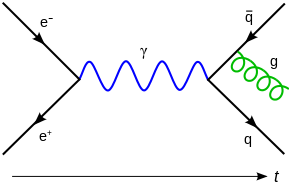 Y no solo interacciones básicas… (cada línea representa un desarrollo matemático)
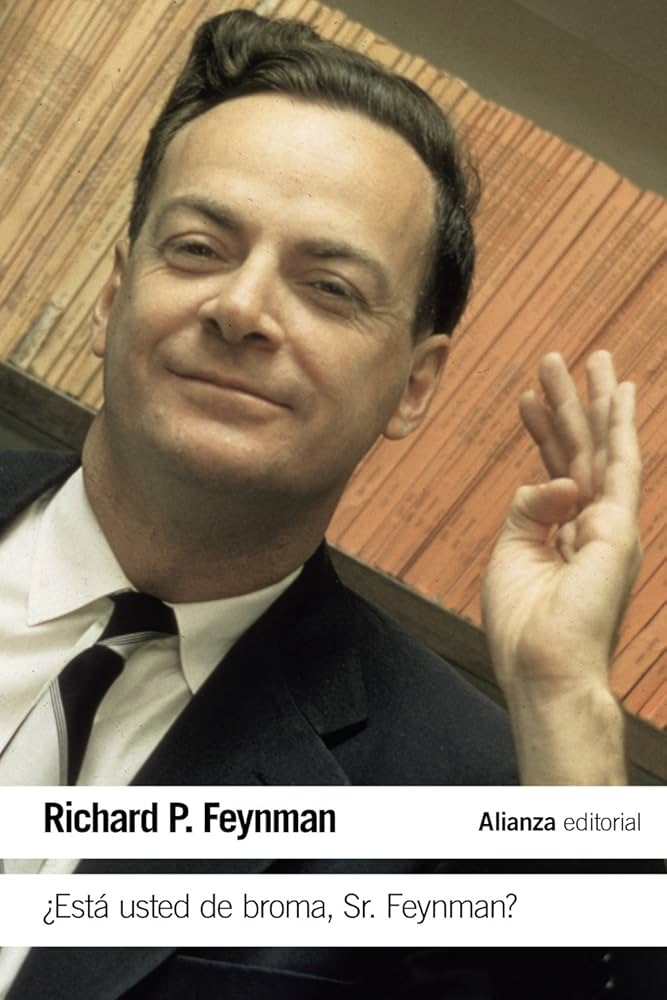 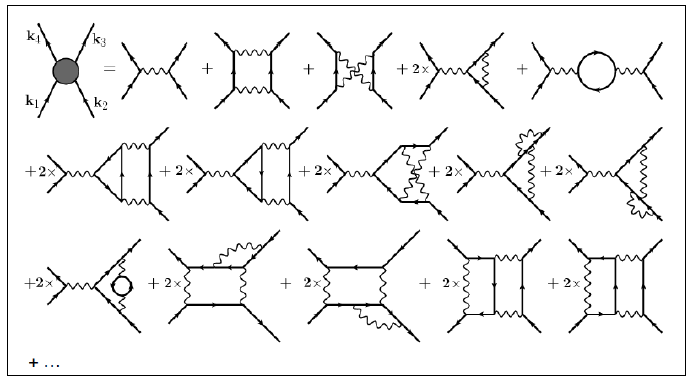 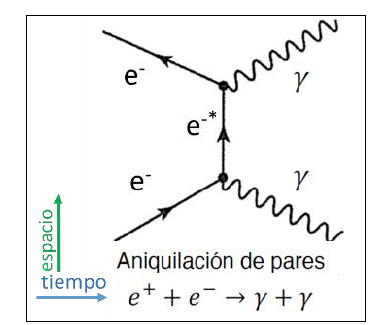 ¿va hacia el pasado?
No, representa la antimateria
2. ¿Qué sabemos de física de partículas?
Partículas que generan la materia de nuestro día a día: Los quarks
Aterricemos…
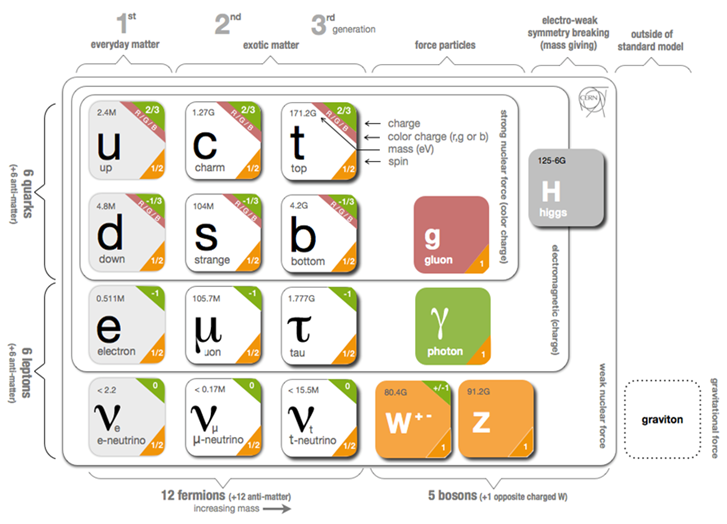 Protón y Neutrón NO son partículas fundamentales
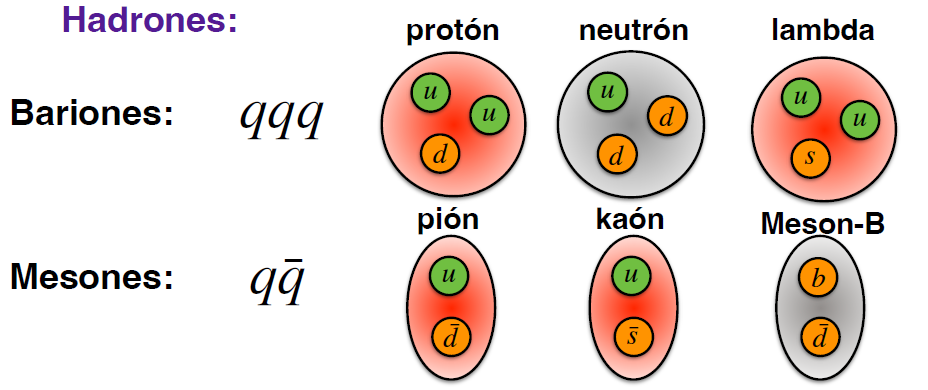 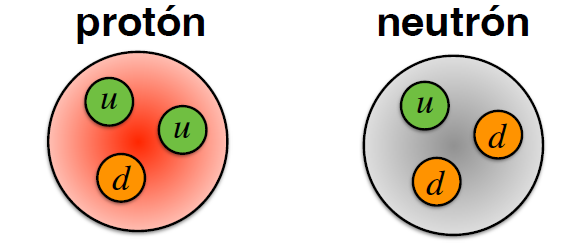 Lo que realmente nos interesa
Reflexiones didácticas
¿Es importante tener esto presente?
Entender qué es un quark, cómo están unidos para formar un protón o neutrón, analizar las características que los definen… Todo eso, no es necesario
2. ¿Qué sabemos de física de partículas?
Partículas que generan la materia de nuestro día a día: Los quarks
Reflexiones didácticas
Protón y Neutrón NO son partículas fundamentales
¿Es interesante plantear preguntas de ciencia en el aula que están en el límite del conocimiento actual?
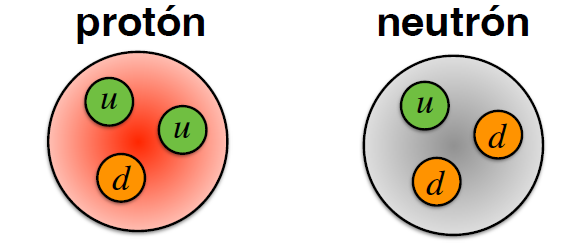 Nunca un alumno o alumna os ha preguntado: ¿y no hay algo más pequeño de los protones o neutrones?
¿Debería el profesorado estar preparado para responder, al menos de forma sencilla, estas preguntas?
SABER LOS NOMBRES DE LAS COSAS IMPORTA POCO, LO IMPORTANTE ES TENER LA IDEA, EL CONCEPTO o al menos LA NOCIÓN e incluso la DUDA de lo que es algo…
¿y podemos encontrar quarks sueltos de uno e uno?
¿y son bolitas dentro de bolitas? ¿y los protones y neutrones son bolitas?
¿puede hacer que el alumnado se haga preguntas que ni siquiera nosotros planteamos por estar “encorsetados” a la noción de “bolita”?
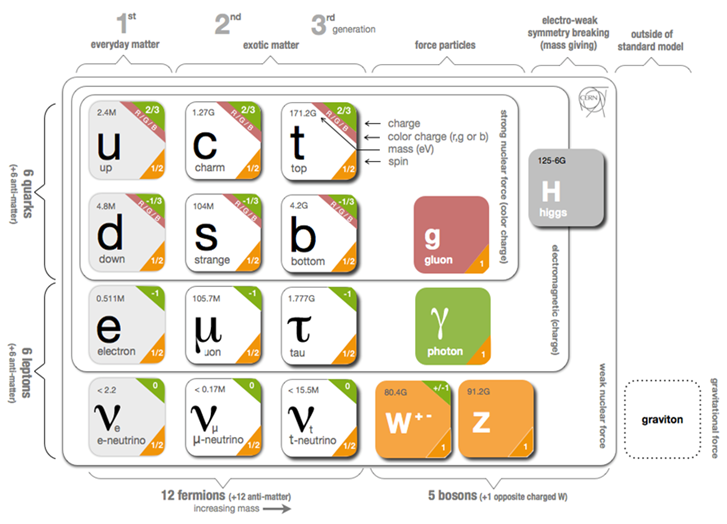 2. ¿Qué sabemos de física de partículas?
Las FUERZAS FUNDAMENTALES DEL UNIVERSO
Modelo Estándar de partículas. Extraído de: CERN
2. ¿Qué sabemos de física de partículas?
¿Nunca un o una estudiante os ha preguntado por qué si los protones se repelen, están unidos dentro del núcleo?
Las FUERZAS FUNDAMENTALES DEL UNIVERSO
Para nosotros entendernos:
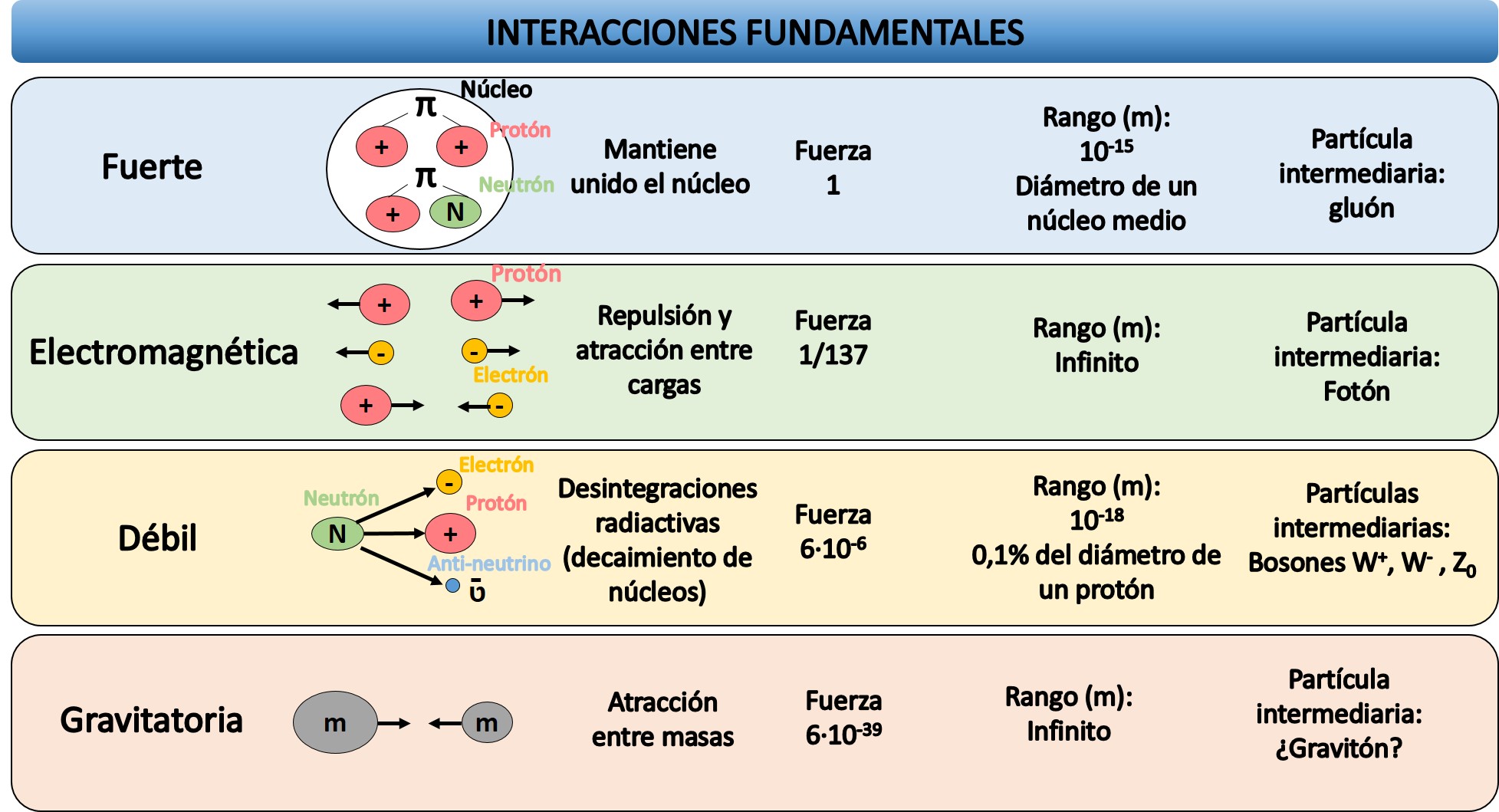 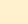 Extraído de Pozuelo-Muñoz y Rodríguez-Casals (2024)
2. ¿Qué sabemos de física de partículas?
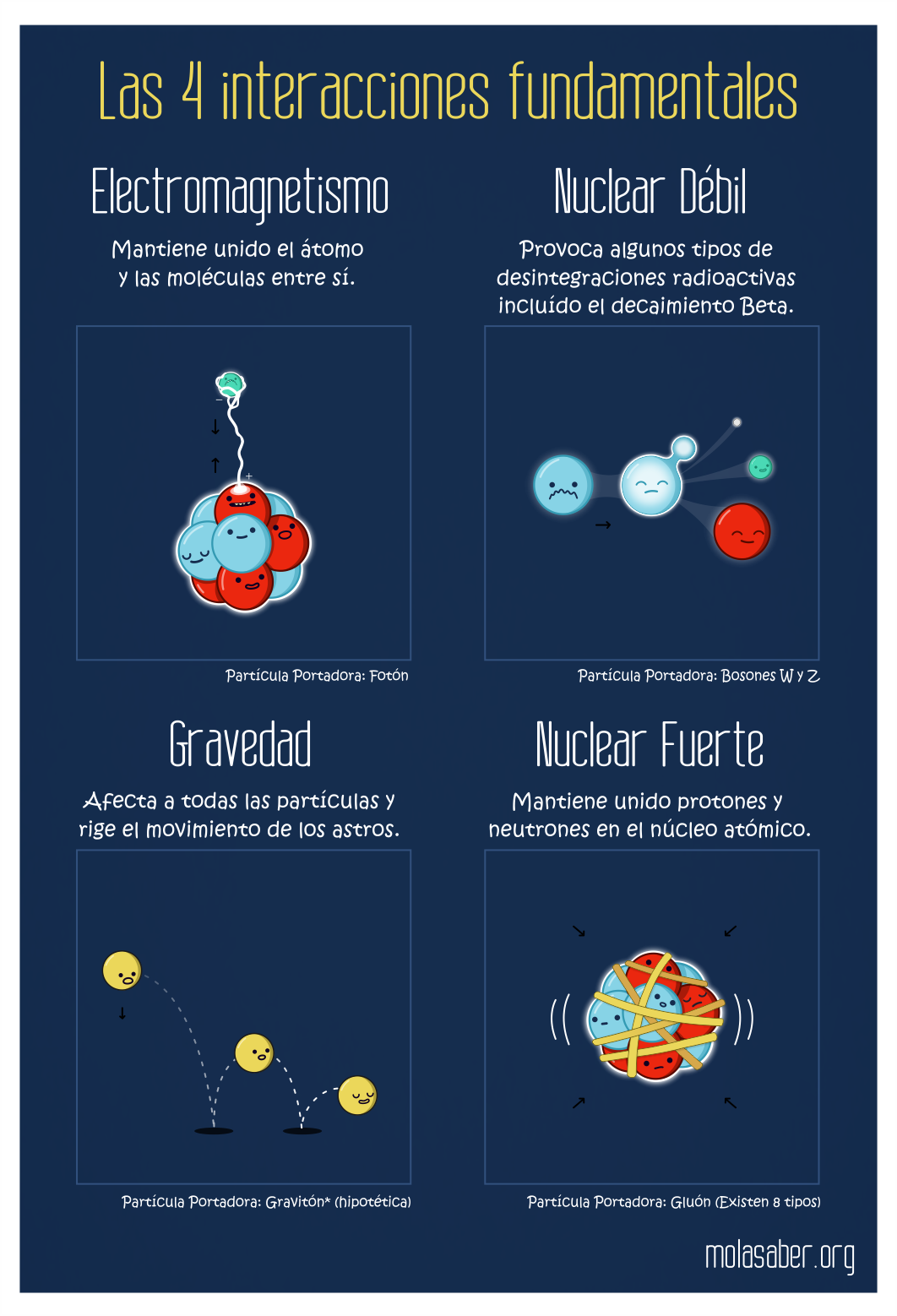 Las FUERZAS FUNDAMENTALES DEL UNIVERSO
Para poder exponer:
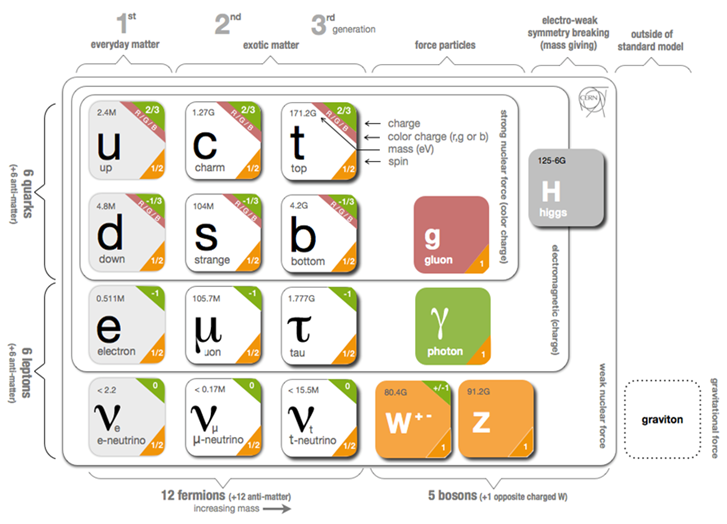 2. ¿Qué sabemos de física de partículas?
Y otras cosas…
Bosones como intercambiadores de fuerzas
El bosón de Higgs como responsable de la masa
Sin descubrir porque su “fuerza” es minúscula
Modelo Estándar de partículas. Extraído de: CERN
Detectado en 1956
Apenas interaccionan
Nos atraviesan 1012 neutrinos por segundo
2. ¿Qué sabemos de física de partículas?
Y si hablamos de física de partículas, tenemos que hablar del Bosón de Higgs
PROBLEMAS EN EL MODELO CON EL ORIGEN DE LA CARGA
¿Cómo adquieren masa las partículas?
El Modelo Estándar requiere que las partículas mediadoras (bosones), no tengan masa… pero sabemos que eso no es así
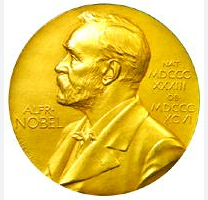 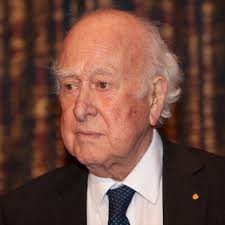 Mecanismo de Higgs
1964 - Peter Higgs teorizaron esta idea
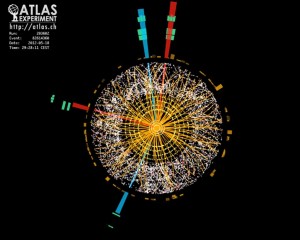 Todas las partículas serían generadas en el Big Bang SIN MASA, pero al interaccionar con un nuevo campo, CAMPO DE HIGGS, adquirirían masa
Mayor masa cuando mayor sea la interacción
2. ¿Qué sabemos de física de partículas?
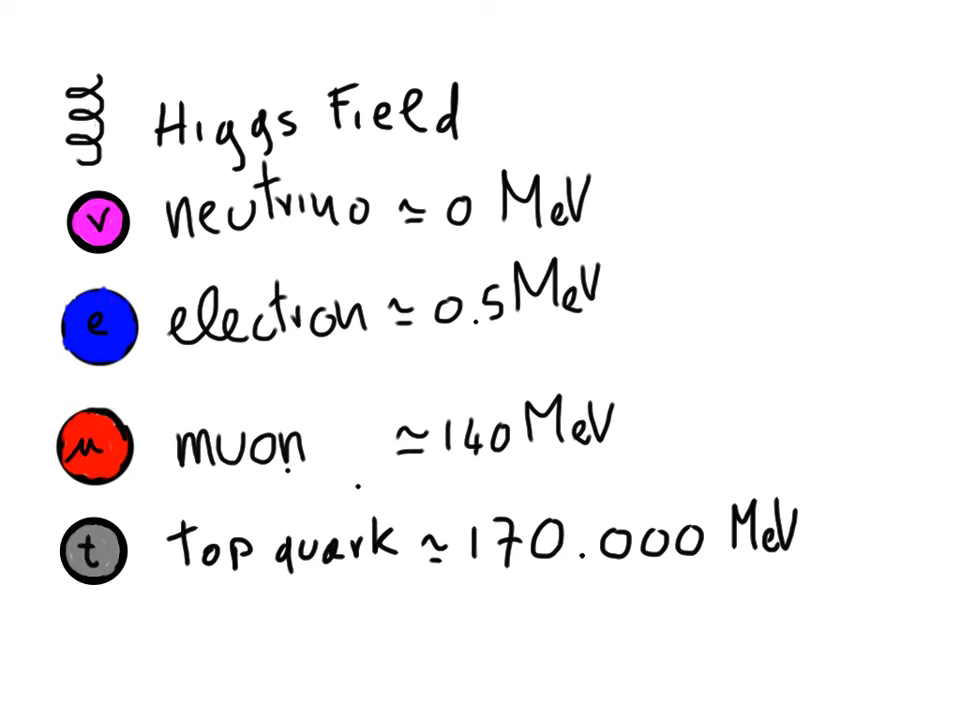 https://www.youtube.com/watch?v=pAK_phiroYk
2. ¿Qué sabemos de física de partículas?
Se predijo en 1964, pero se encontró experimentalmente en 2012
Recibió el Nobel en 2013
Peter Higgs murió en Abril de 2024
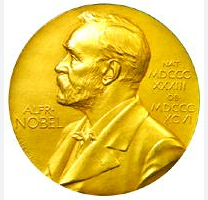 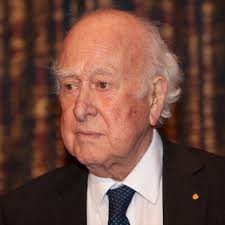 Y entonces, todo el mundo se hace la foto…
Si visitas el CERN, te avisan de cuál era el sitio en el que se sentaba Peter Higgs
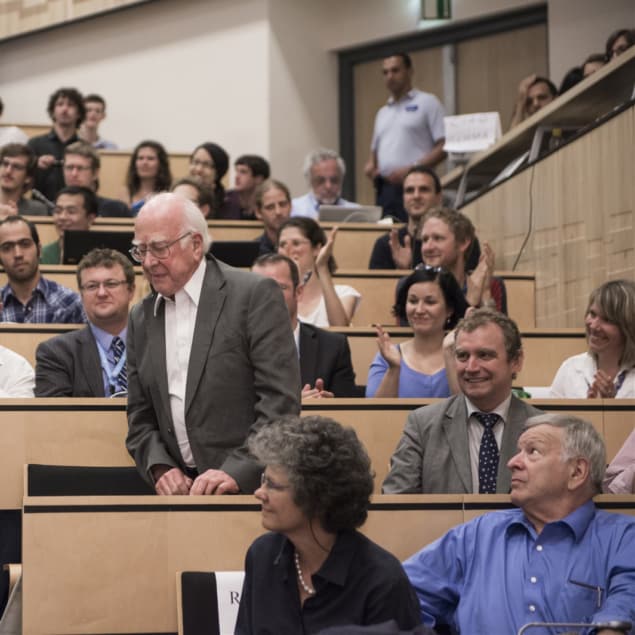 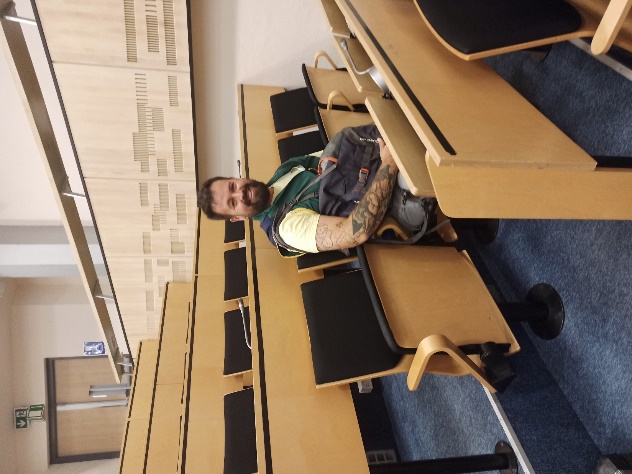 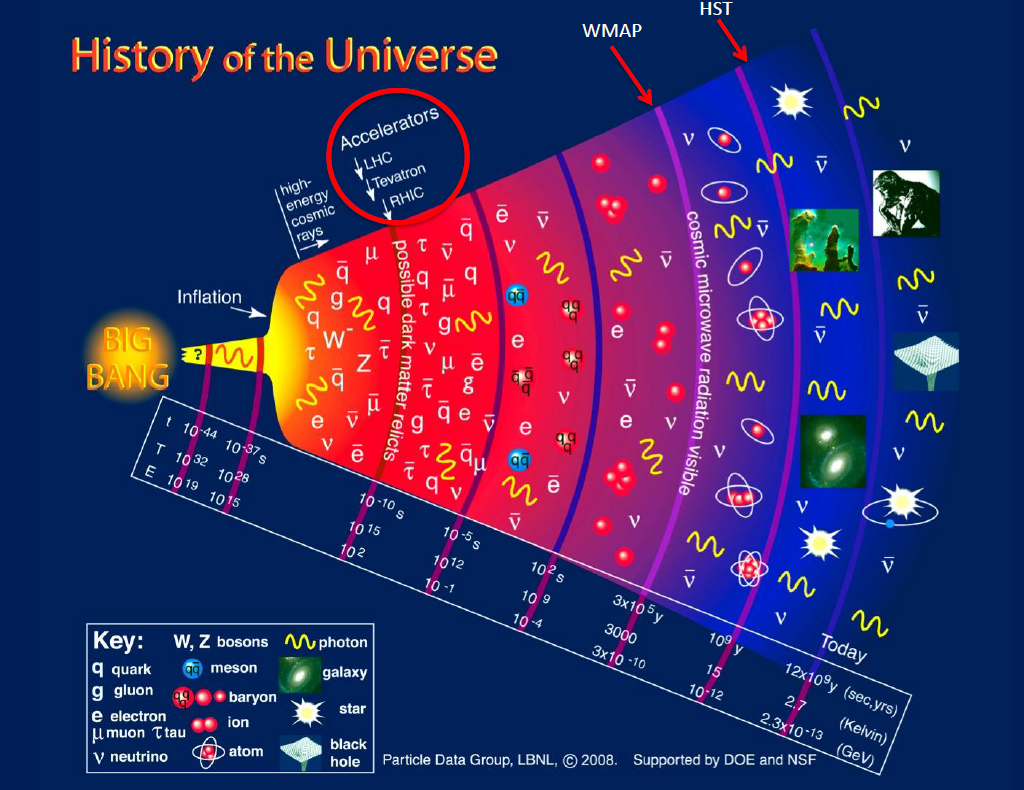 2. ¿Qué sabemos de física de partículas?
CENTROS DE INVESTIGACIÓN
Internacionales
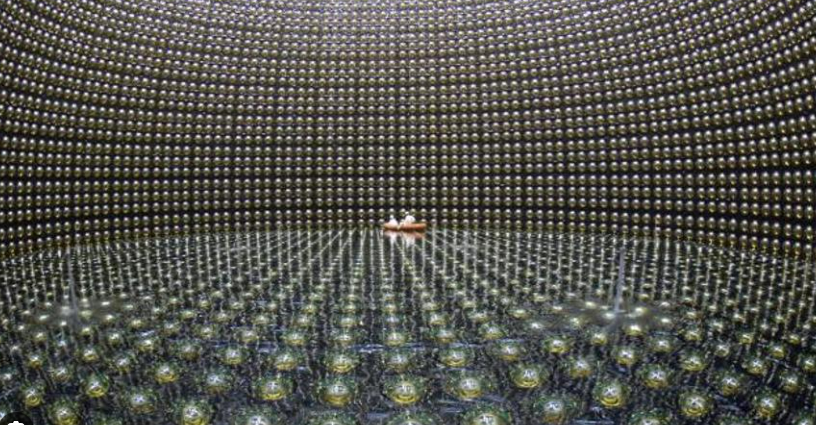 Detector de neutrinos Super-Kamiokande (Japón)
2. ¿Qué sabemos de física de partículas?
CENTROS DE INVESTIGACIÓN
Internacionales
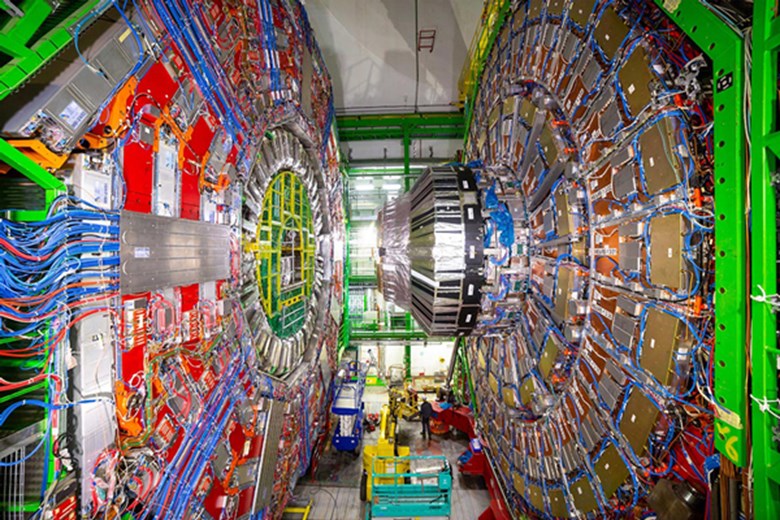 CERN (Suiza)
2. ¿Qué sabemos de física de partículas?
CENTROS DE INVESTIGACIÓN
Internacionales
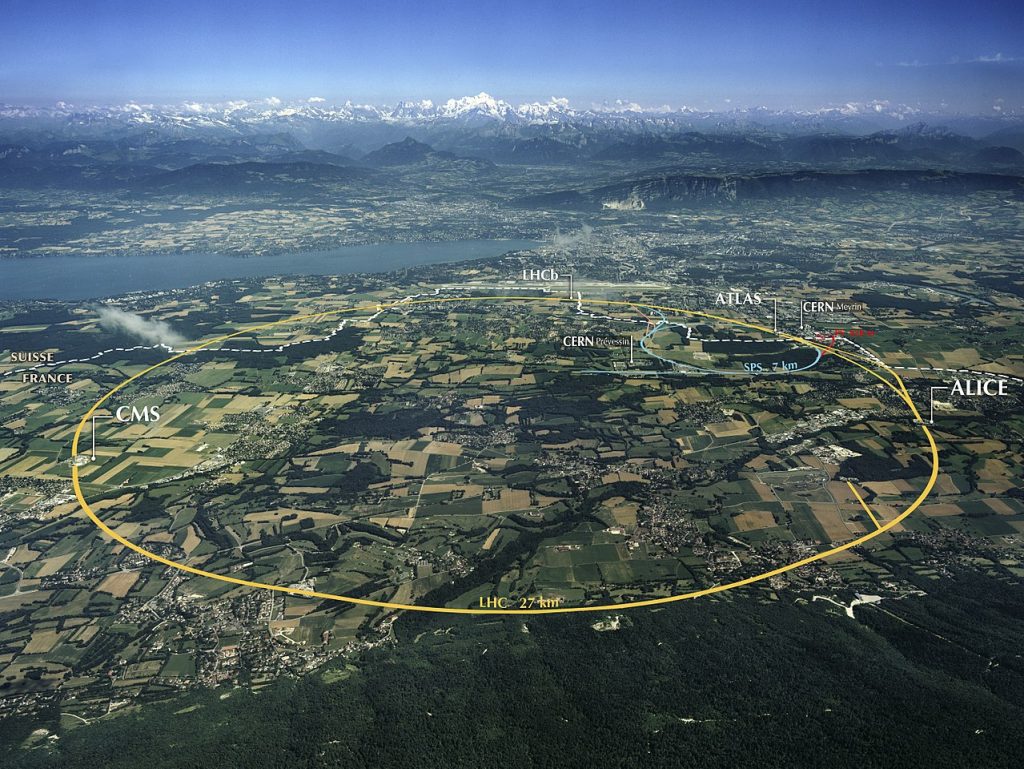 CERN (Suiza)
2. ¿Qué sabemos de física de partículas?
CENTROS DE INVESTIGACIÓN
Internacionales
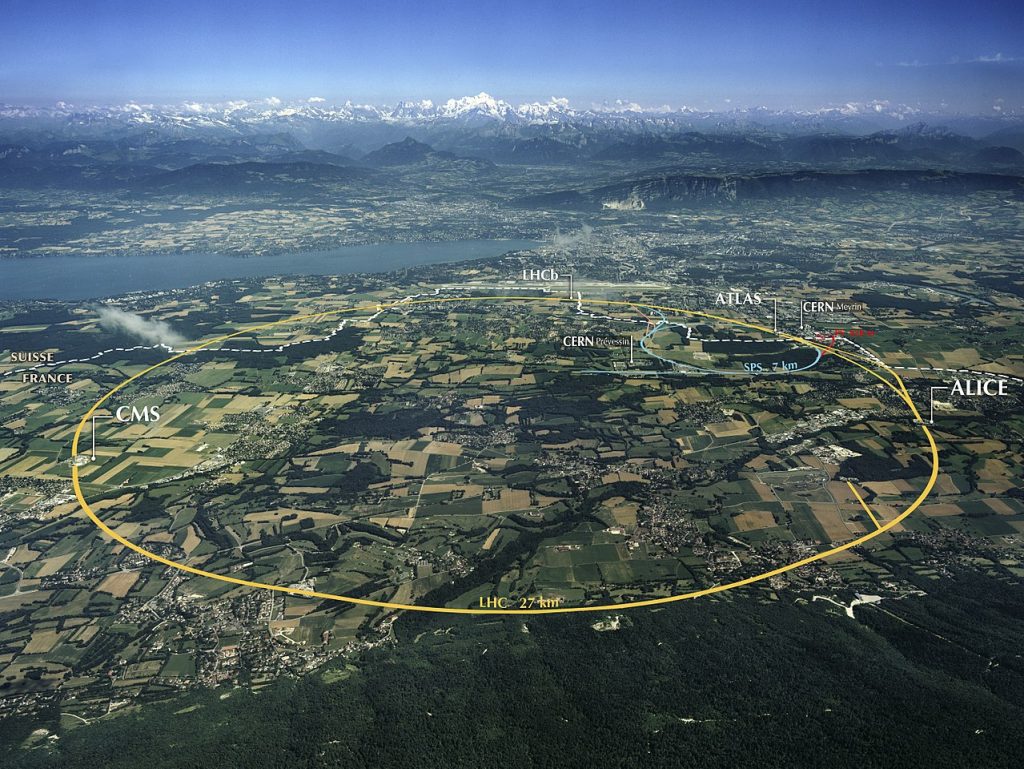 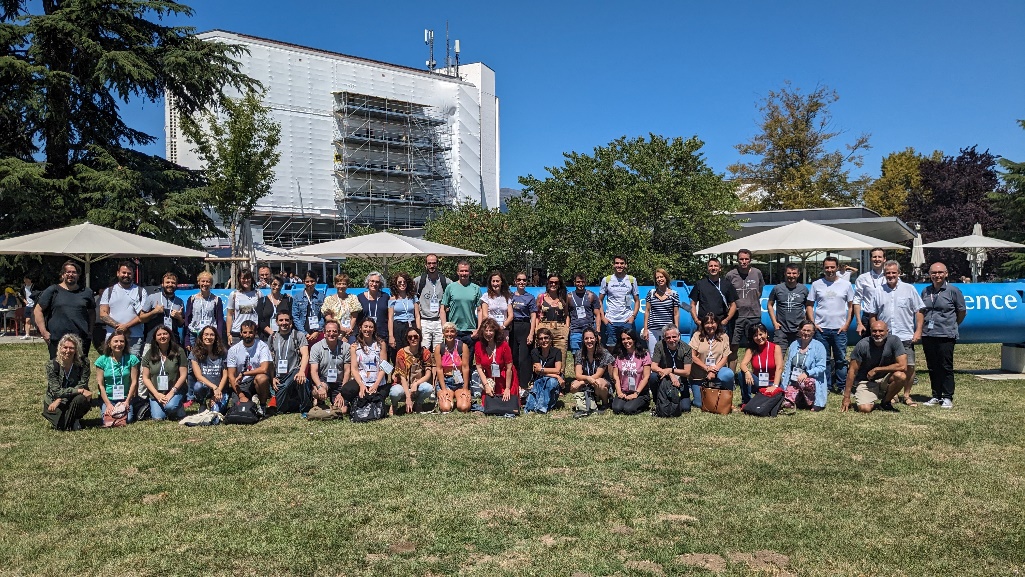 Y puede ser visitado por profes de secundaria
CERN (Suiza)
2. ¿Qué sabemos de física de partículas?
CENTROS DE INVESTIGACIÓN
Y nacionales
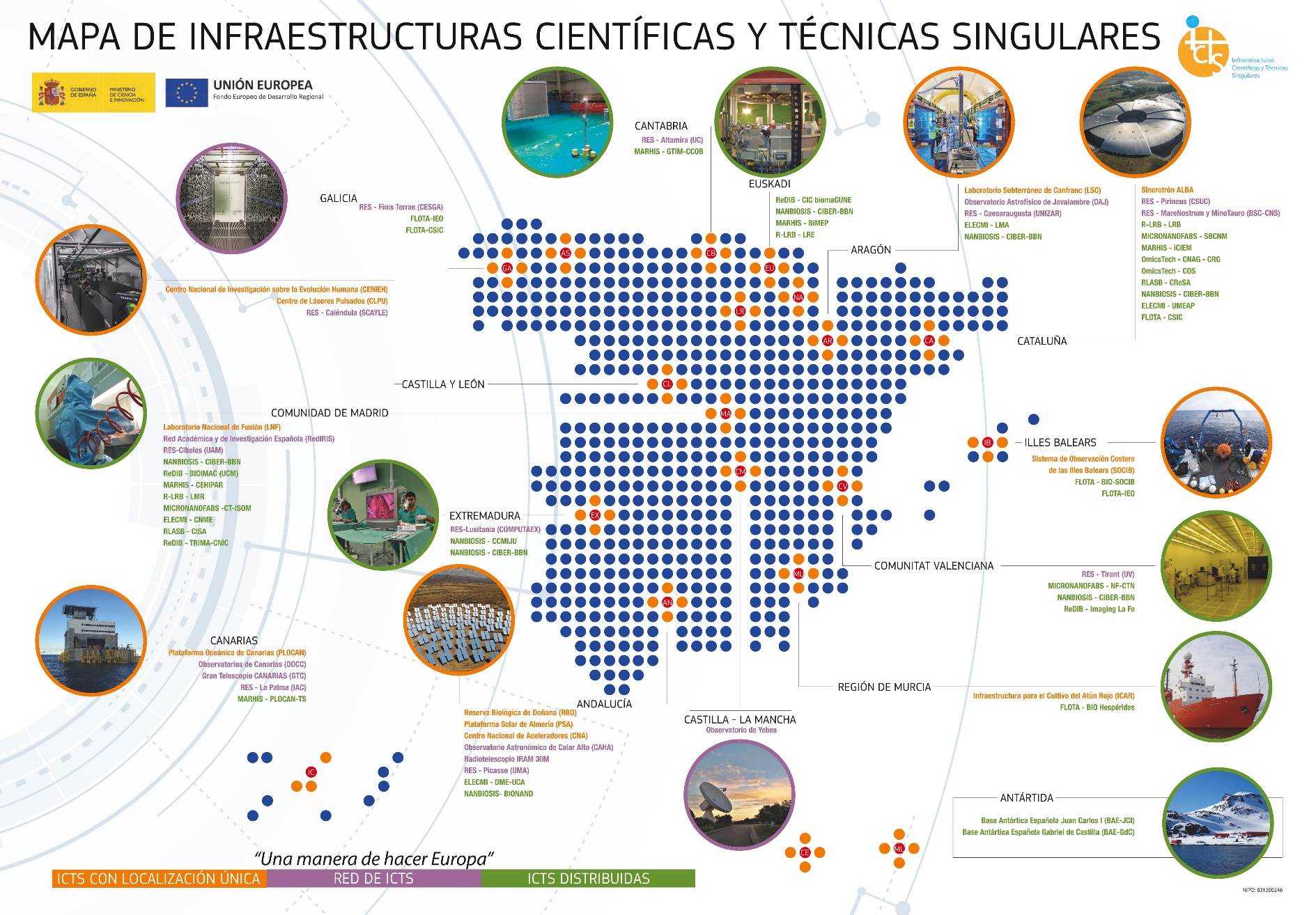 2. ¿Qué sabemos de física de partículas?
CENTROS DE INVESTIGACIÓN
Y regionales/locales
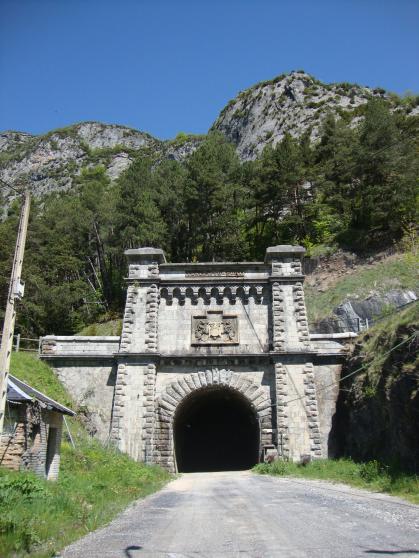 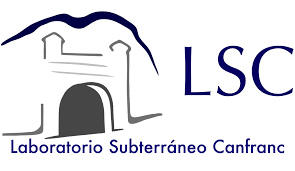 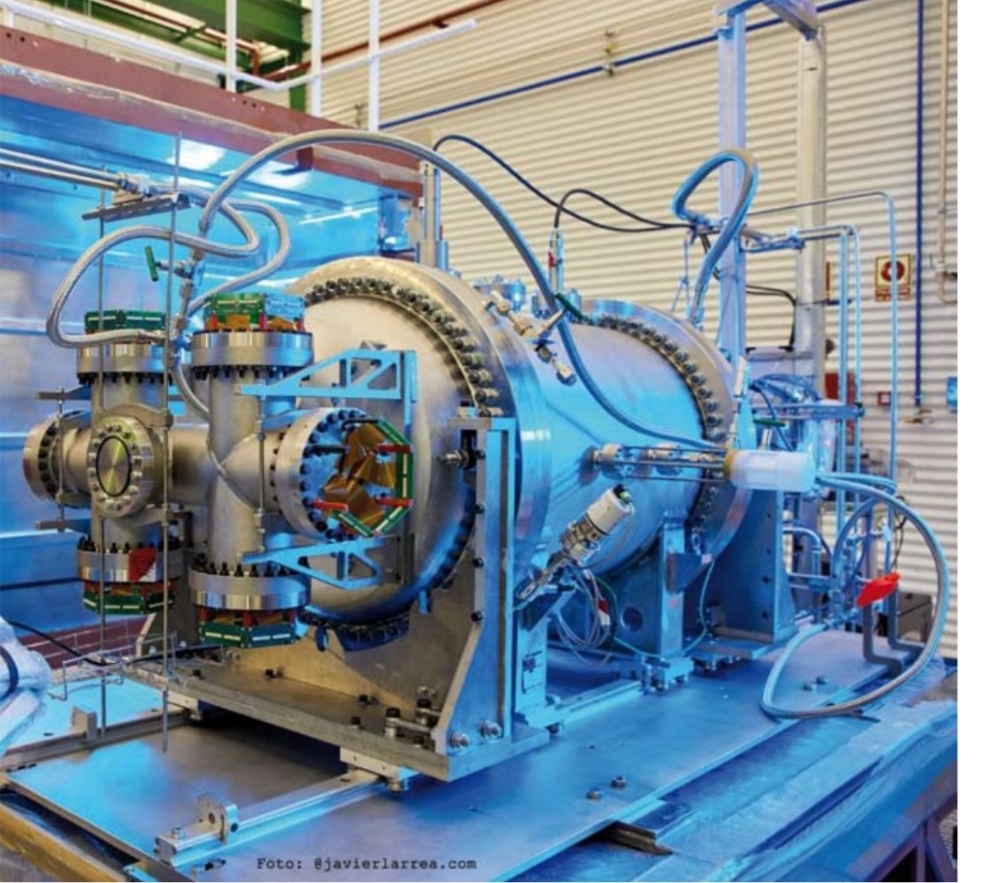 Y también se puede visitar sin un viaje demasiado largo
2. ¿Qué sabemos de física de partículas?
Algunas aplicaciones actuales
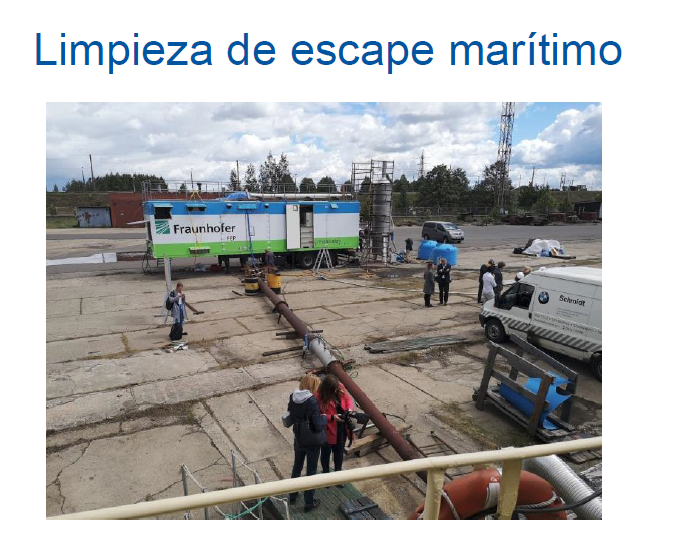 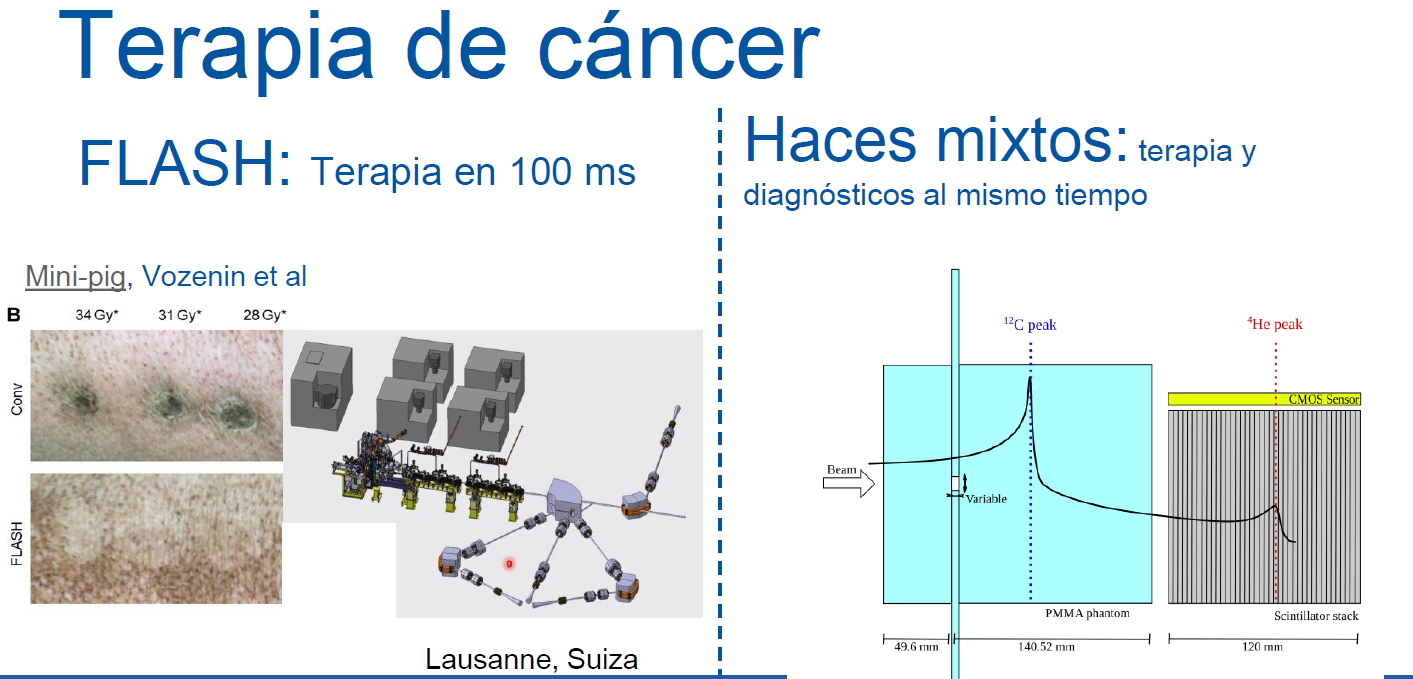 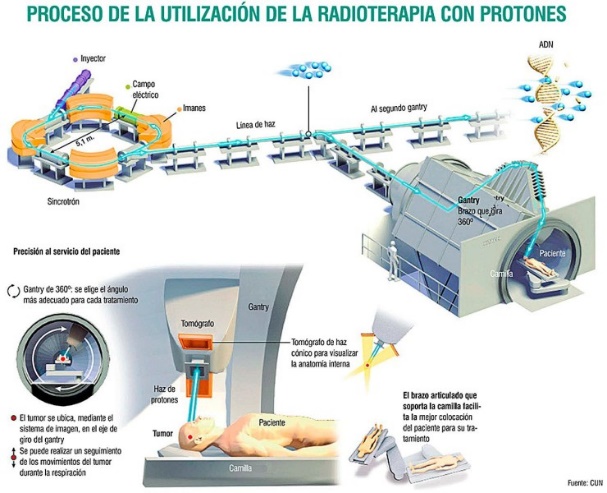 Y tecnología del día a día con origen en los laboratorios de física de partículas
Nacimiento de la www
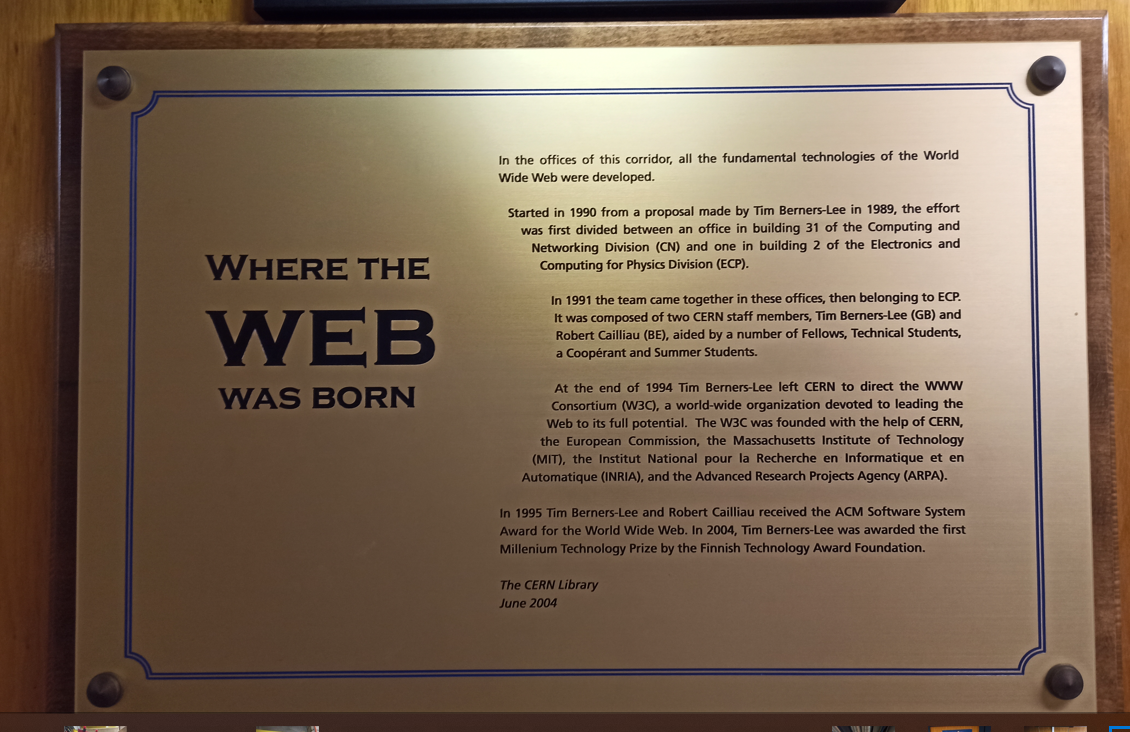 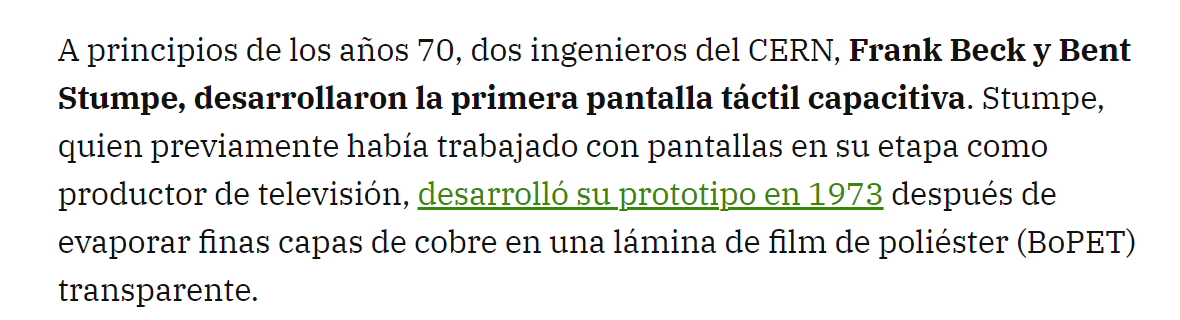 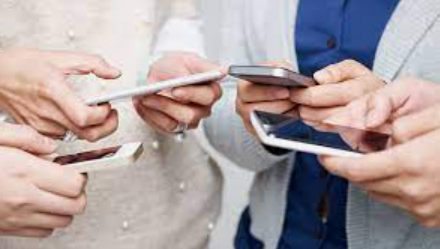 Diseño y fabricación de la pantalla táctil
2. ¿Qué sabemos de física de partículas?
¿Actualidad?
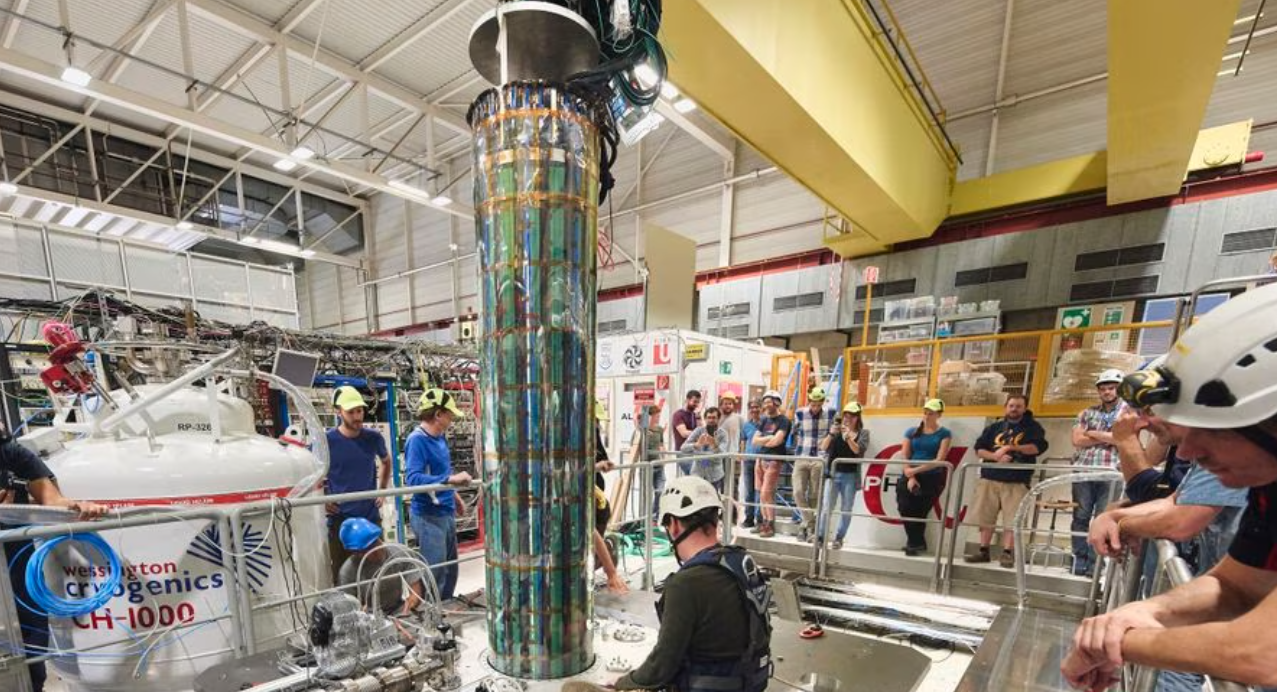 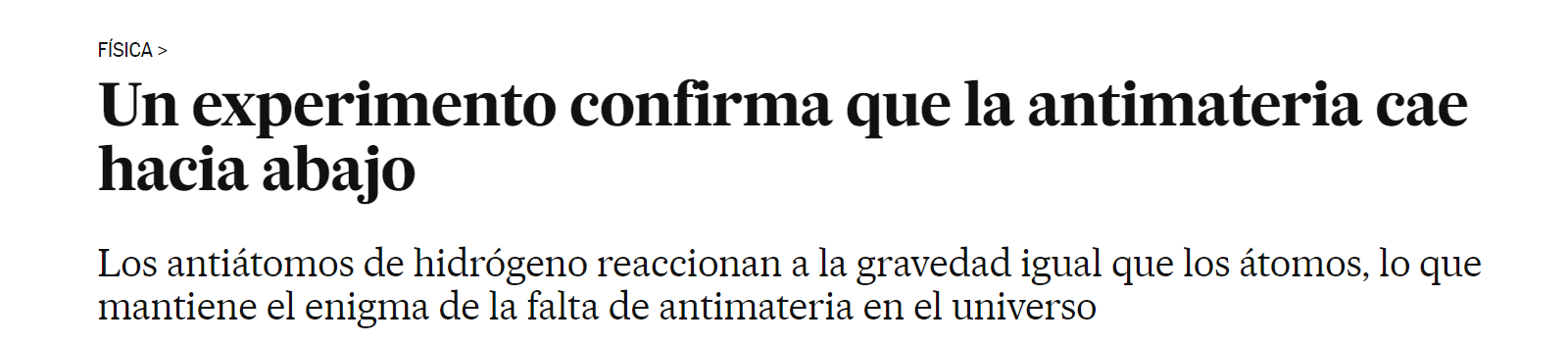 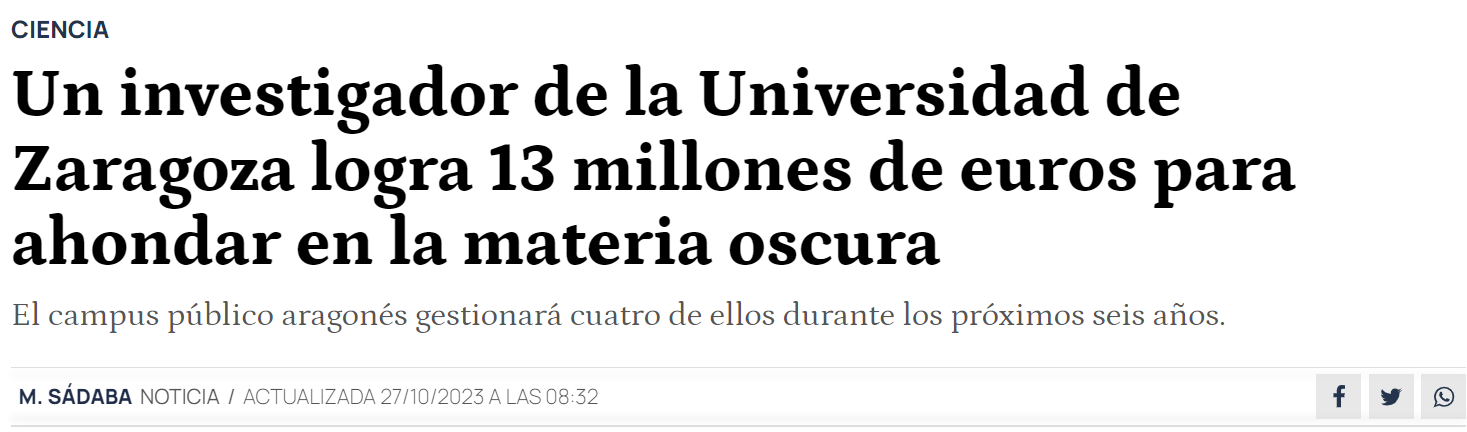 2. ¿Qué sabemos de física de partículas?
¿Actualidad?
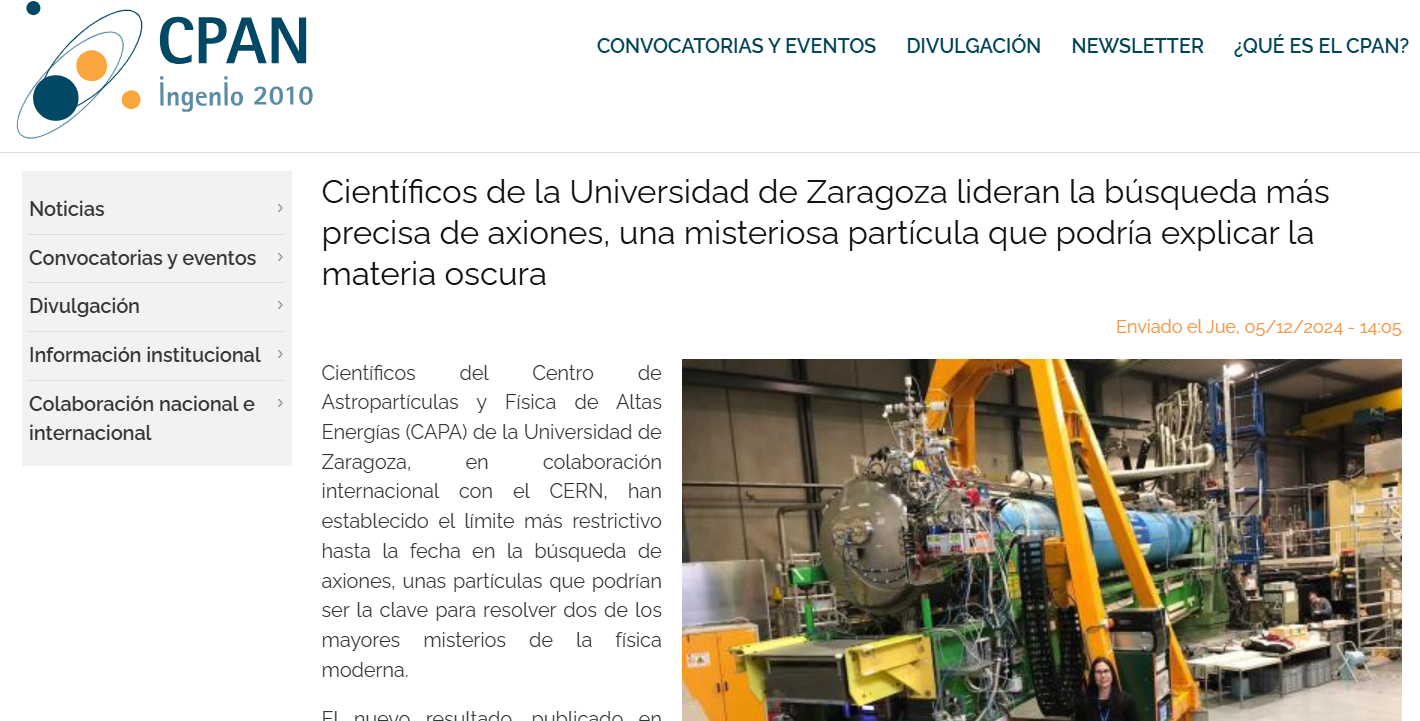 Extraído de CPAN
2. ¿Qué sabemos de física de partículas?
Aceleradores
Colisionar partículas a muy alta energía
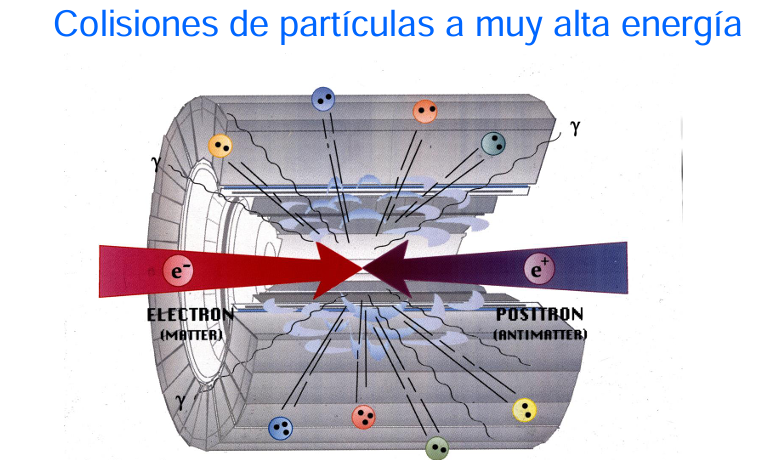 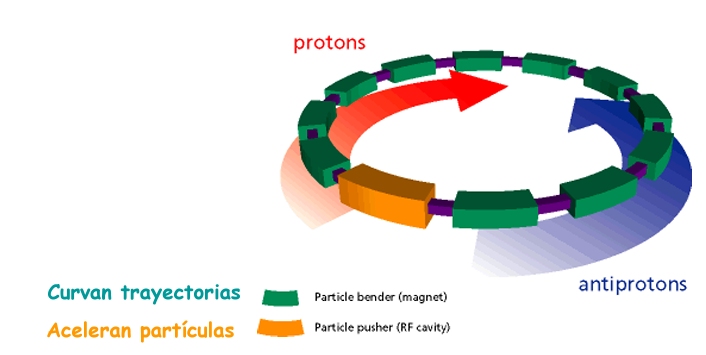 Haces de partículas giran en sentidos opuestos, en trayectorias separadas, y en algunos puntos se les hace colisionar.
Extraído de Dra. Begoña de la Cruz (CIEMAT)
2. ¿Qué sabemos de física de partículas?
Aceleradores
Esto entra en 2º de bachillerato…
¿Y cómo se aceleran?
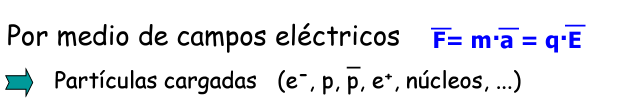 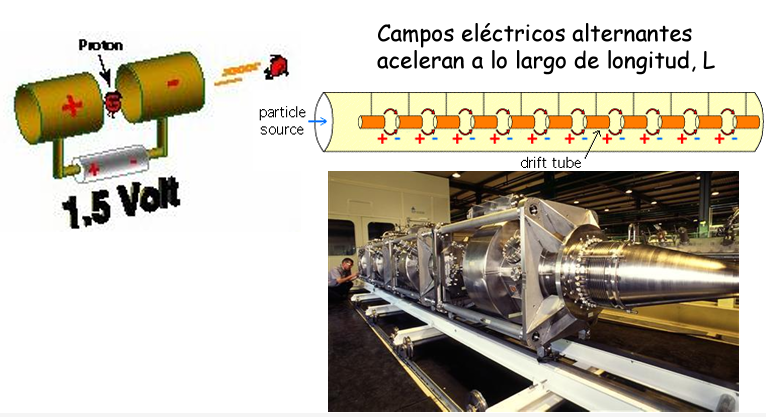 Extraído de Dra. Begoña de la Cruz (CIEMAT)
2. ¿Qué sabemos de física de partículas?
Aceleradores
Esto también entra en 2º de bachillerato…
¿Y cómo se curvan las partículas?
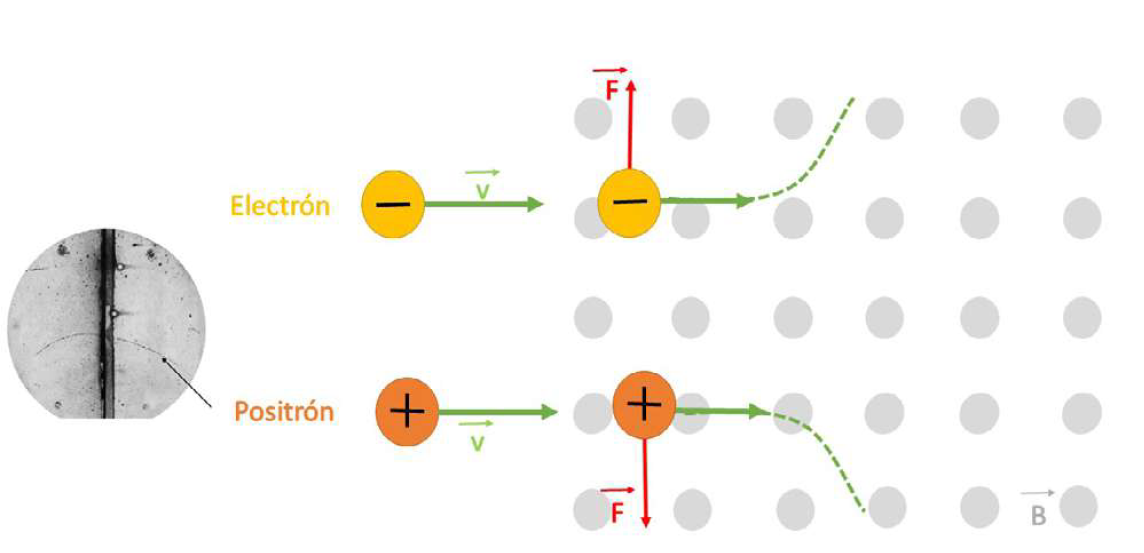 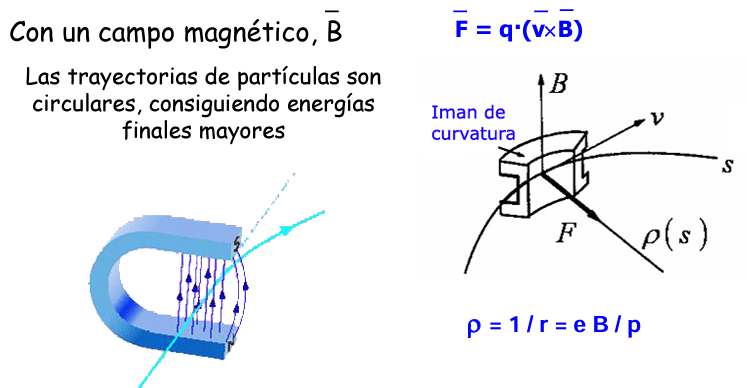 Extraído de Pozuelo-Muñoz y Rodríguez-Casals (2024)
Extraído de Dra. Begoña de la Cruz (CIEMAT)
2. ¿Qué sabemos de física de partículas?
Aceleradores
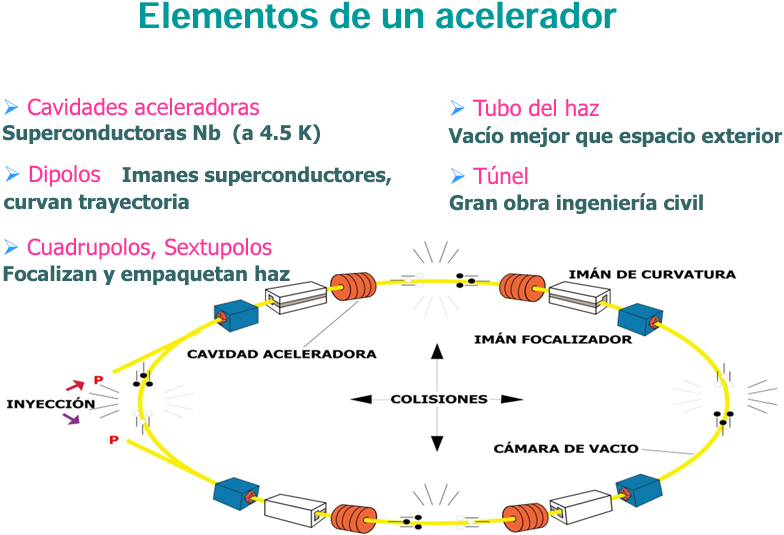 Extraído de Dra. Begoña de la Cruz (CIEMAT)
2. ¿Qué sabemos de física de partículas?
Aceleradores
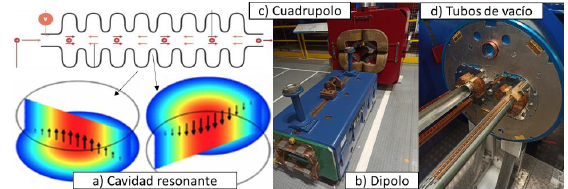 a) Extraído del CERN; b) c) d) Elaboración propia
2. ¿Qué sabemos de física de partículas?
Aceleradores
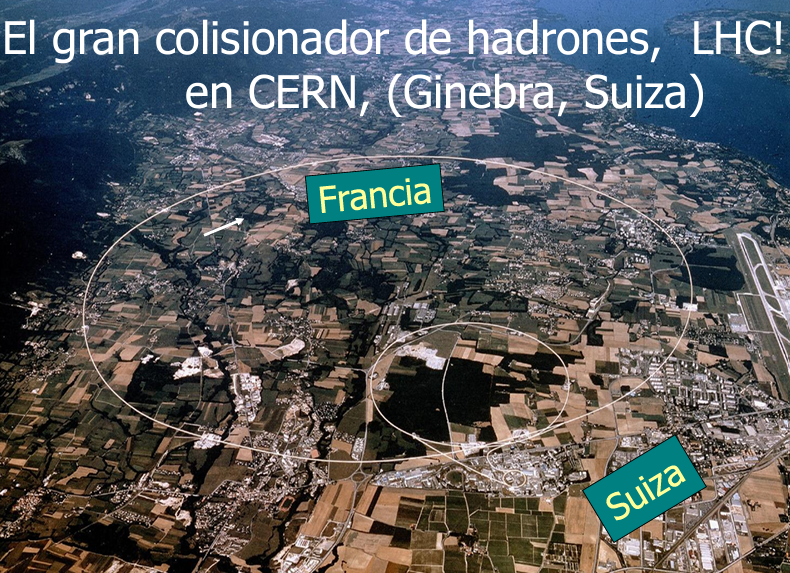 2. ¿Qué sabemos de física de partículas?
Detectores
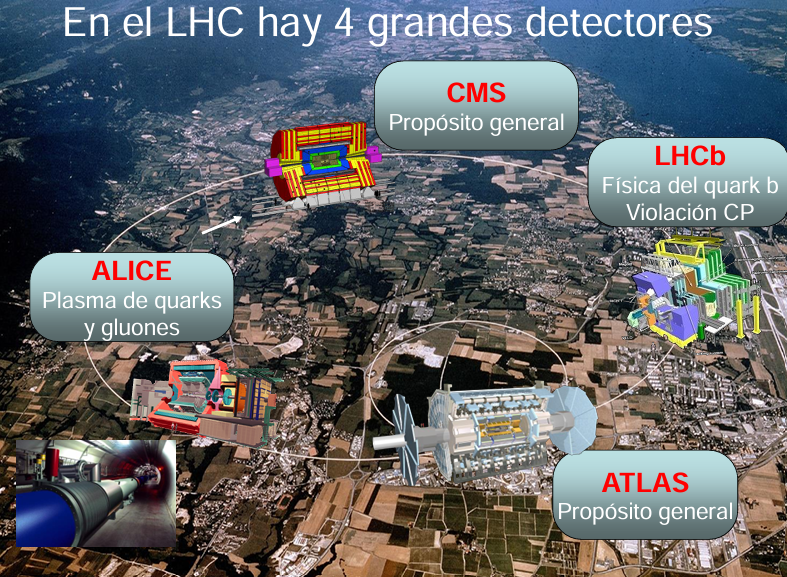 2. ¿Qué sabemos de física de partículas?
Detectores
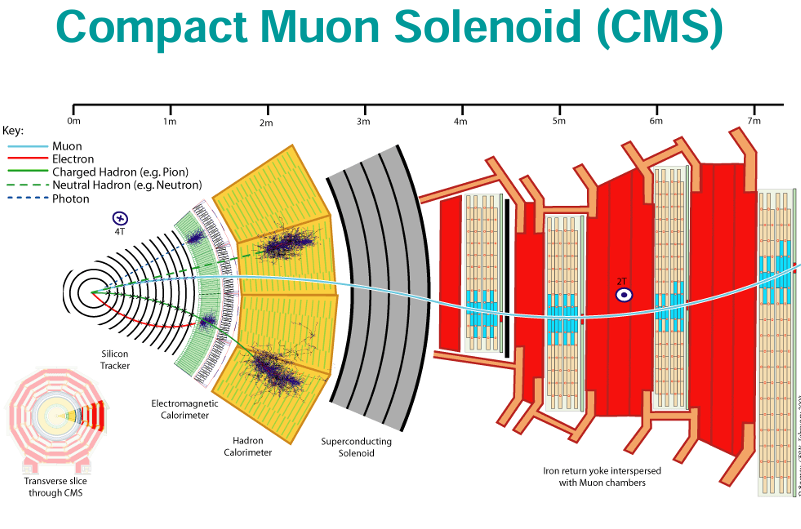 2. ¿Qué sabemos de física de partículas?
Detectores
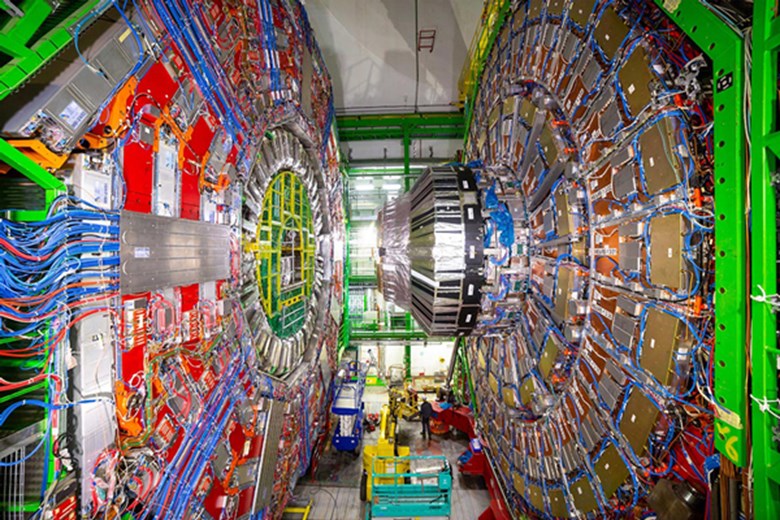 2. ¿Qué sabemos de física de partículas?
Y todo eso, para darnos cuenta de que….
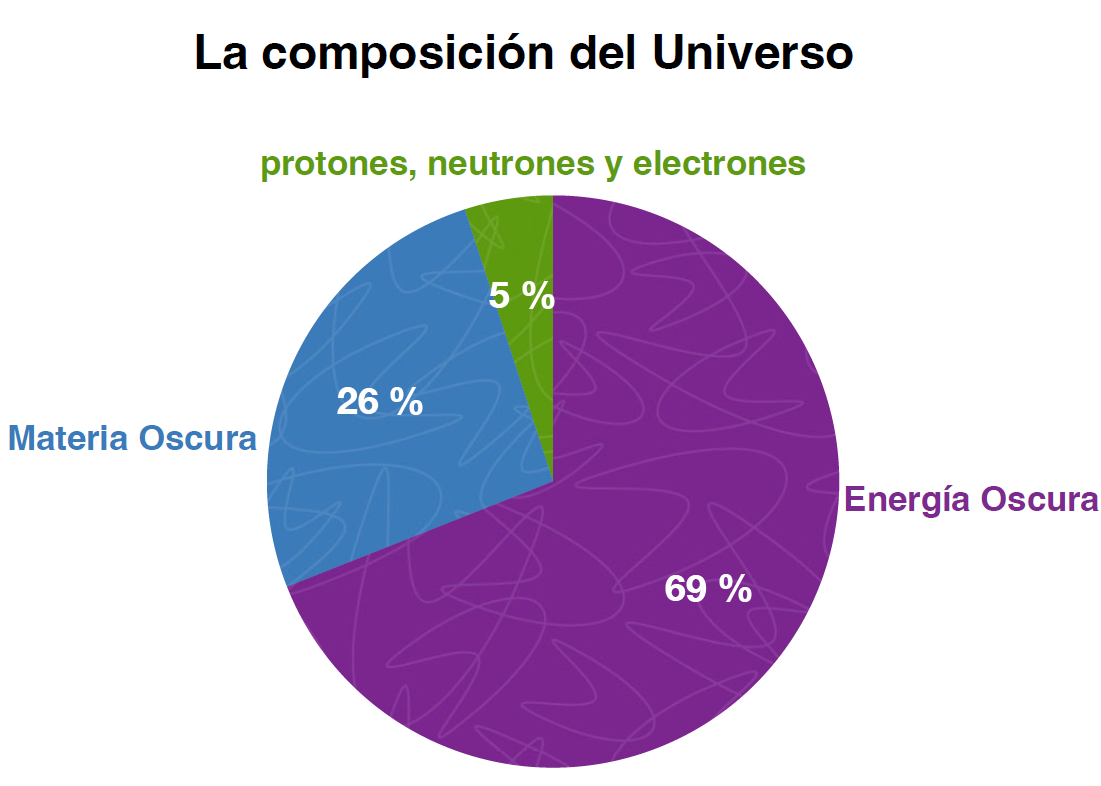 Y que…
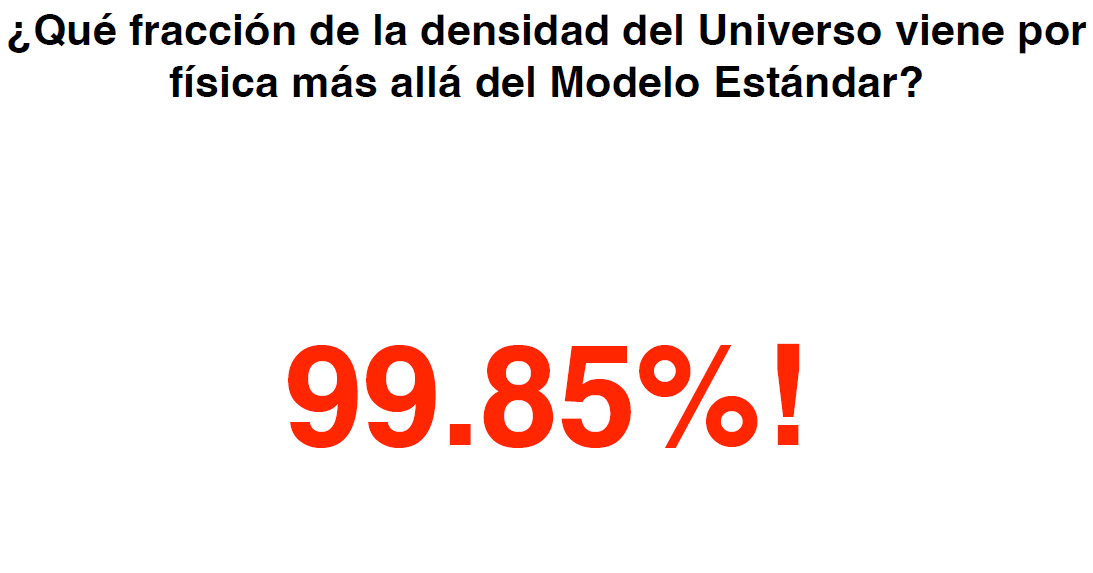 Reflexiones didácticas
¿Y nuestros alumnos y alumnas no deben ser conscientes de lo poco que conocemos?
3. ¿Se trabaja la física de partículas en ESO y Bachillerato?
El caso del currículum
El caso de los libros de texto
No vamos a analizar de forma exhaustiva el currículum o los libros de texto, pero se mostrarán algunos ejemplos de lo que nos podemos encontrar
Reflexiones didácticas
¿Hacer caso a los libros de texto?
Es importante recordar que los libros de texto NO SON el punto de partida sobre lo que hay que impartir, sino el Currículum. Pero es interesante tener presente cómo van cambiando los libros y si dichos cambios encajan con nuestro criterio como docente
3.1. ¿Está en el currículum?
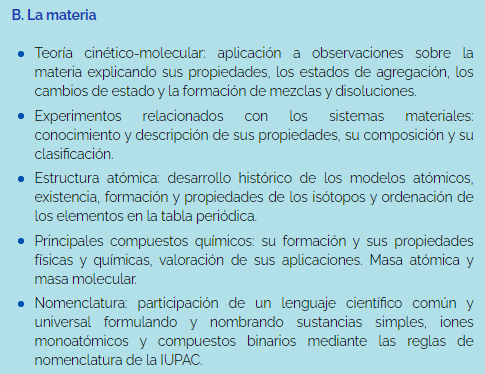 Los Saberes Básicos LOMLOE 
(de 1º a 3º de ESO)
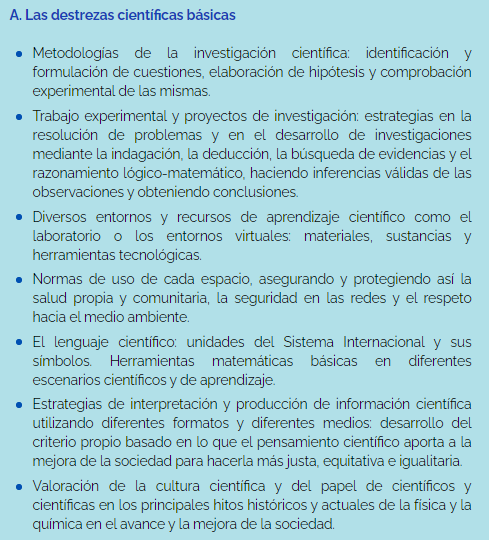 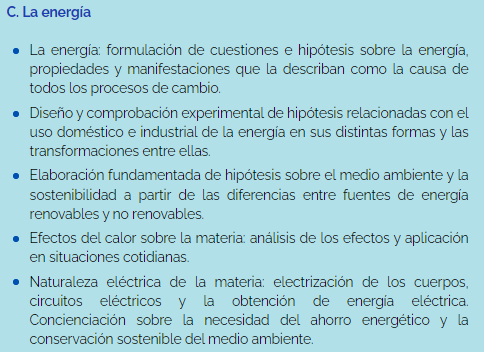 3.1. ¿Está en el currículum?
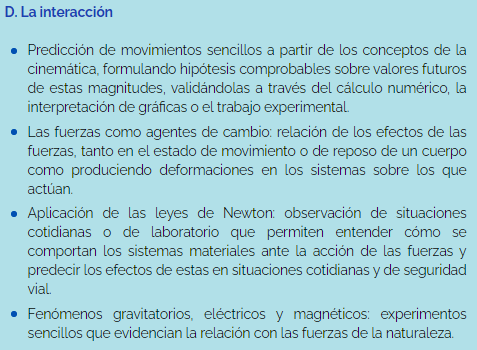 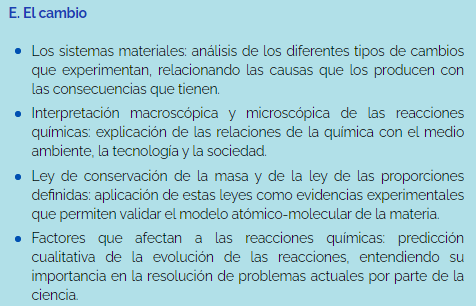 3.1. ¿Está en el currículum?
Los Saberes Básicos LOMLOE 
(de 4º de ESO)
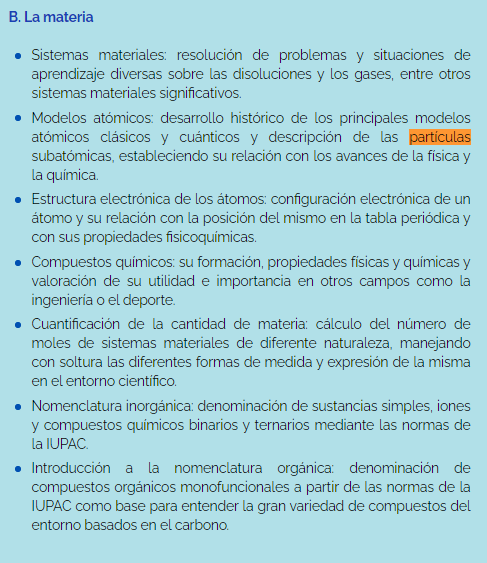 3.1. ¿Está en el currículum?
Los Saberes Básicos LOMLOE 
(de 2º de BACH)
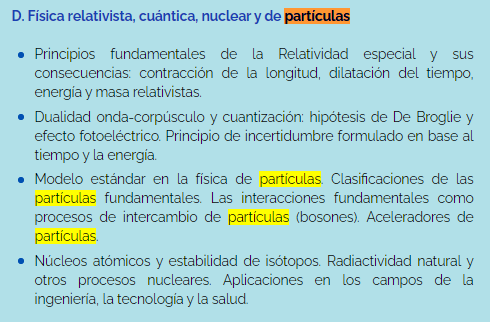 3.1. ¿Está en el currículum?
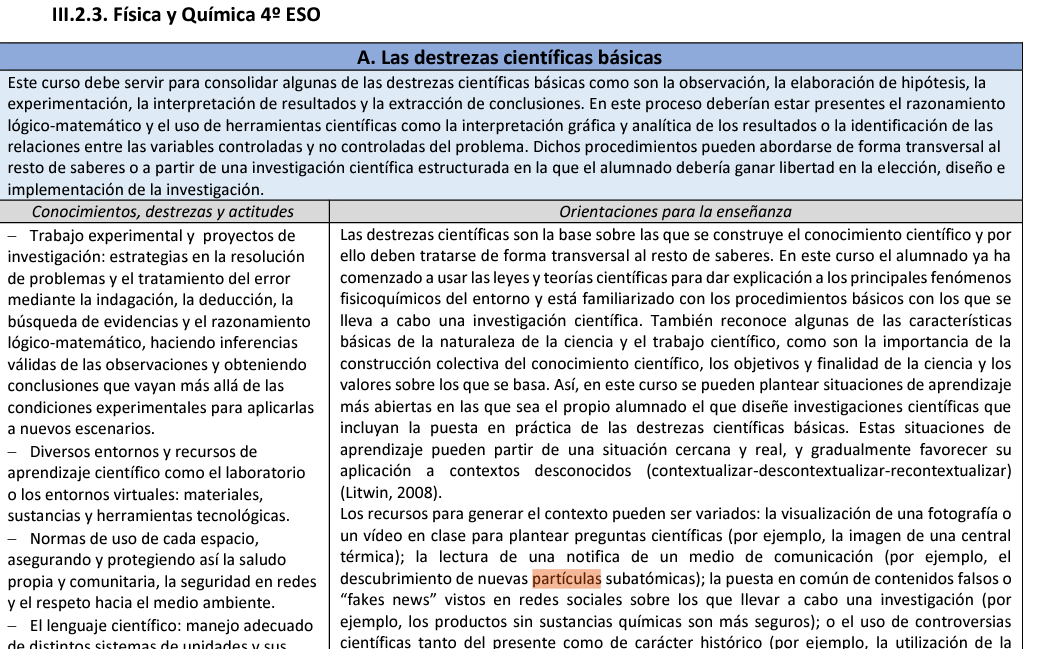 Currículum Aragón
(de 4º de ESO)
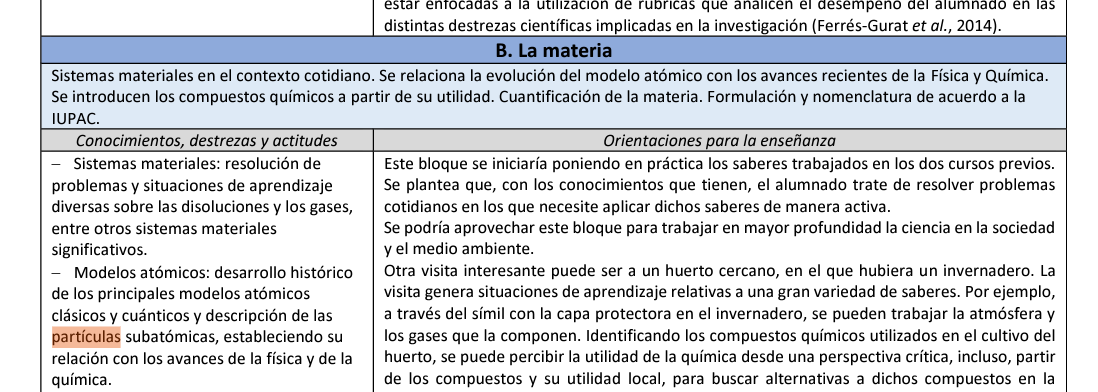 3.1. ¿Está en el currículum?
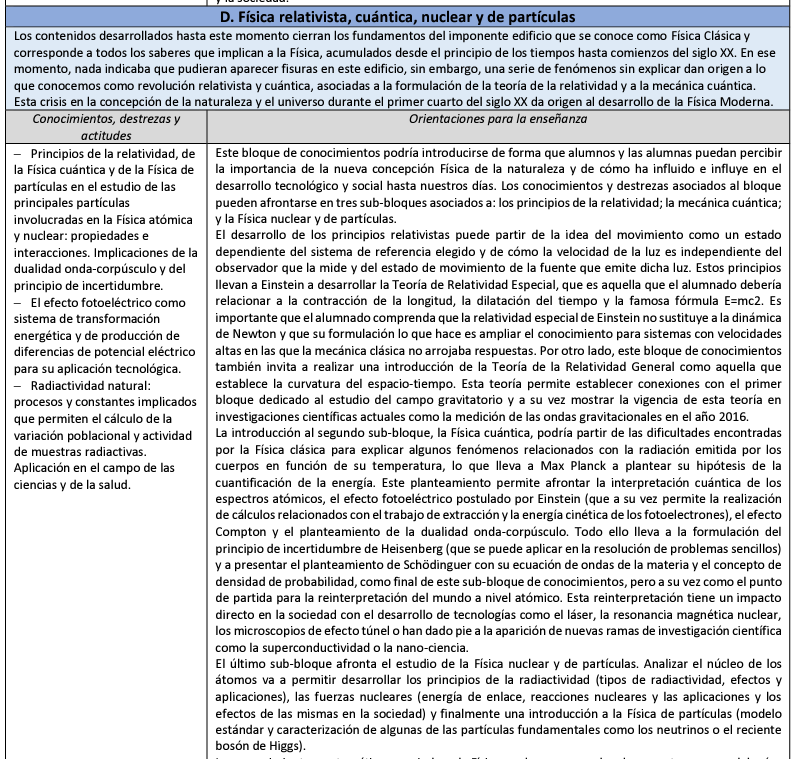 Currículum Aragón
(de 2º de BACH)
3.1. ¿Está en el currículum?
Currículum Aragón
(de 2º de BACH)
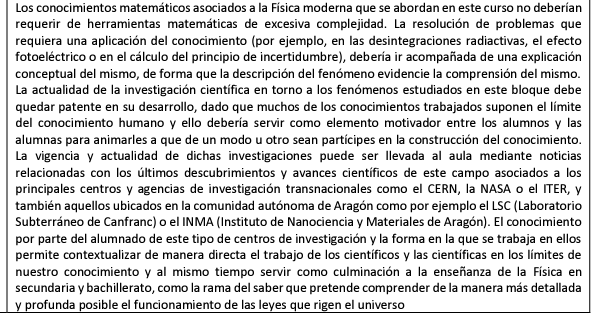 3.1. ¿Está en el currículum?
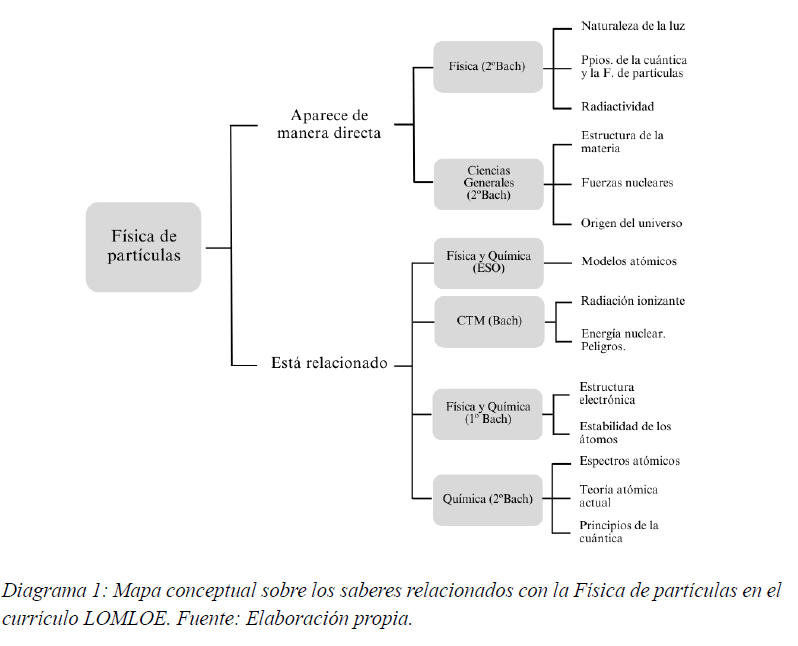 Extraído de TFM de investigación de Javier Gómez Fauro (Director Jorge Pozuelo-Muñoz)
3.1. ¿Está en el currículum?
Reflexiones didácticas
En definitiva, en el currículum tenemos presente la física de partículas en mayor o menor medida
2. ¿Qué sabemos de física de partículas?
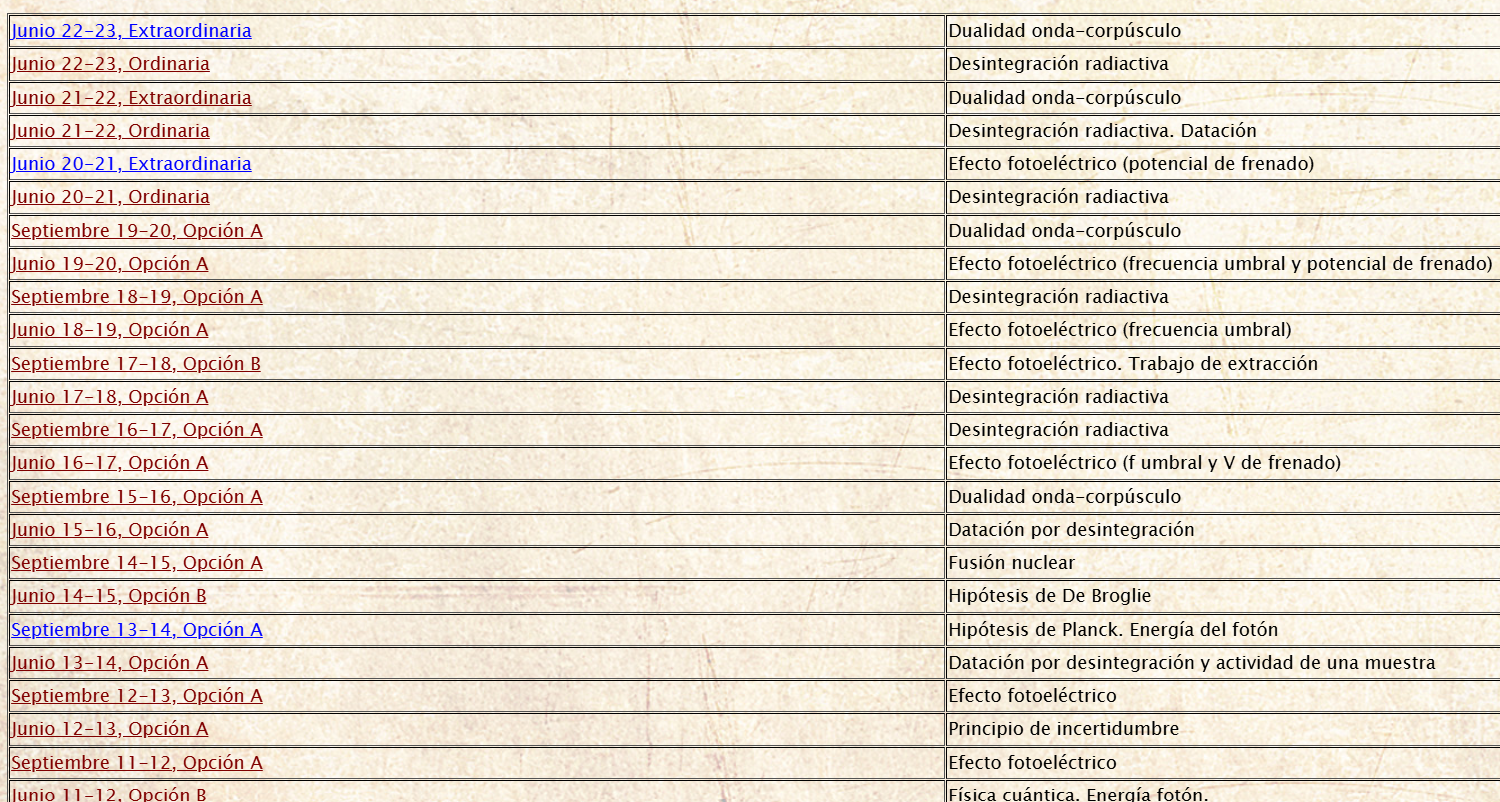 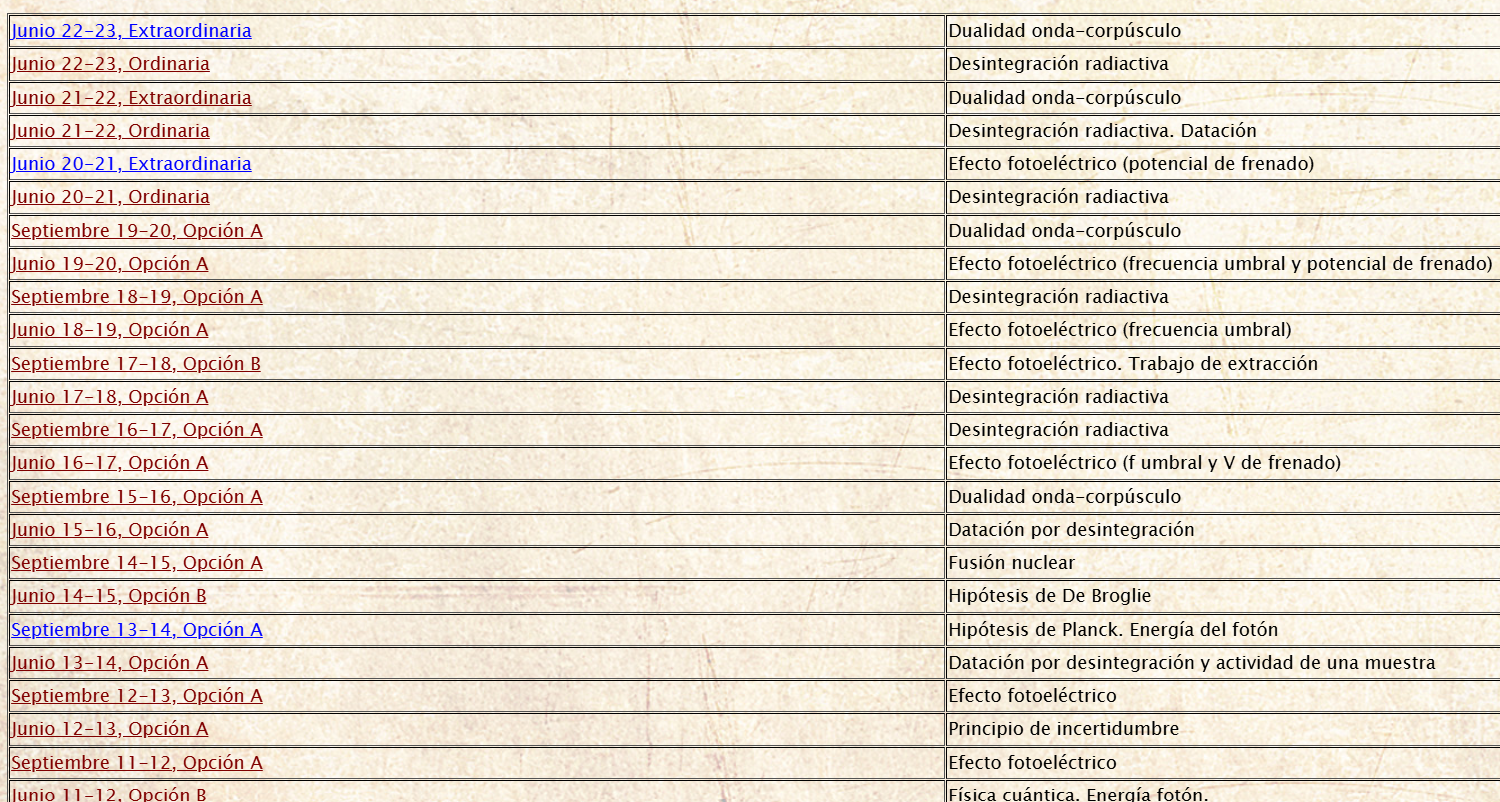 EVAU Unizar
IES Bajo Aragón. Departamento de Física y Química
3.2. ¿Y en los libros de texto?
¿Aparece la física de partículas en los libros de texto?
¿Hasta qué nivel de profundidad o complejidad?
¿En qué cursos sí y en qué cursos no?
Actividad

Por parejas, vamos a buscar en diferentes libros de texto de física y química si aparece la física de partículas y anotamos lo que hemos encontrado
3.2. ¿Y en los libros de texto?
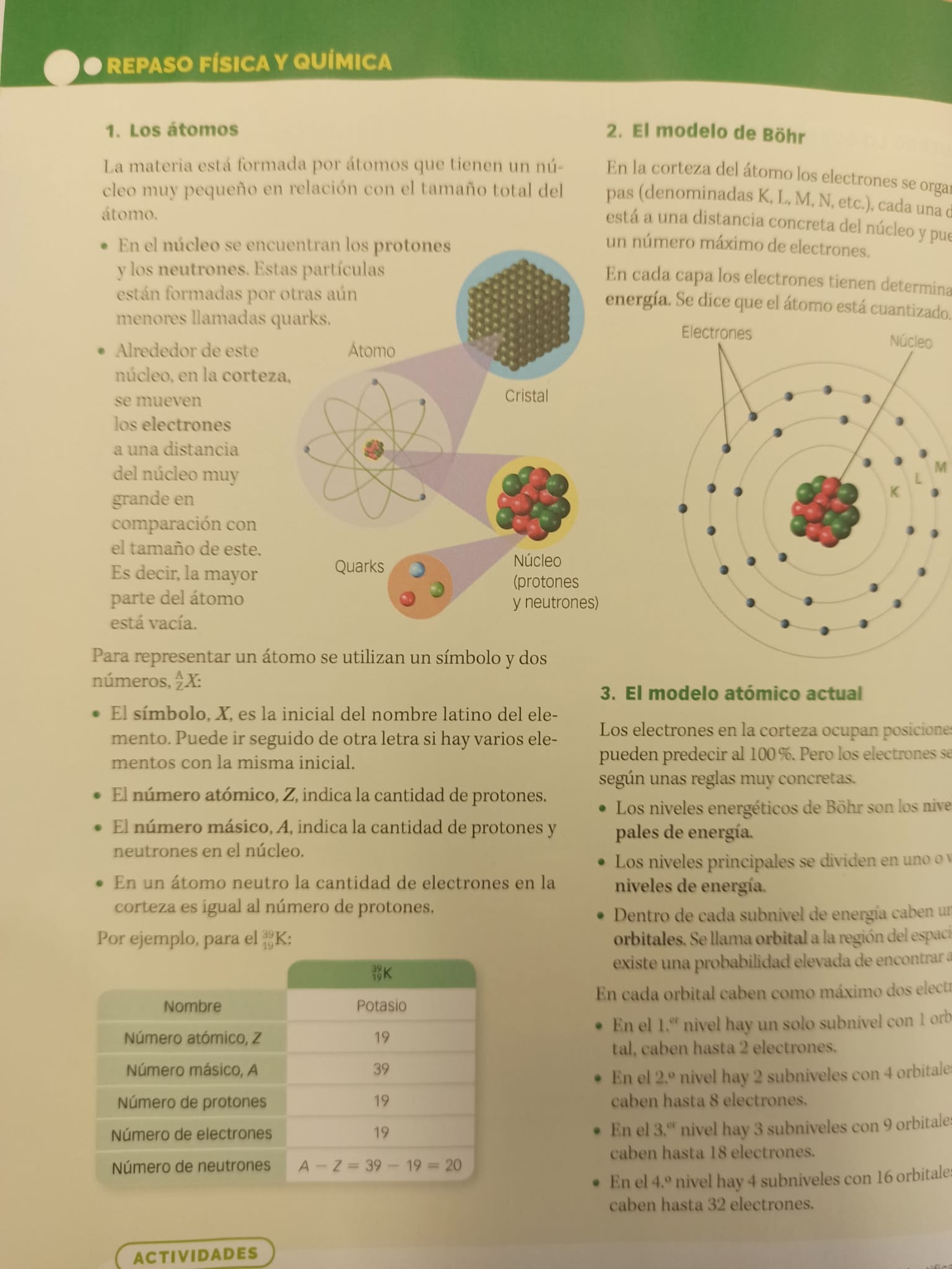 Libros 2º de ESO
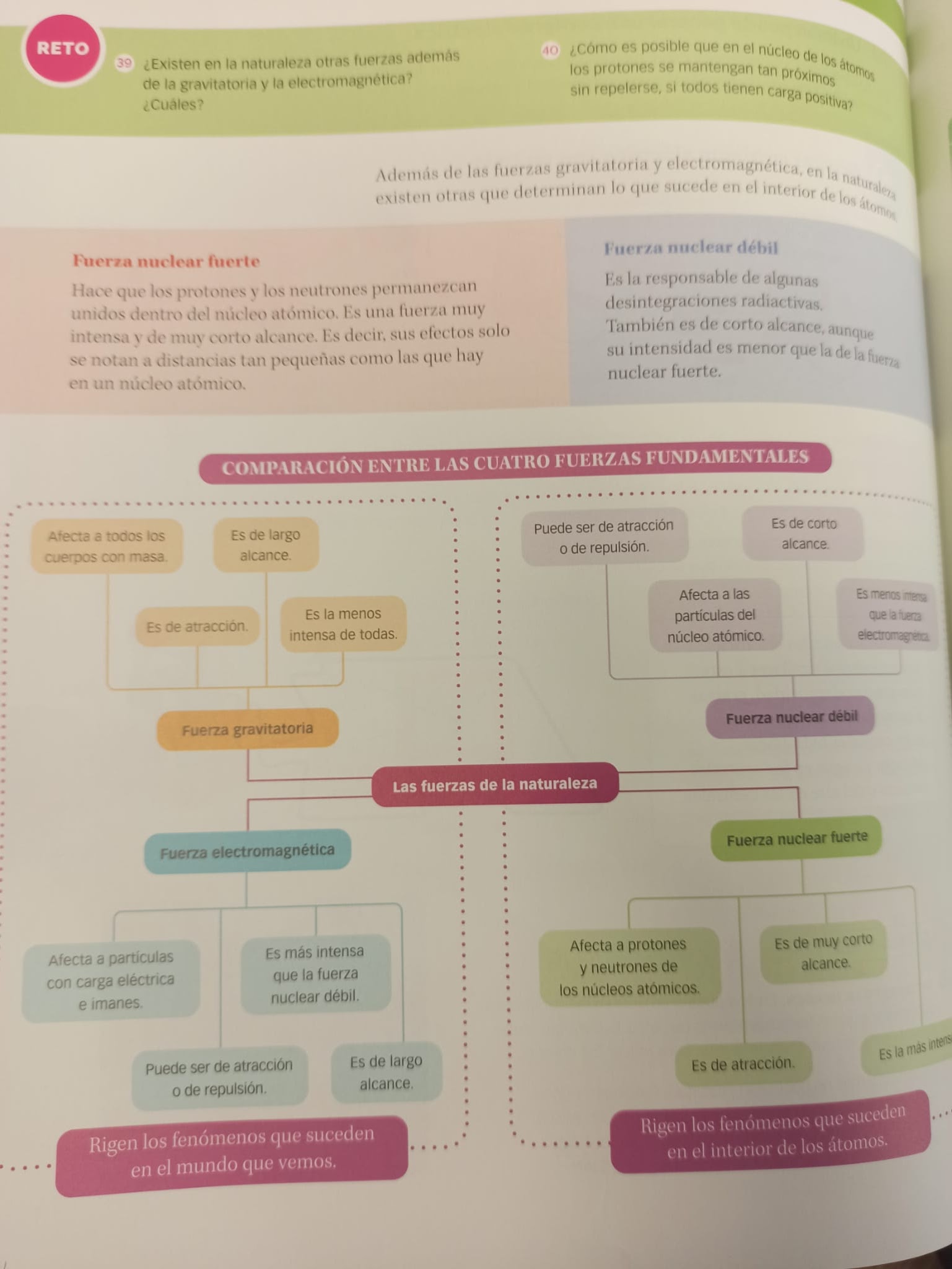 3.2. ¿Y en los libros de texto?
Libros 3º de ESO
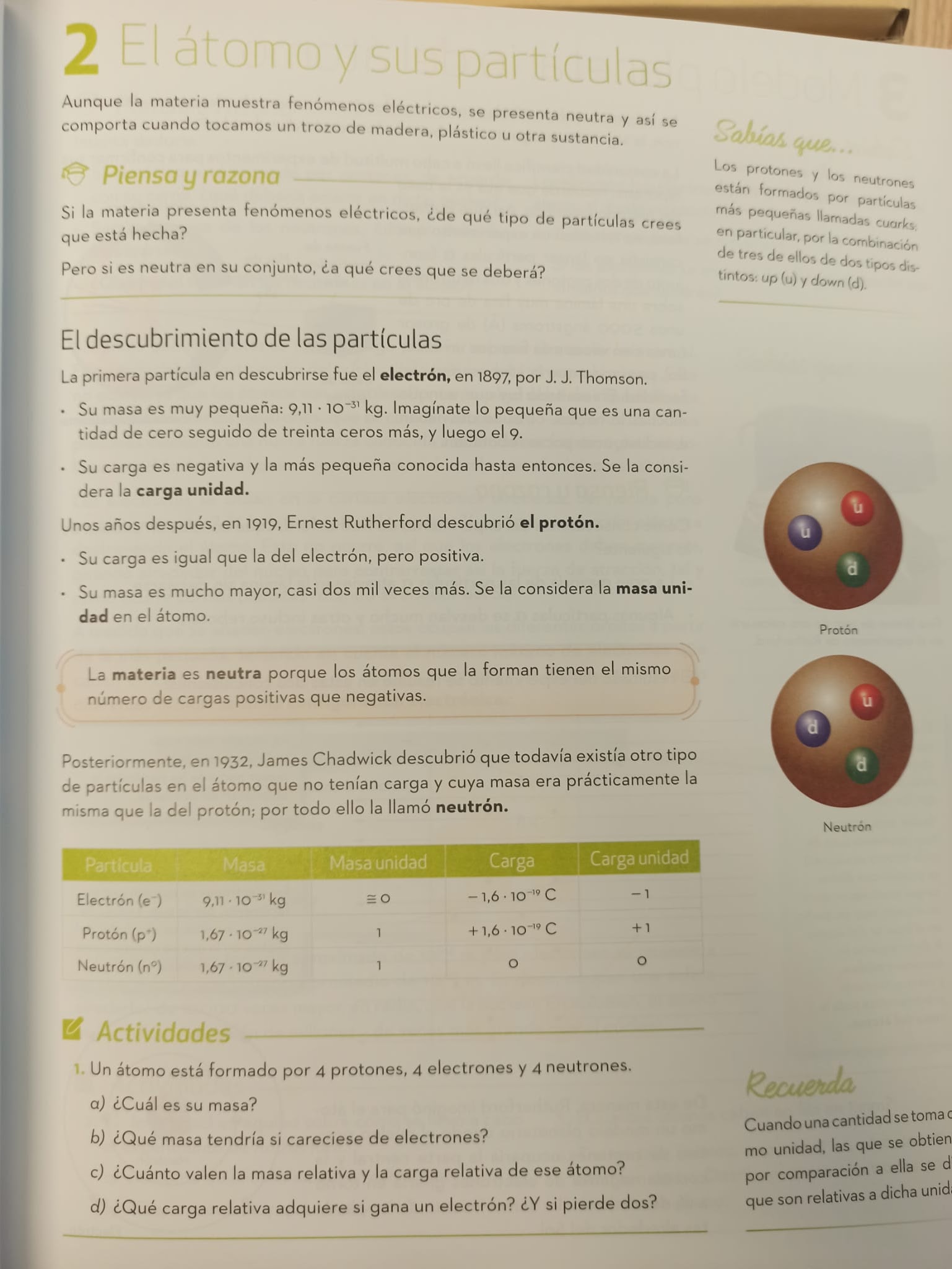 3.2. ¿Y en los libros de texto?
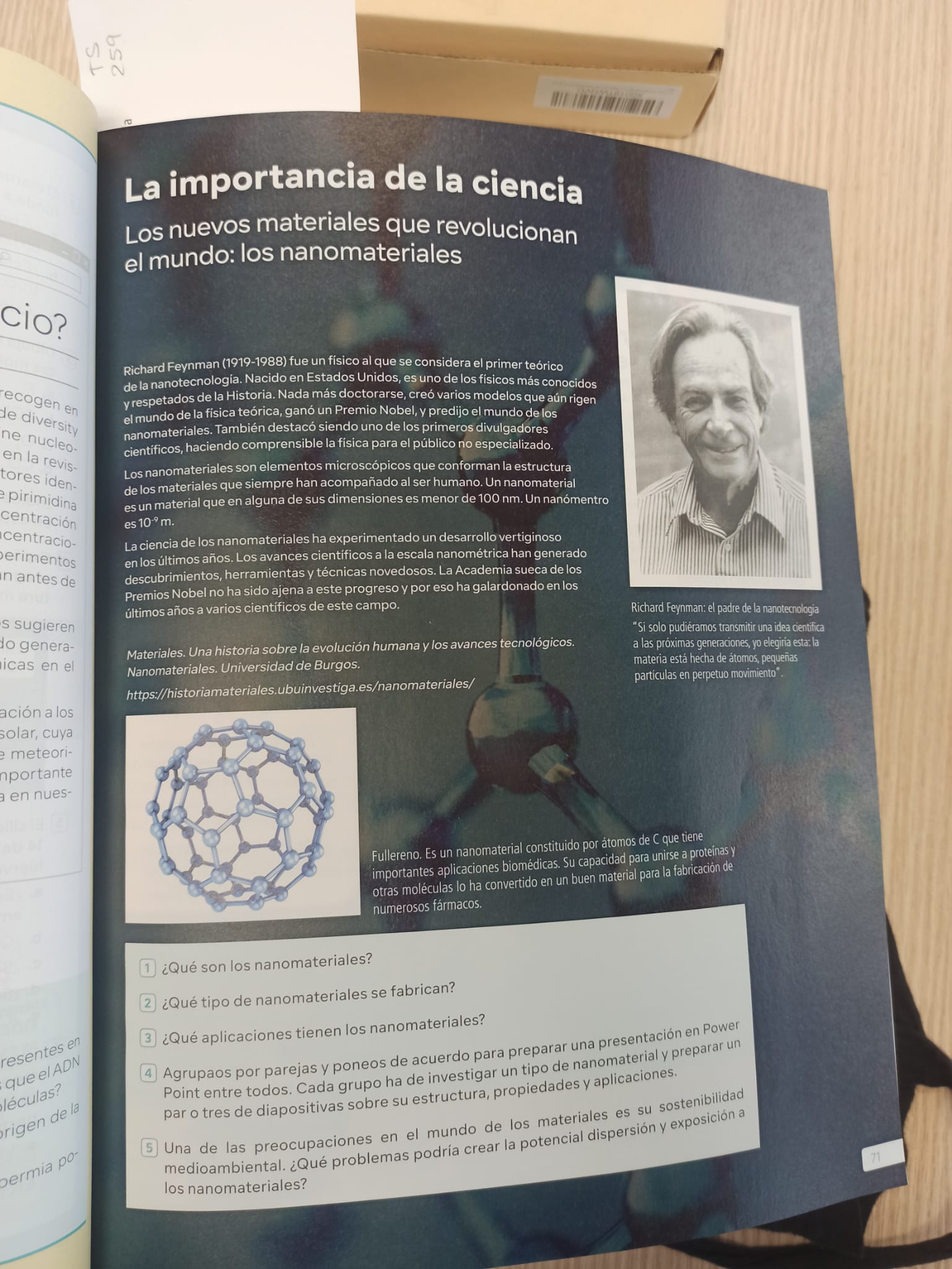 Libros 4º de ESO
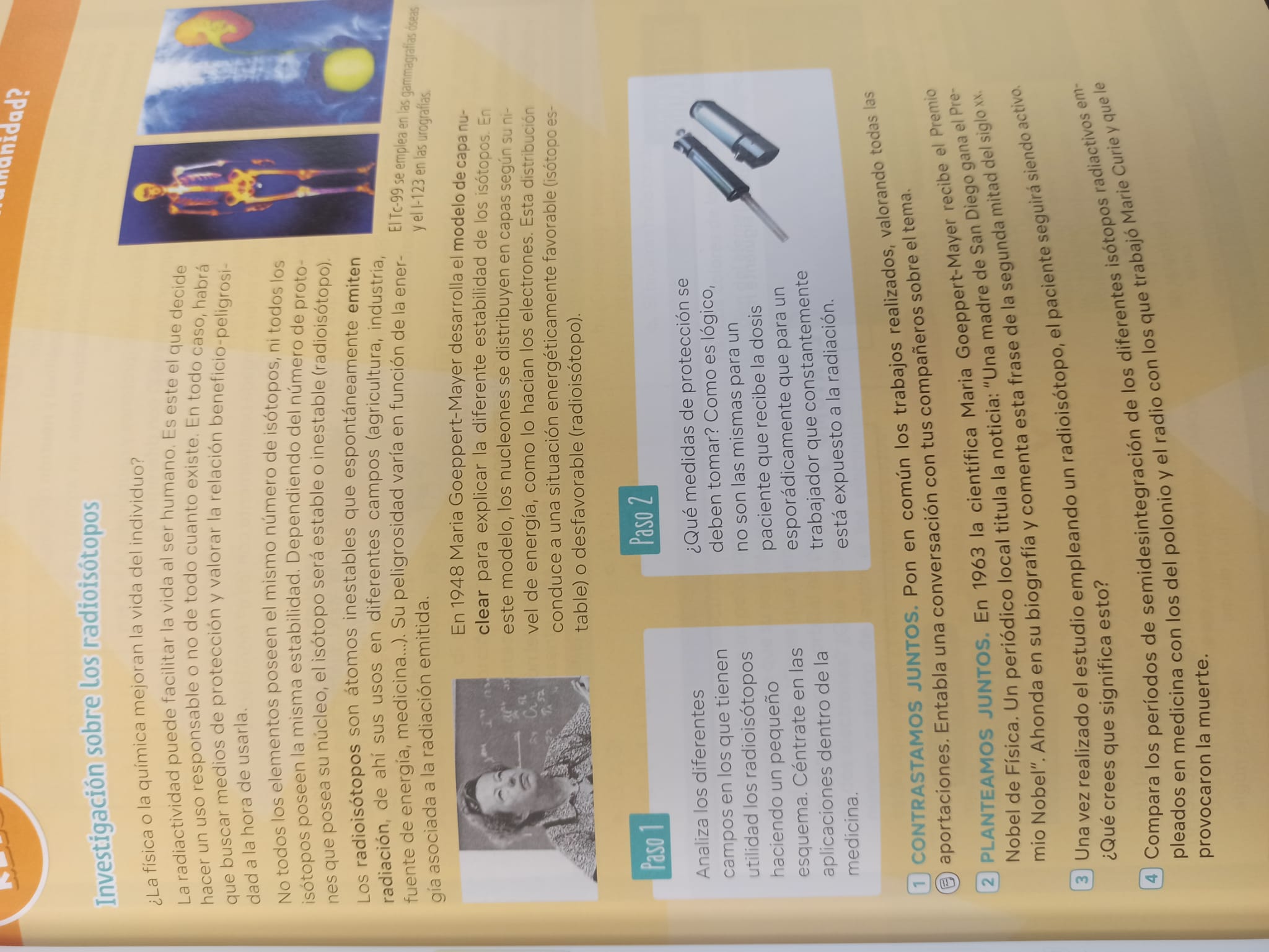 3.2. ¿Y en los libros de texto?
Libros 1º BACH
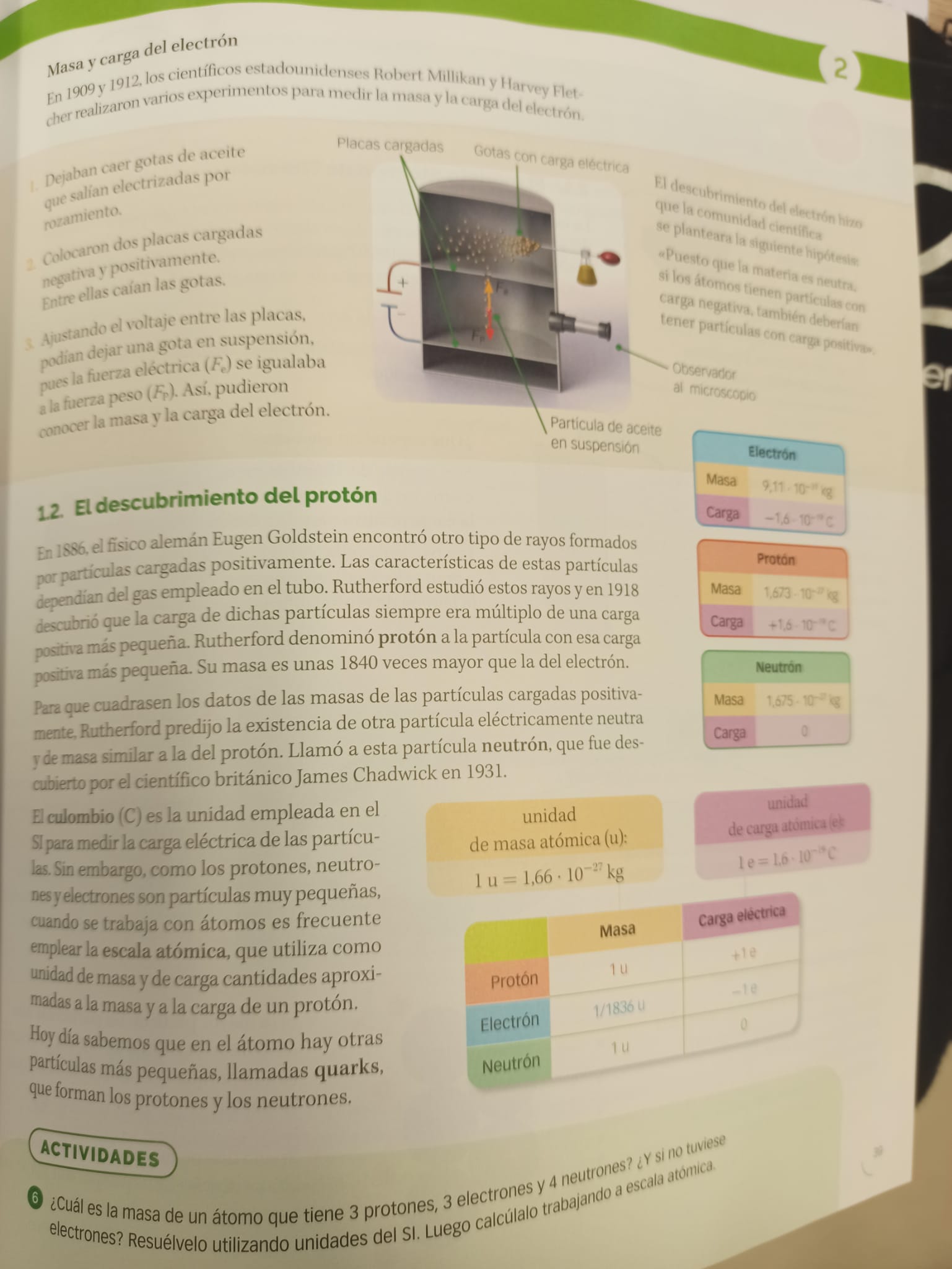 3.2. ¿Y en los libros de texto?
Libros 2º de BACH
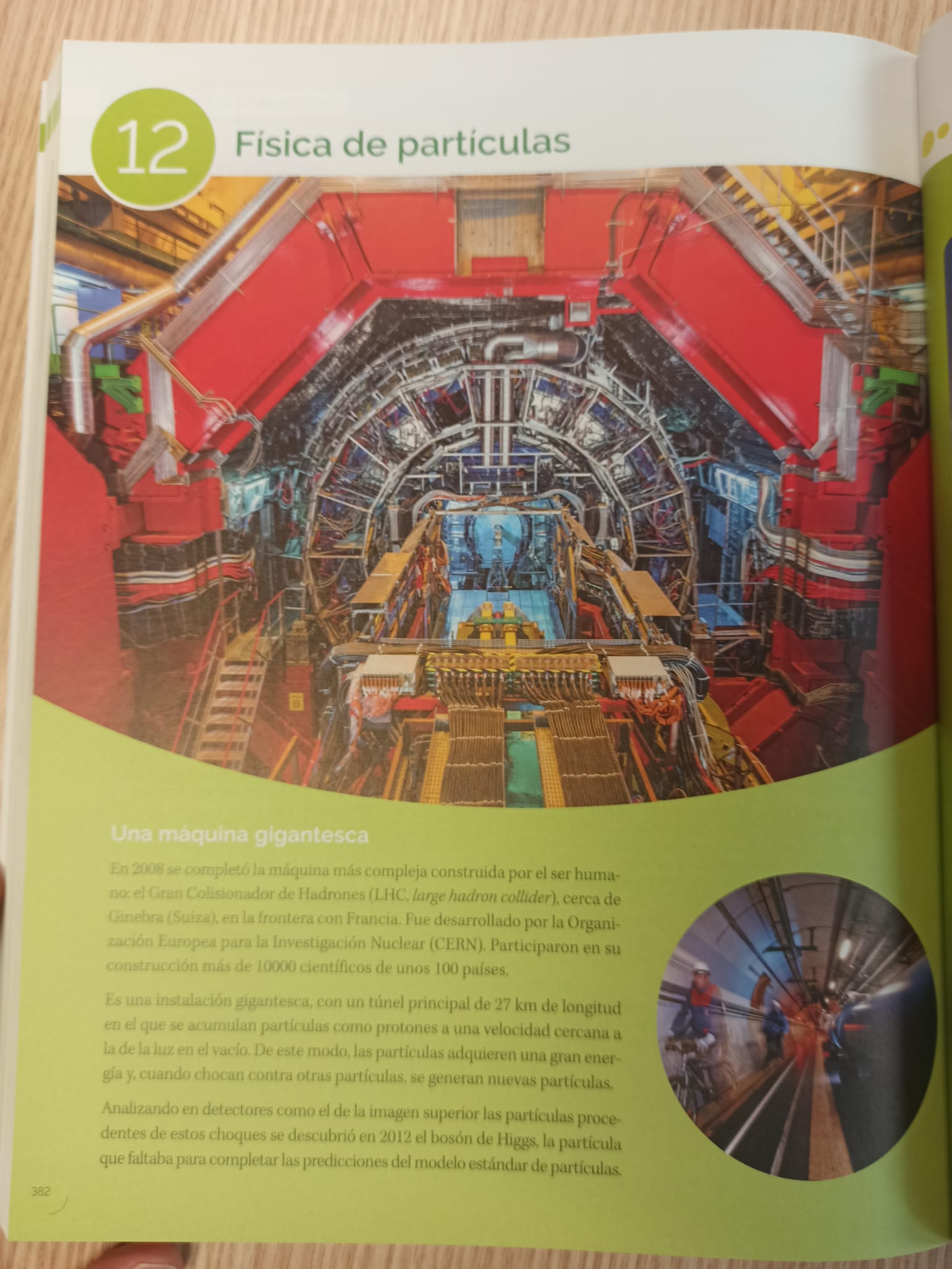 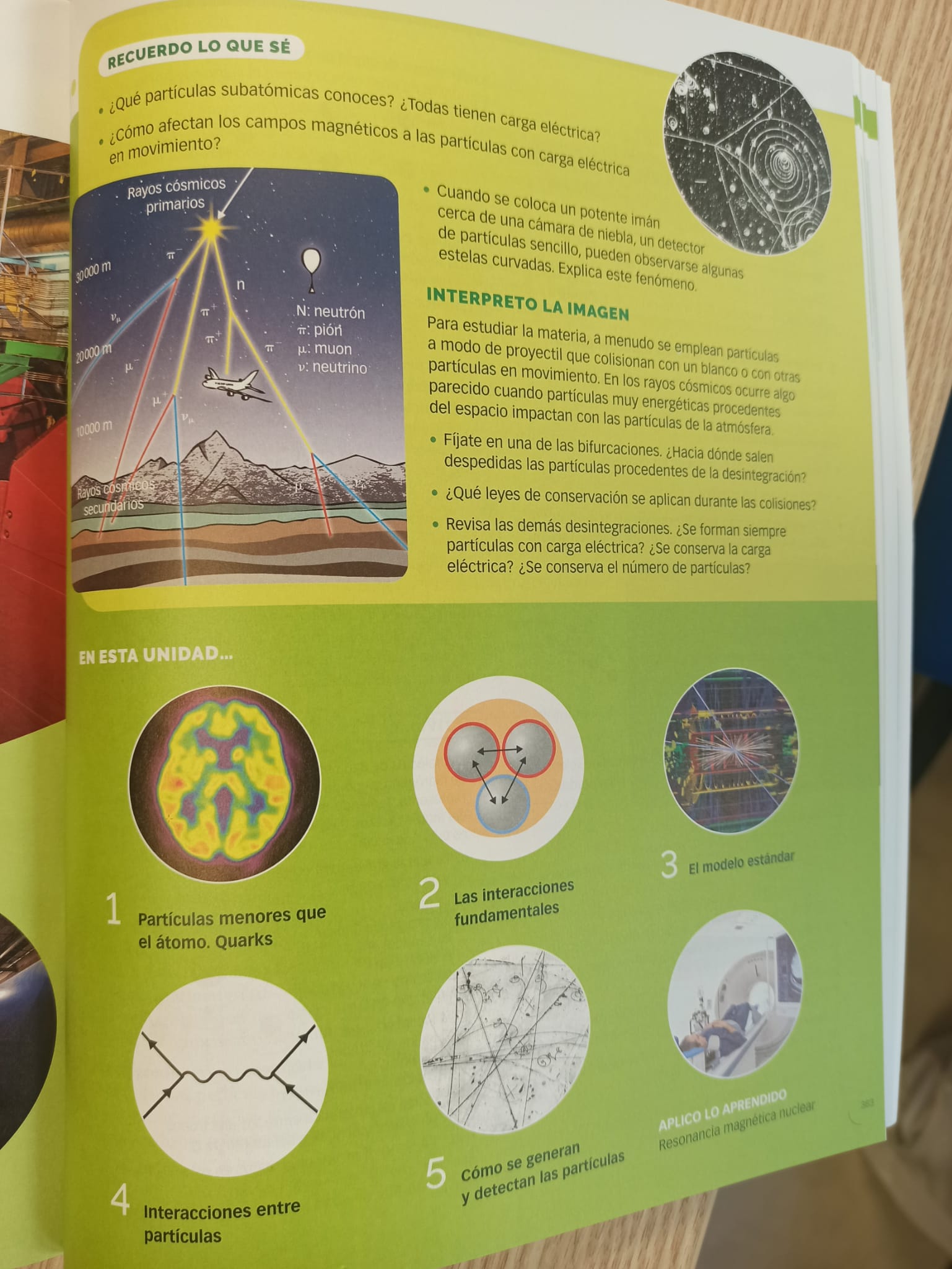 3.2. ¿Y en los libros de texto?
Libros 2º de BACH
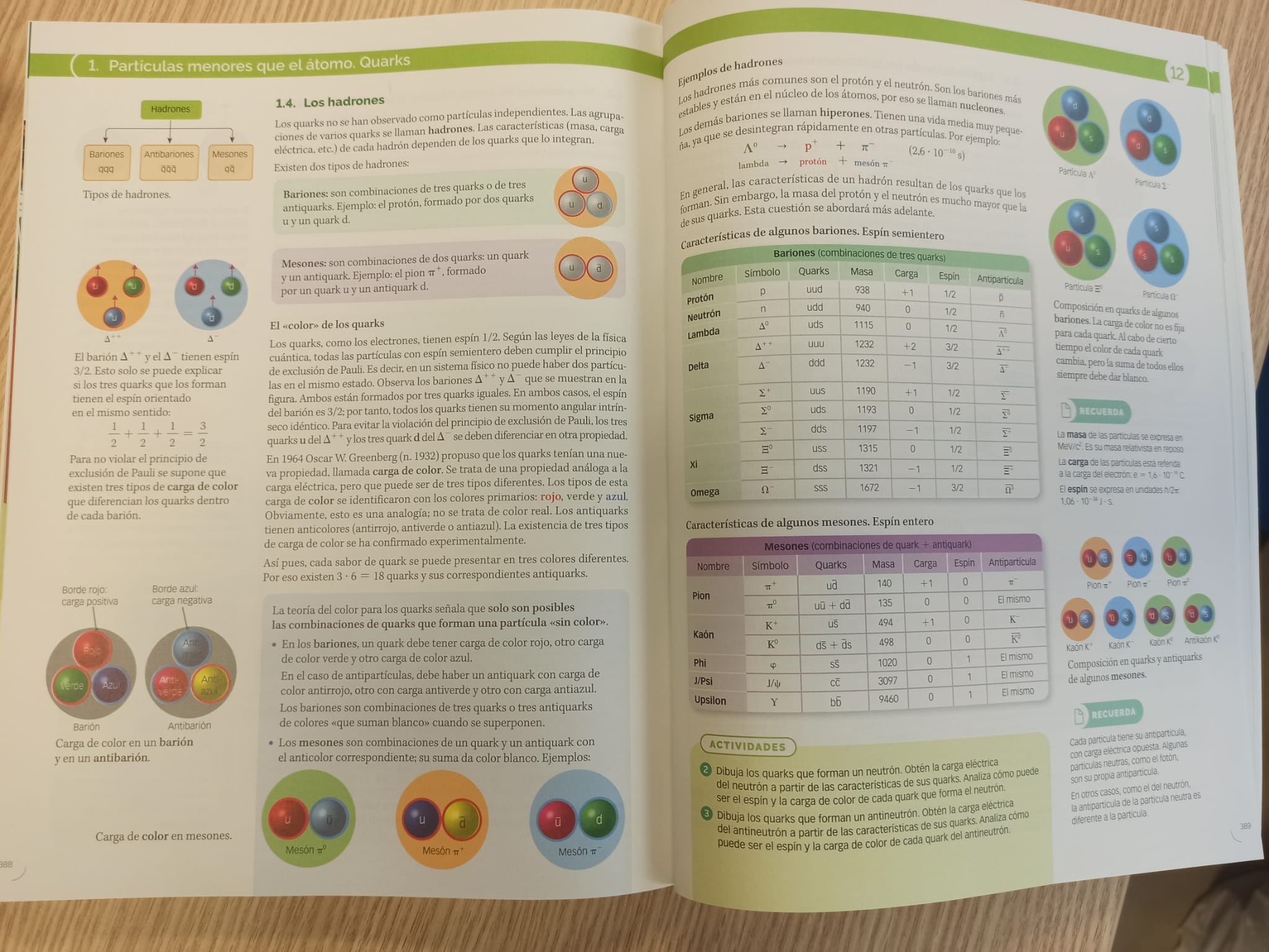 3.2. ¿Y en los libros de texto?
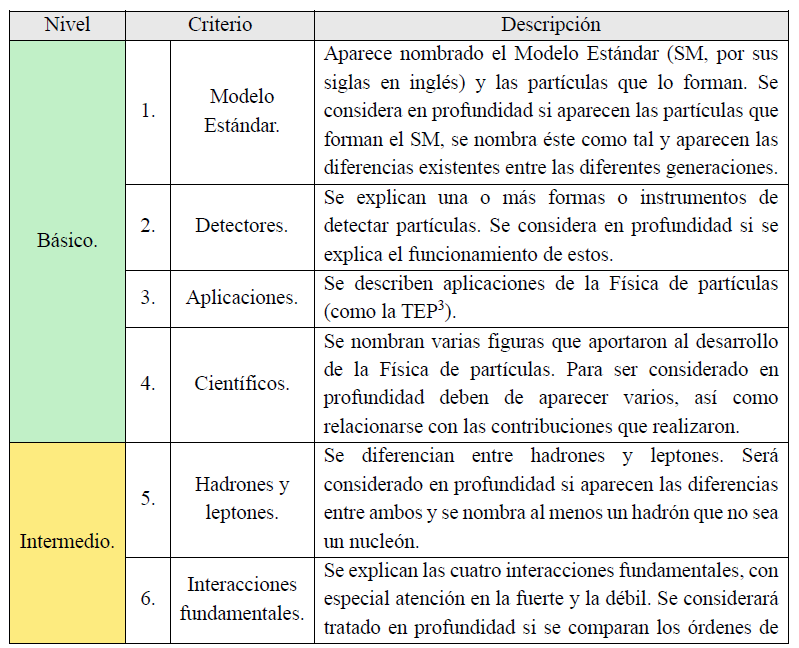 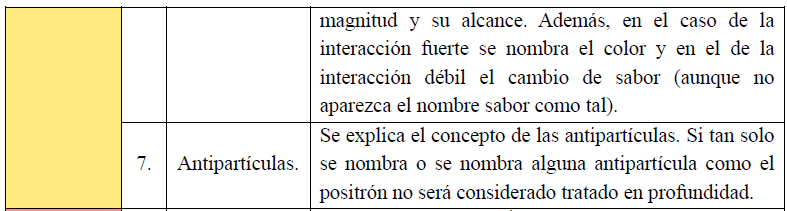 Extraído de TFM de investigación de Javier Gómez Fauro (Director Jorge Pozuelo-Muñoz)
3.2. ¿Y en los libros de texto?
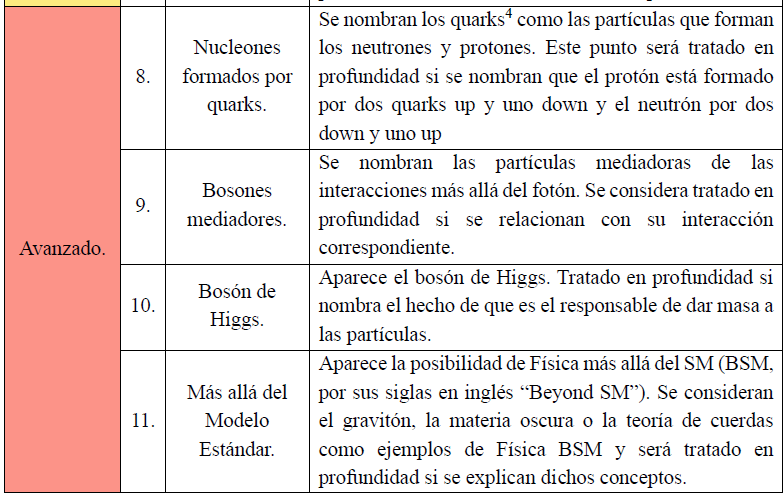 Extraído de TFM de investigación de Javier Gómez Fauro (Director Jorge Pozuelo-Muñoz)
3.2. ¿Y en los libros de texto?
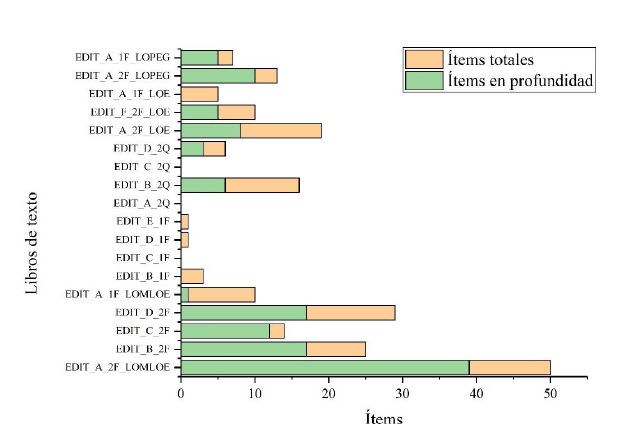 Extraído de TFM de investigación de Javier Gómez Fauro (Director Jorge Pozuelo-Muñoz)
3.2. ¿Y en los libros de texto?
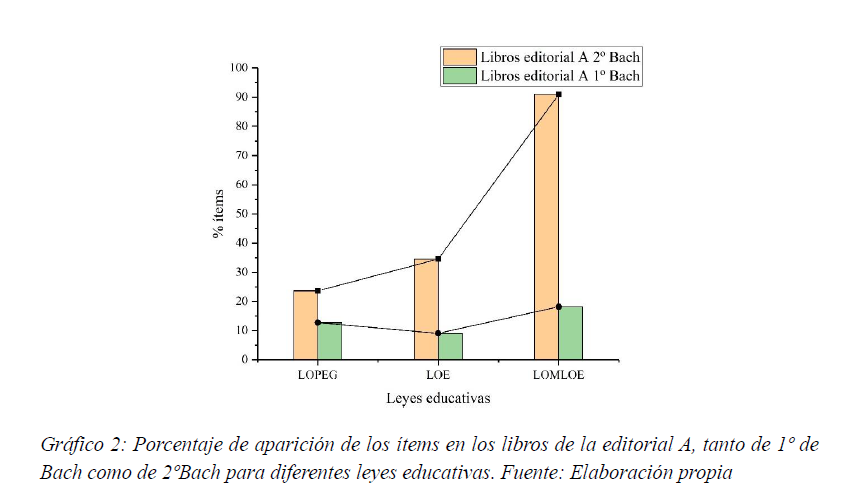 Extraído de TFM de investigación de Javier Gómez Fauro (Director Jorge Pozuelo-Muñoz)
3.2. ¿Y en los libros de texto?
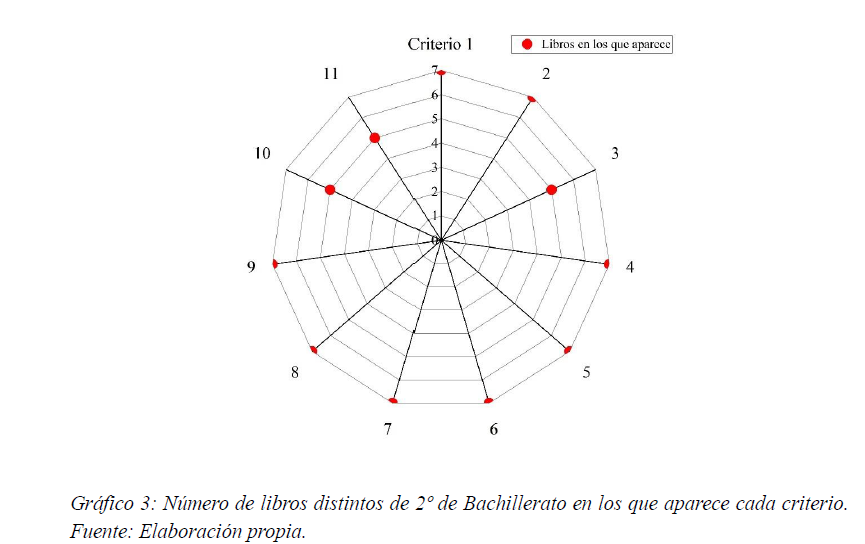 Extraído de TFM de investigación de Javier Gómez Fauro (Director Jorge Pozuelo-Muñoz)
3.2. ¿Y en los libros de texto?
CONCLUSIONES

En los libros de texto aparece mucho más de la hipótesis que teníamos inicialmente

No existen criterios definidos para que aparezcan o no estos contenidos ni por editorial ni por edad

Hay inquietud por incorporar el tema pero no hay nada sistematizado ni acordado

Necesidad de preguntar a docentes, alumnos/as y seguir investigando
Necesidad de preguntar a docentes, alumnos/as y seguir investigando
3. ¿Y cómo trabajar la física de partículas en el aula?
Muchas opciones
(como con todo…)
2. ¿Qué sabemos de física de partículas?
¿Y materiales educativos?
No hay demasiados materiales (y hemos buscado…): 

Hay maquetas de aceleradores
Juegos para identificar partículas
Guías para fabricar una cámara de niebla (pero no para usarla en el aula de forma “didáctica”) 
Más divulgación que educación…
2. ¿Qué sabemos de física de partículas?
¿Y materiales educativos?
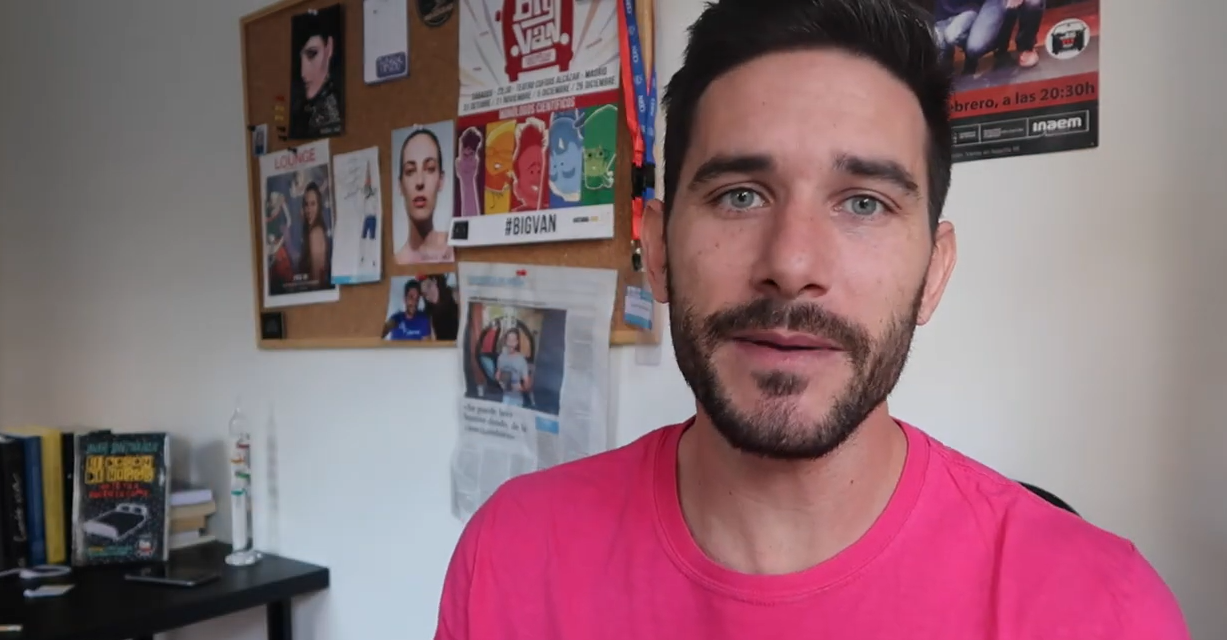 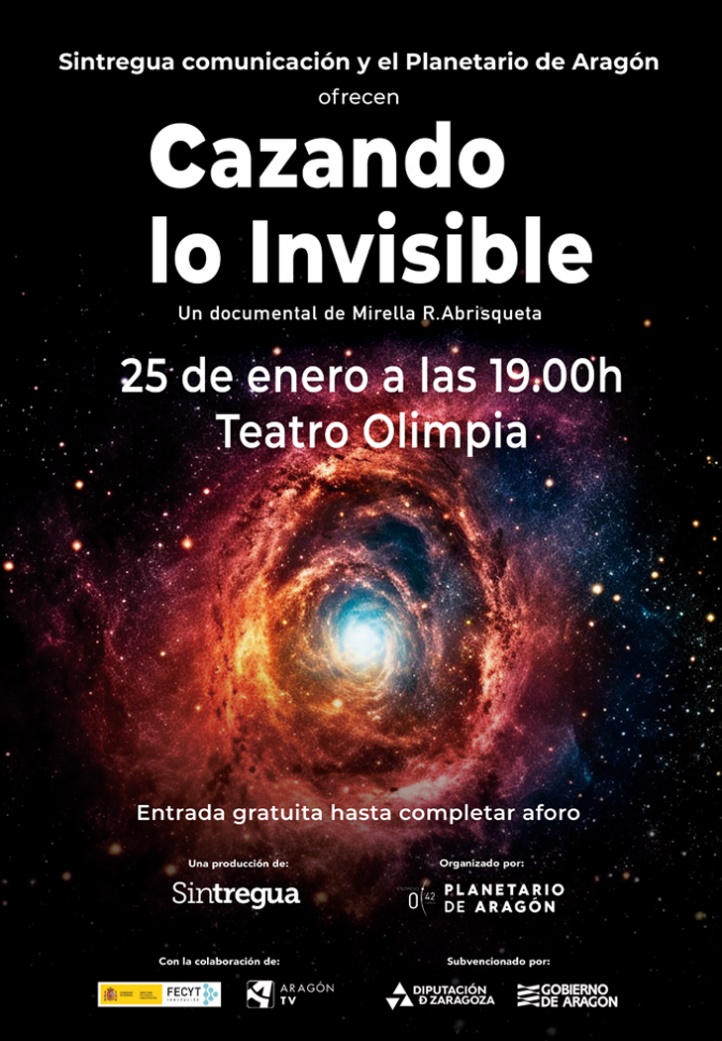 Javier Santaolla (Divulgador que trabajó en el CERN)
https://phet.colorado.edu/sims/html/blackbody-spectrum/latest/blackbody-spectrum_all.html?locale=es
Presentación del documental
2. ¿Qué sabemos de física de partículas?
¿Y materiales educativos?
Recursos relacionados con el CERN
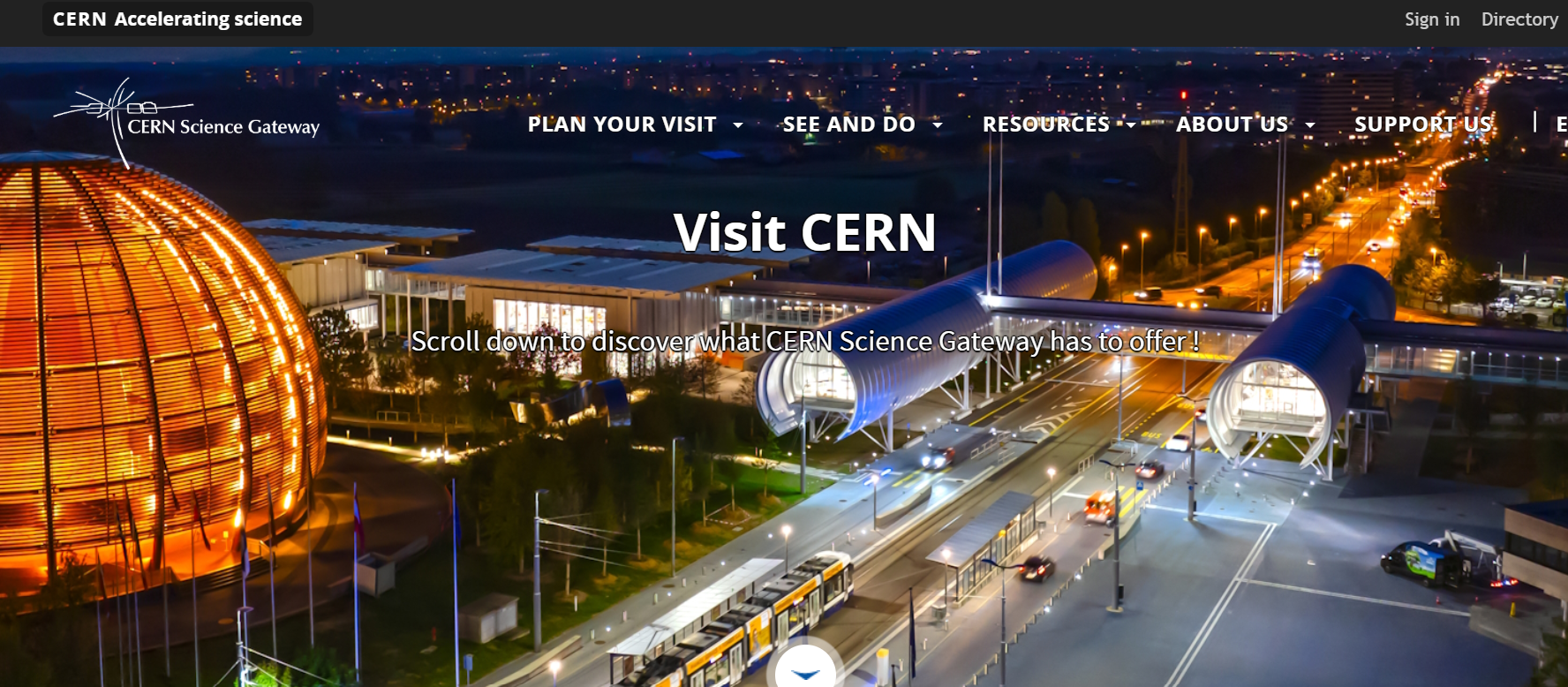 Web del CERN
Suele ser más divulgación que educación
https://phet.colorado.edu/sims/html/blackbody-spectrum/latest/blackbody-spectrum_all.html?locale=es
2. ¿Qué sabemos de física de partículas?
¿Y materiales educativos?
O demasiado avanzados…
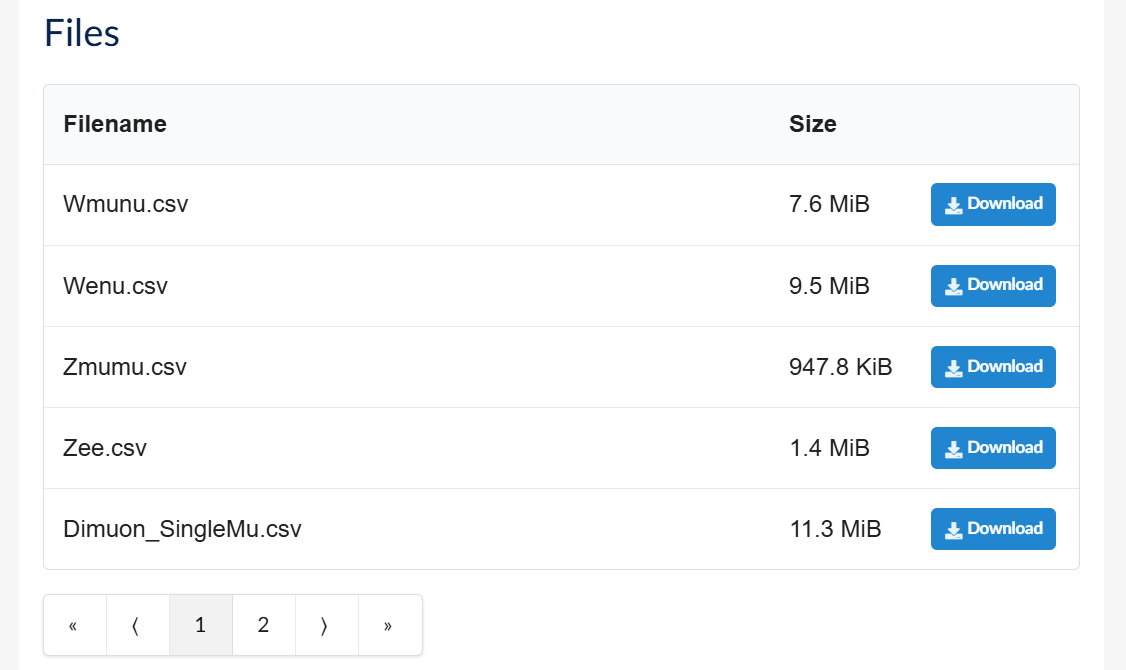 Datos del CERN para poder analizar con los estudiantes
https://phet.colorado.edu/sims/html/blackbody-spectrum/latest/blackbody-spectrum_all.html?locale=es
2. ¿Qué sabemos de física de partículas?
¿Y materiales educativos?
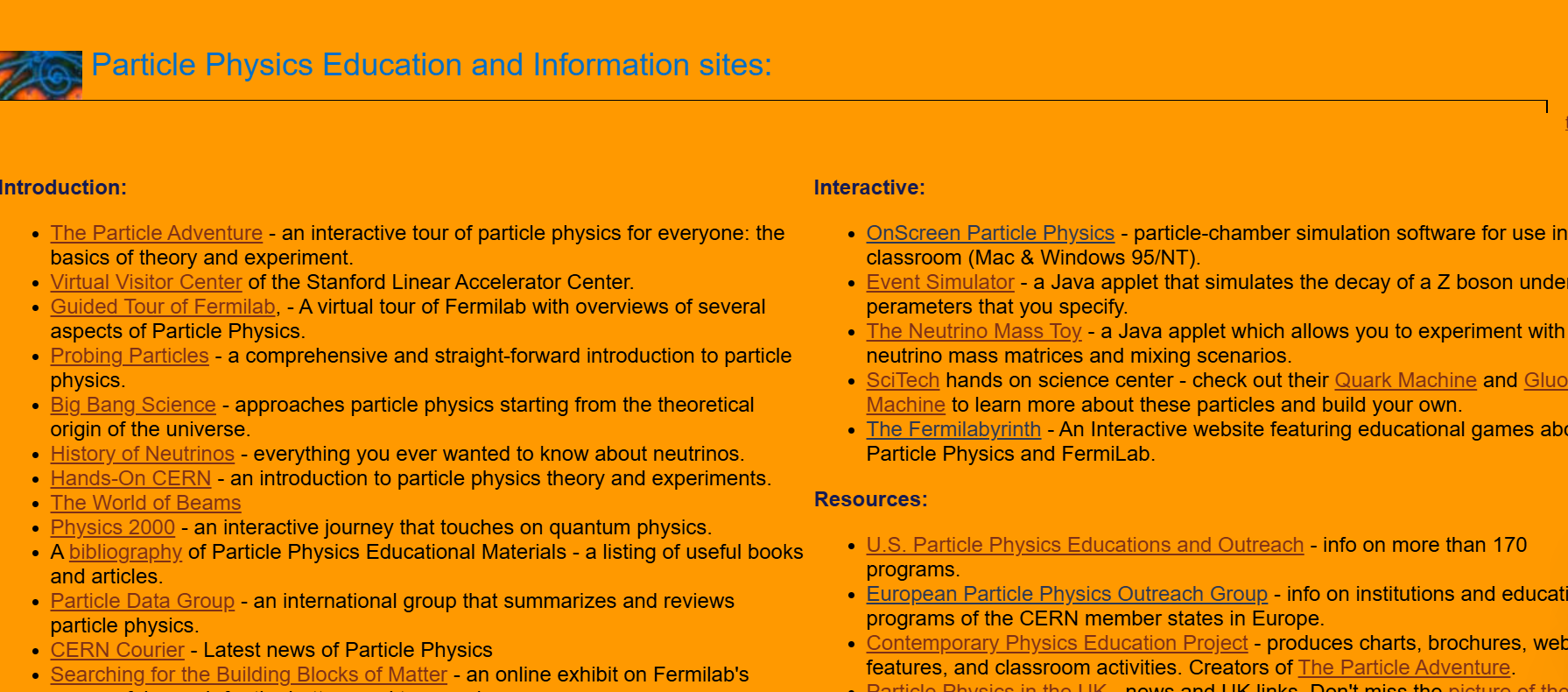 Web con recursos  pero nada de interés extremo..
2. ¿Qué sabemos de física de partículas?
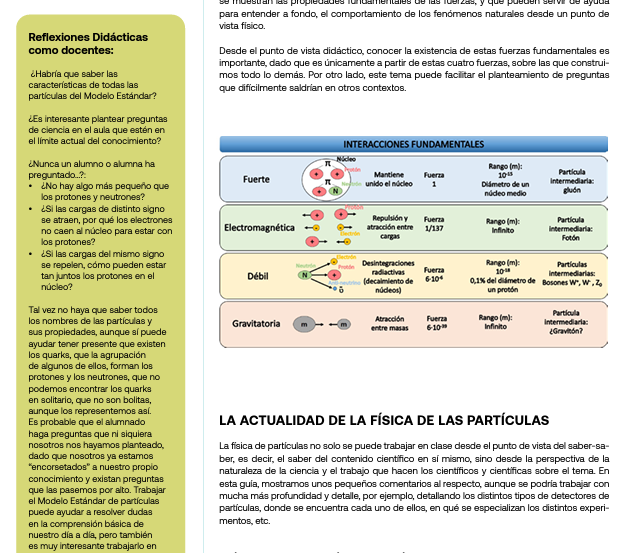 ¿Y materiales educativos?
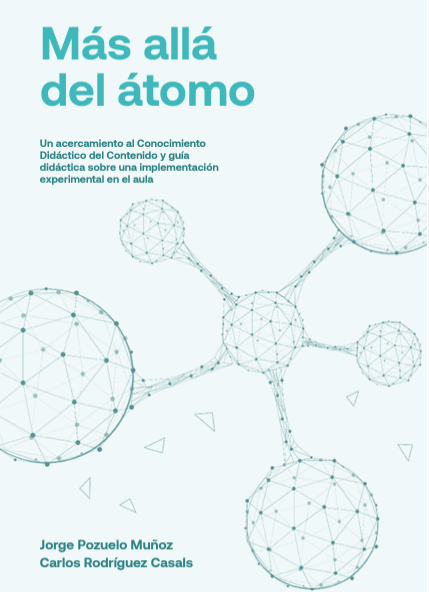 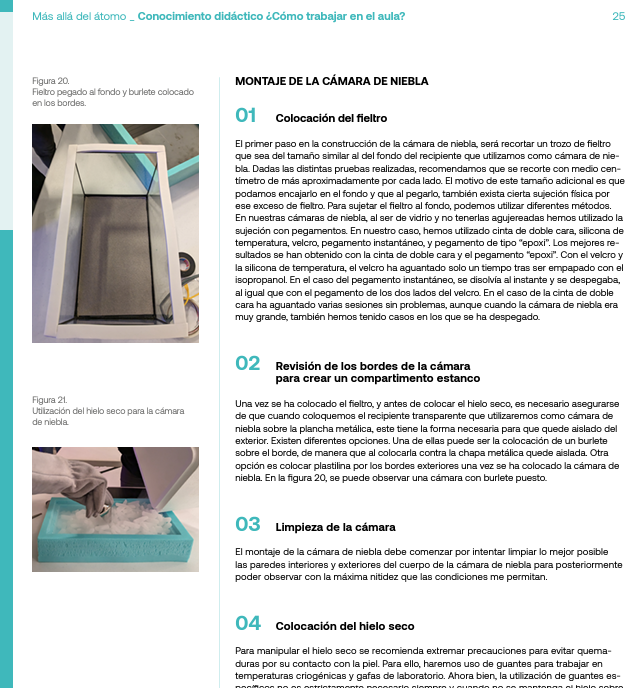 Libro hecho a partir de un curso inicial que hicimos para docentes y tuvo muy buena acogida
2. ¿Qué sabemos de física de partículas?
¿Y materiales educativos?
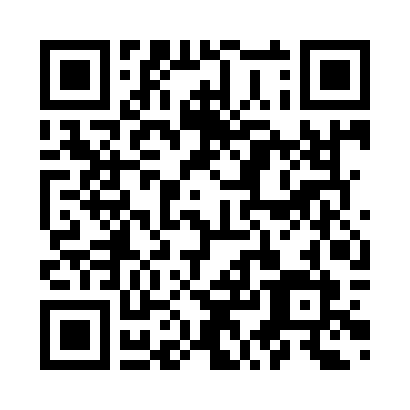 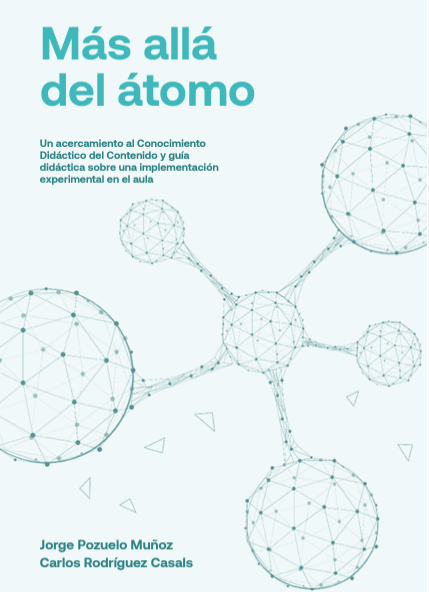 Ahora estamos trabajando en intentar ampliar y mejorar
3. ¿Y cómo trabajar la física de partículas en el aula?
Muchas opciones
(como con todo…)
Optamos por una manera experimental
¿Es igual de real una piedra o un coche, que una partícula?
Cuya dificultad podremos adaptar al alumnado
(Curso, características, intereses, dificultades…)
Hagamos perceptible lo imperceptible (y sin ningún dispositivo electrónicos
LA CÁMARA DE NIEBLA
La cámara de niebla
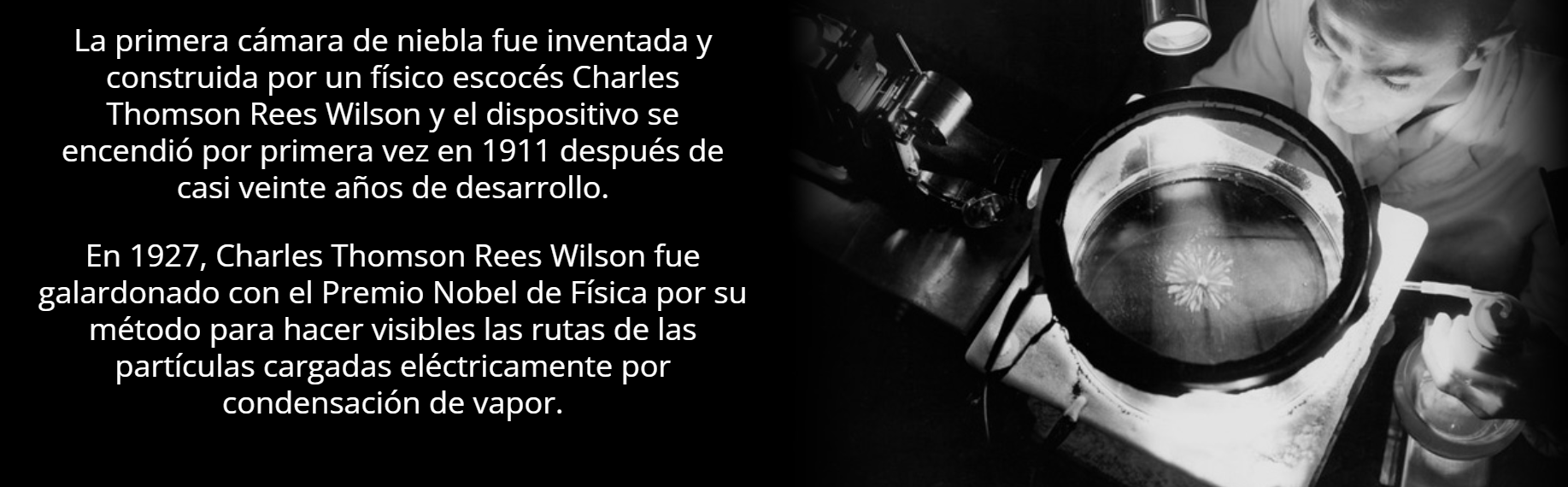 Extraído de: https://www.nuledo.com/es/
Vamos a ello…
Planteamiento del taller: 
Aportar los materiales para la construcción
Por grupos, plantear las diferentes opciones y construir nuestra propia cámara de niebla
Enfrentarse a las dificultades de construirla
Identificar fenómenos físico/químicos asociados e intentar dar respuesta a los mismos
Después de todo eso, observar
La cámara de niebla
HECHO CON ALUMNADO DE 1ºDE BACH
Y nosotros, ¿cómo podríamos demostrar que existen estas partículas?

Diseñemos nuestro experimento
La cámara de niebla
HECHO CON ALUMNADO DE 1ºDE BACH
¿Ideas?
Vamos a ello…
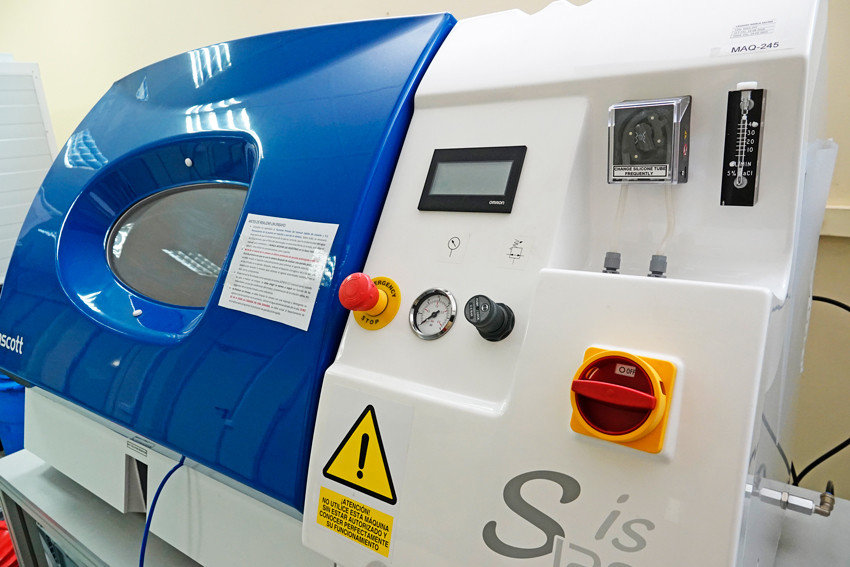 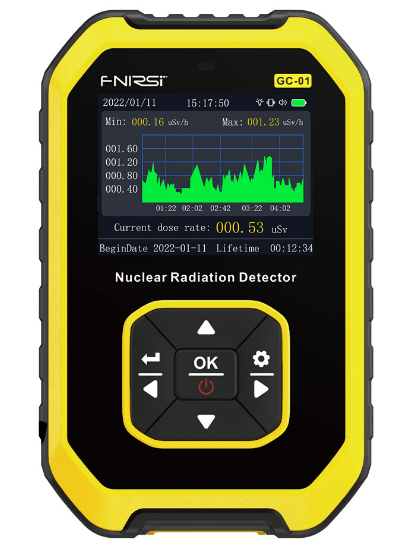 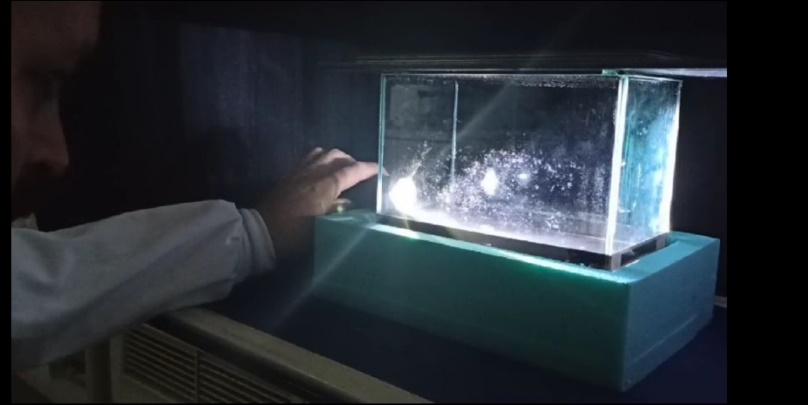 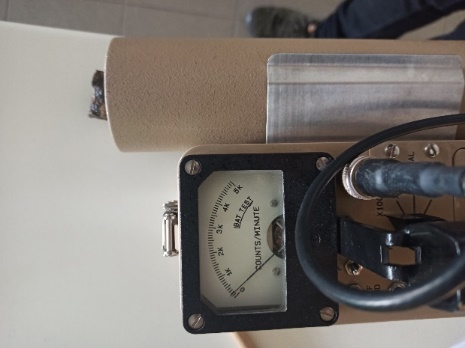 HECHO CON ALUMNADO DE 1ºDE BACH
Diseñemos nuestro experimento
¿Qué preguntas nos planteamos?
¿Materiales?
¿Qué condiciones básicas debe cumplir?
¿Cómo podemos hacerla?
HECHO CON ALUMNADO DE 1ºDE BACH
Para el próximo día
Traer los materiales para construir una cámara de niebla casera para su fácil montaje
Anotaciones (y fotografías) del proceso y justificación en la elección de los materiales.
Explicar por qué has utilizado esos materiales y no otros,
Explicar por qué la cámara de niebla es así y no de otra forma
¿Tenemos alguna forma de utilizar materiales que generen partículas para poder observar en la cámara de niebla?
Fuentes:
https://home.cern/news/news/experiments/how-make-your-own-cloud-chamber
https://www.youtube.com/watch?v=D77MWTbufbs
PRÓXIMO DÍA
Enseñaremos nuestras propias cámaras de niebla (caseras y no caseras)
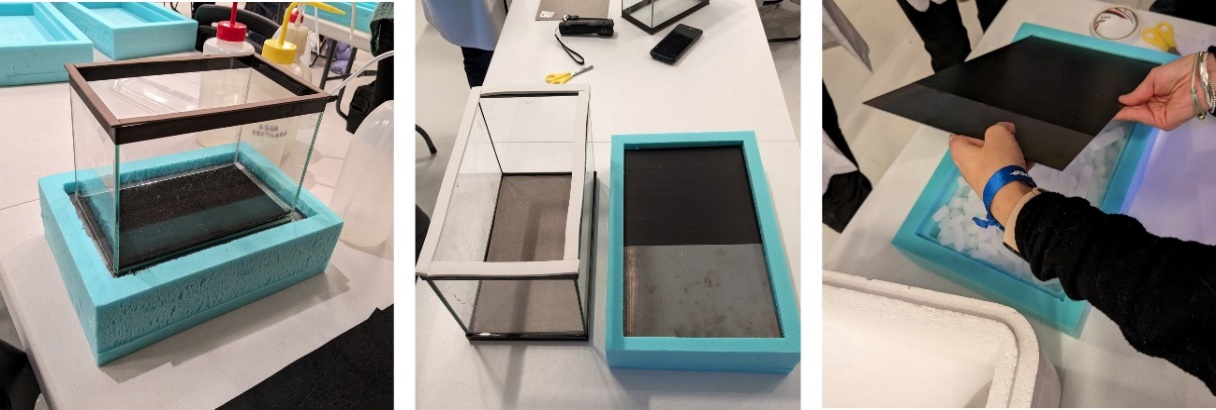 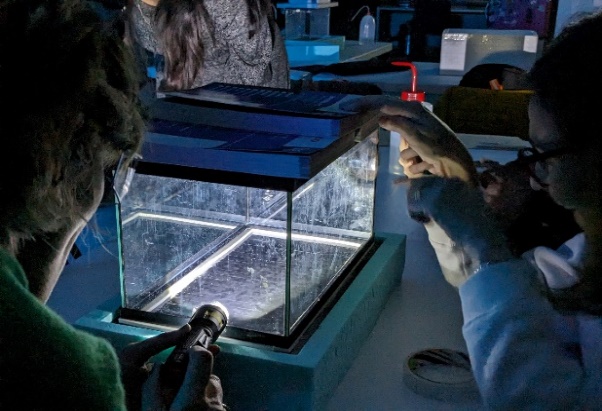 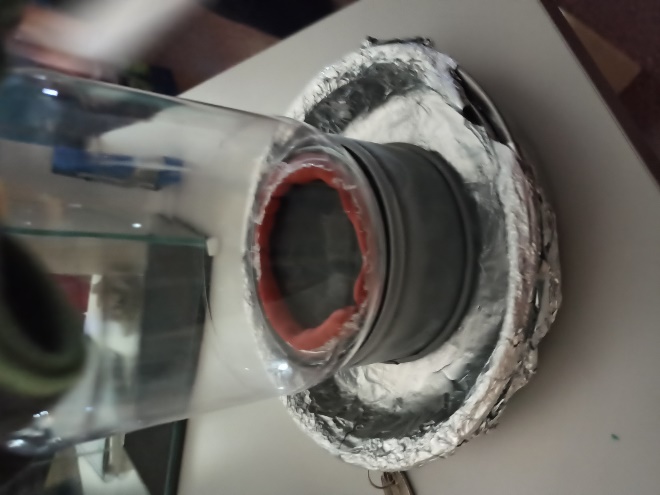 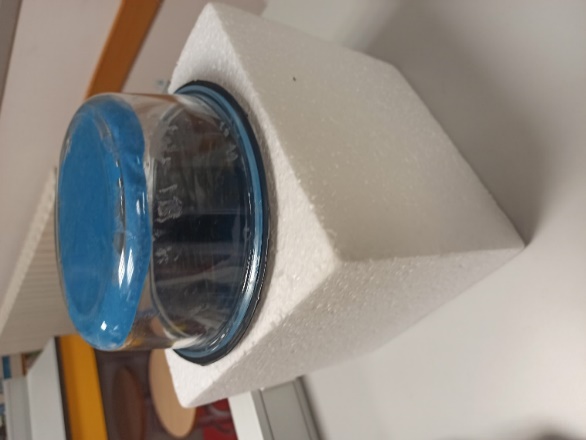 PRÓXIMO DÍA
Analizaremos cómo podemos utilizar la cámara de niebla para mucho más que las partículas (termodinámica, programación, temperaturas, materiales…)
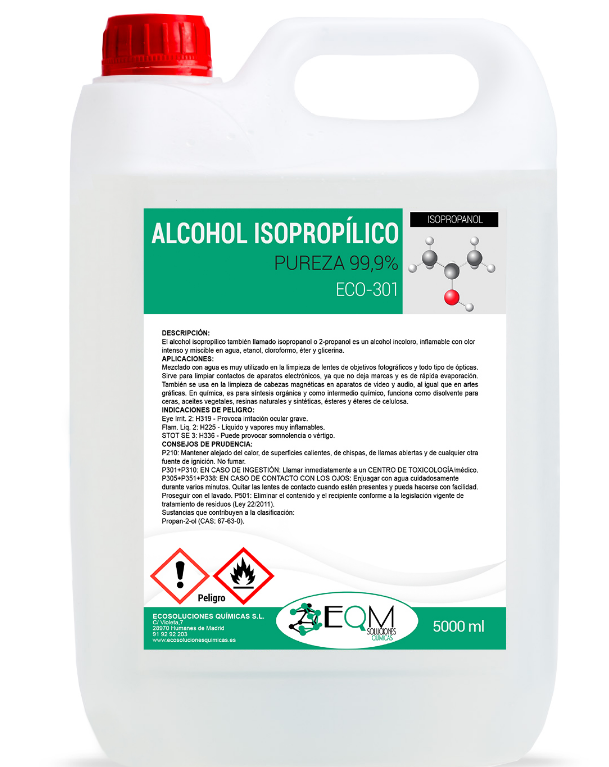 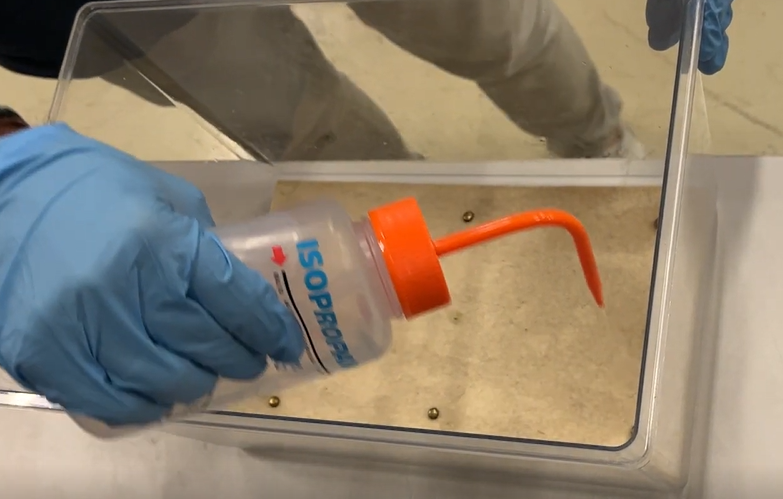 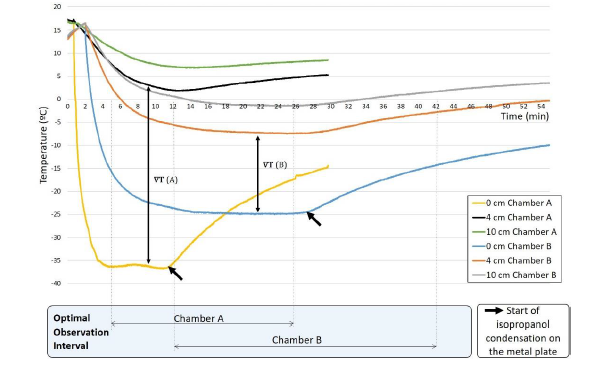 PRÓXIMO DÍA
Estudiaremos otros fenómenos con elementos adicionales como un tubo de rayos catódicos, fuentes radiactivas escolares (y no radiactivas y no escolares…)
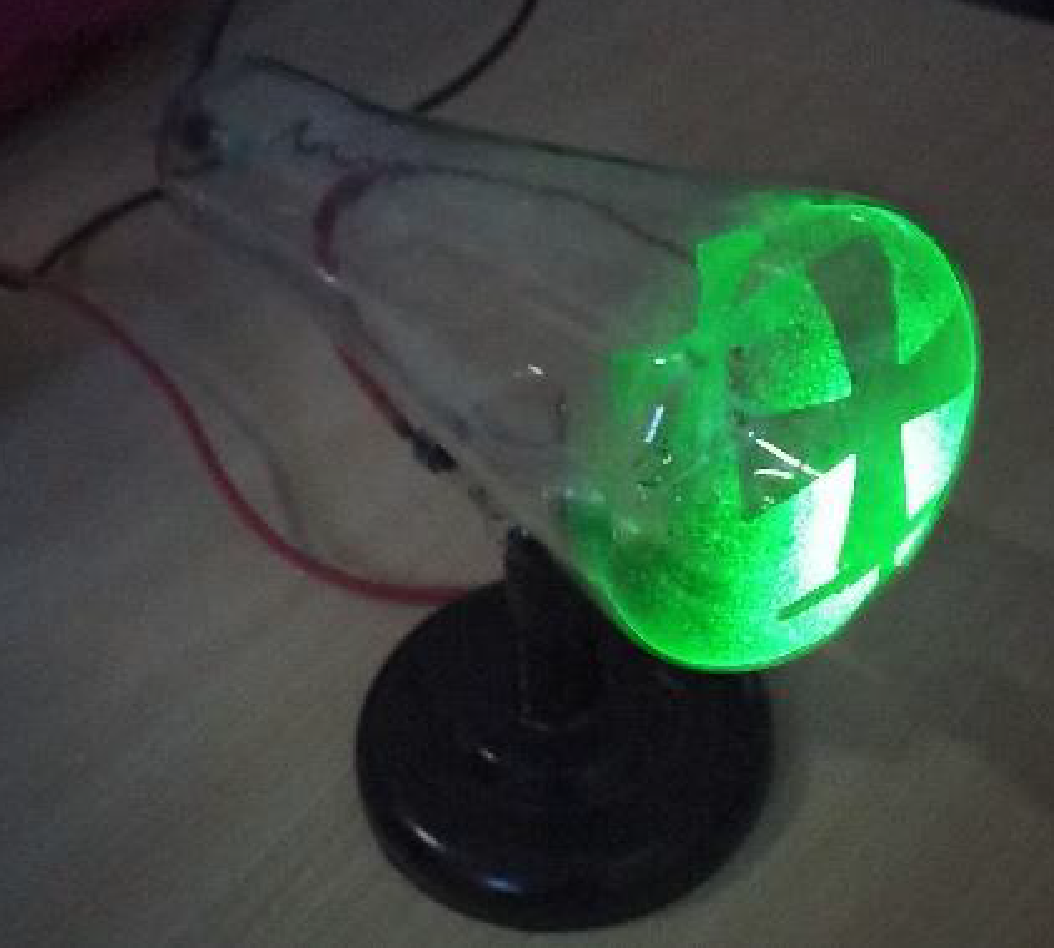 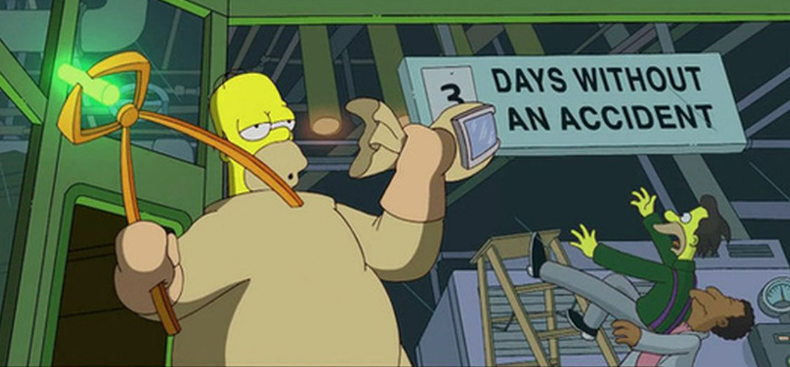 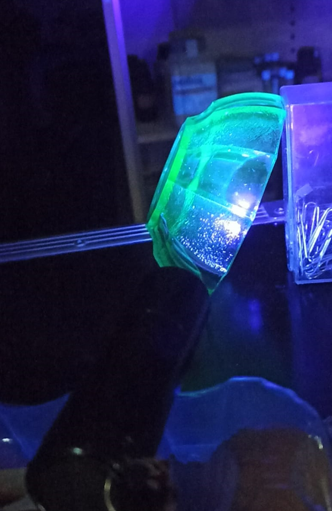 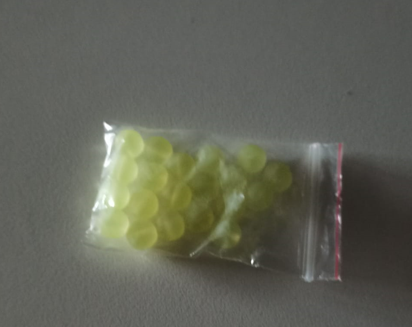 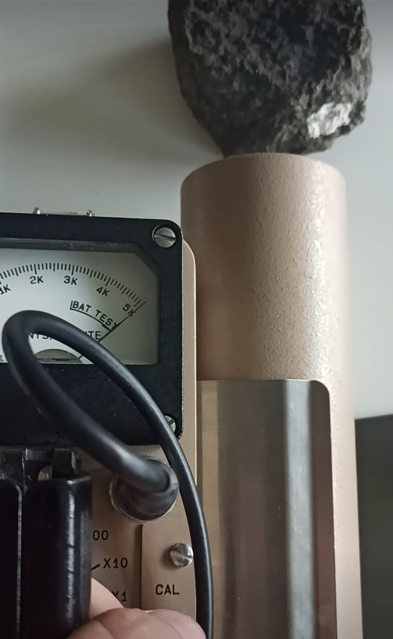 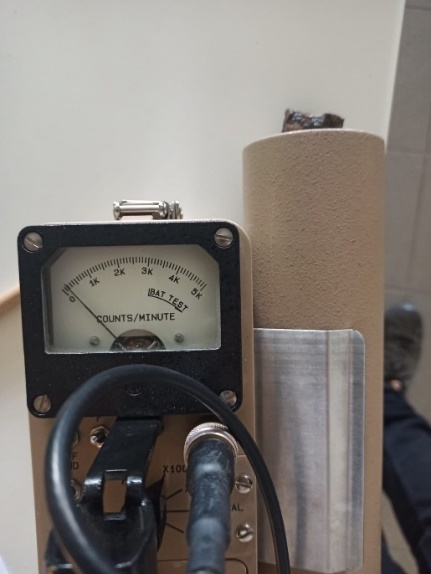 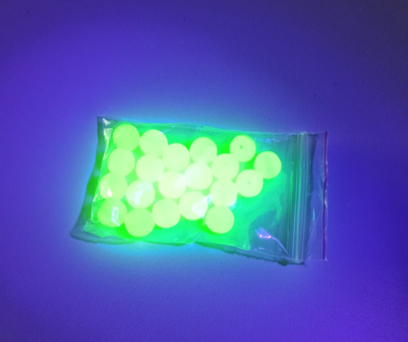 PRÓXIMO DÍA
Analizaremos qué partículas podemos ver (pensar en un catálogo)
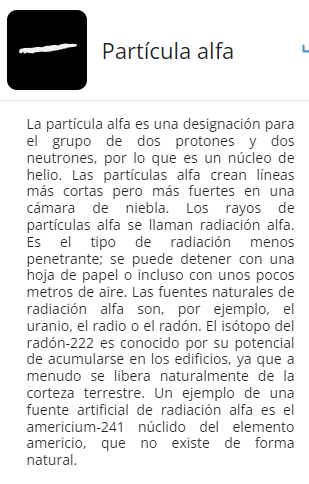 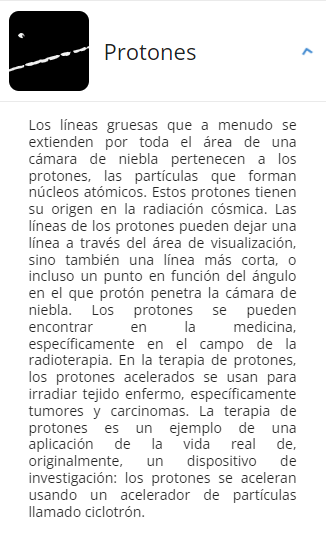 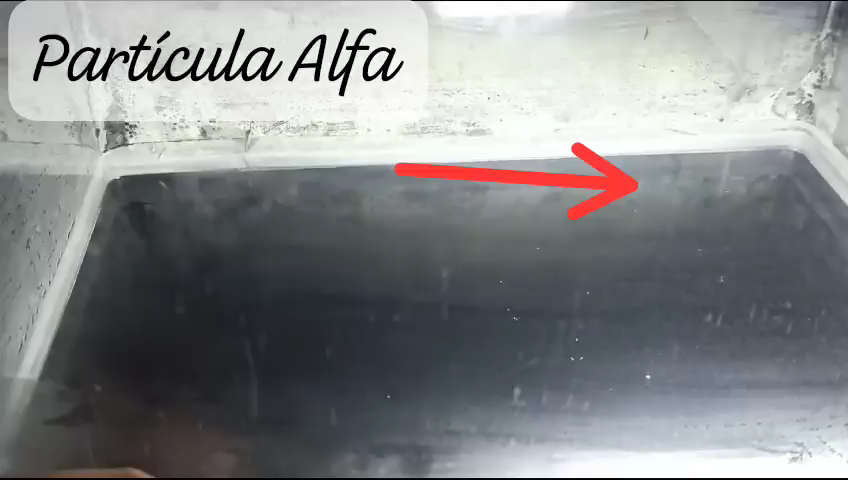 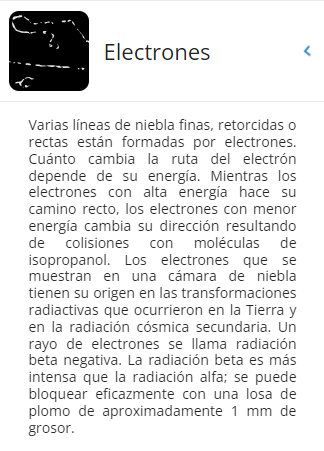 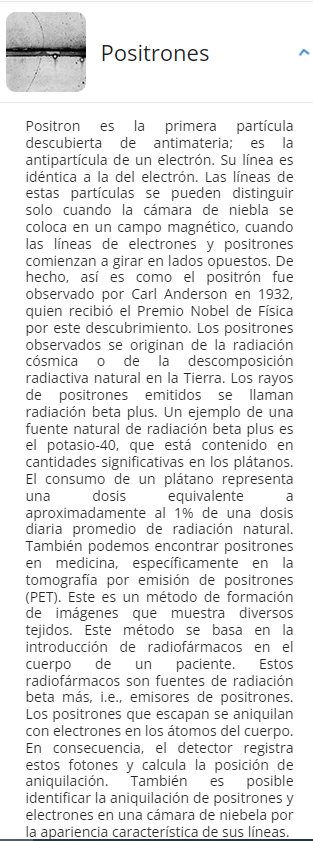 PRÓXIMO DÍA
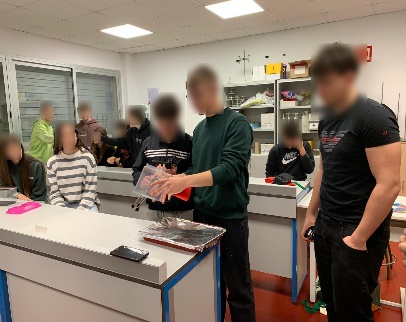 De lo teórico a lo experimental
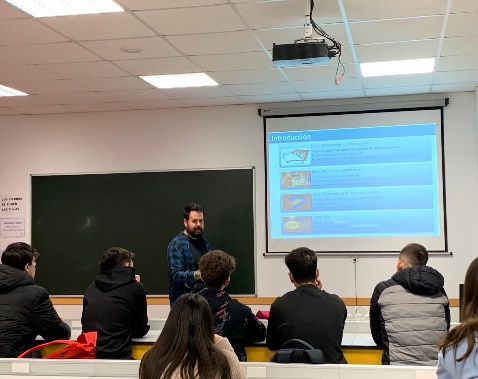 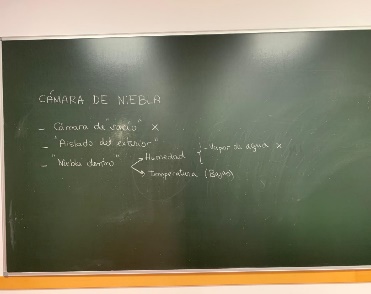 Y sobre todo, del mundo de las IDEAS al mundo REAL Y DEL AULA
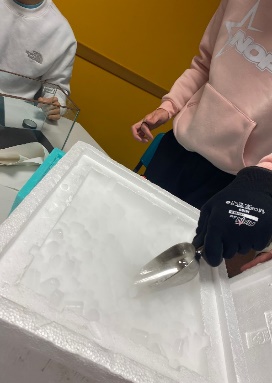 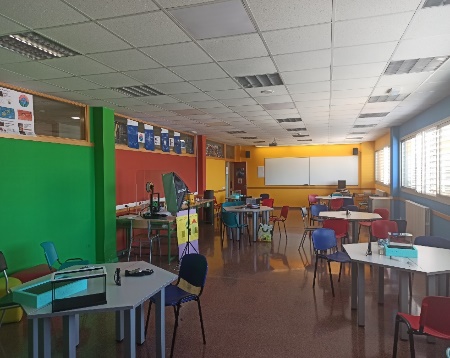 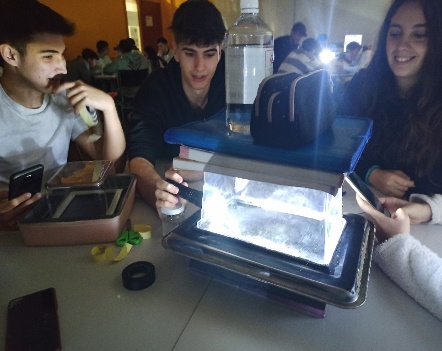 Agradecimientos
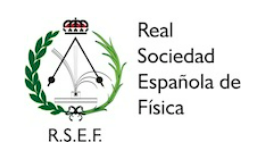 ¡¡¡Becas para visitarlo!!!
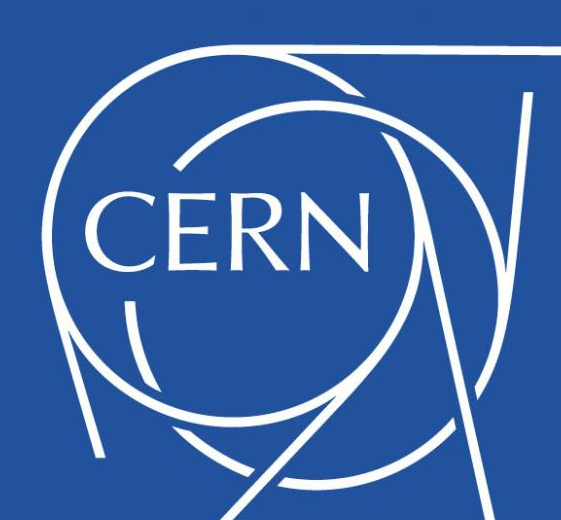 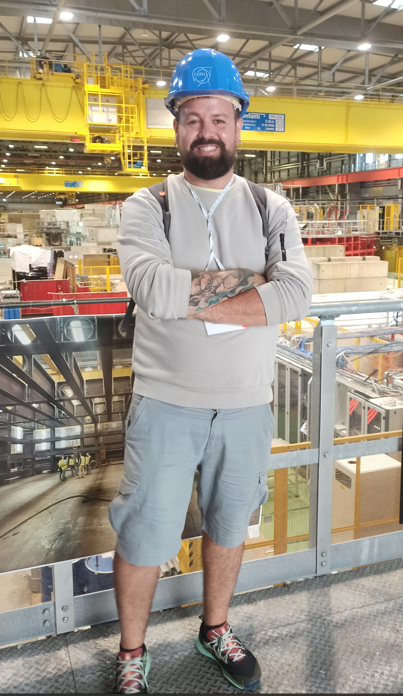 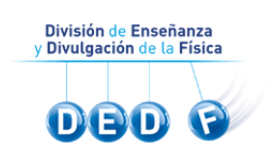 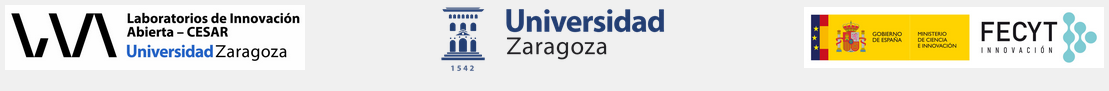